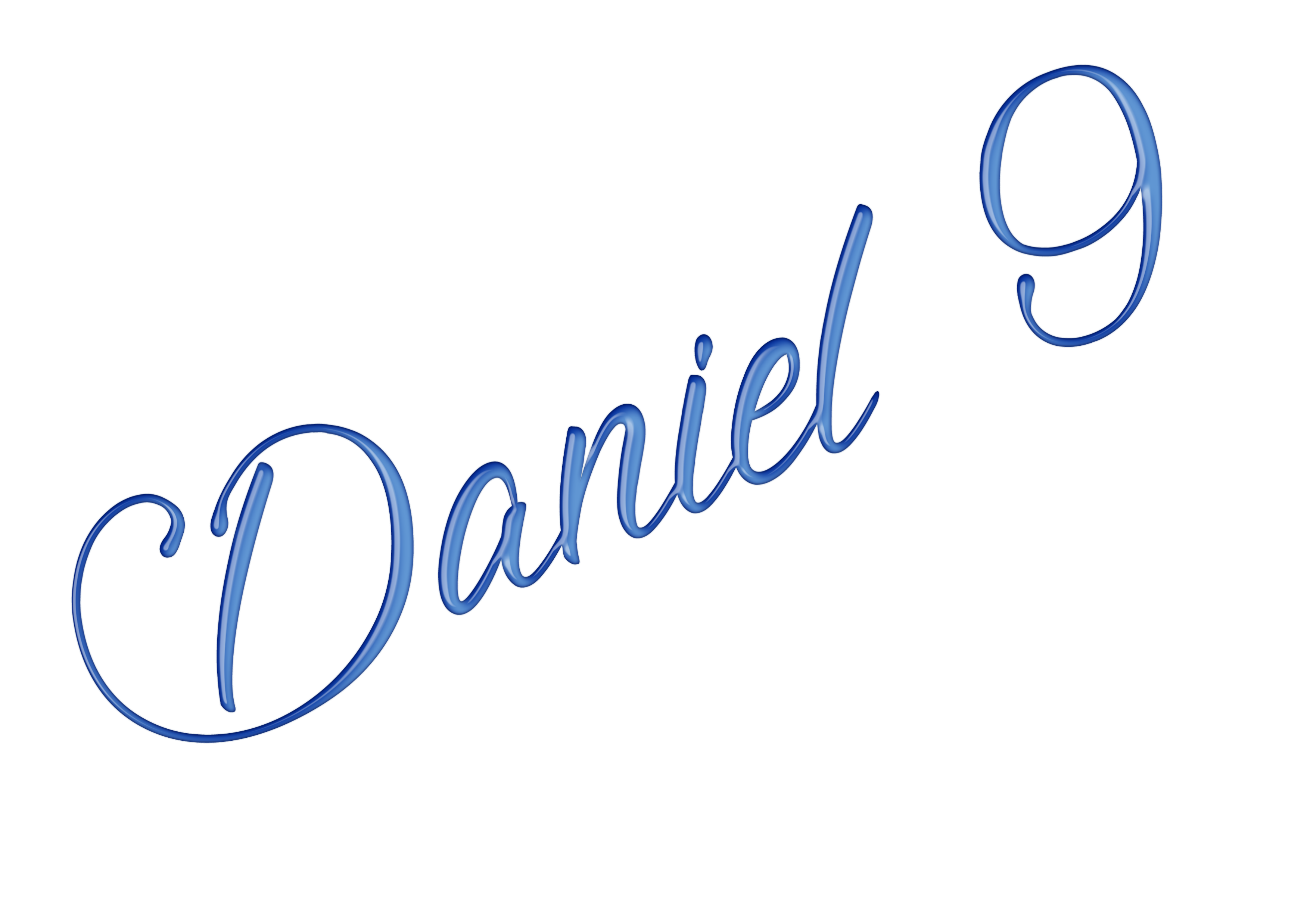 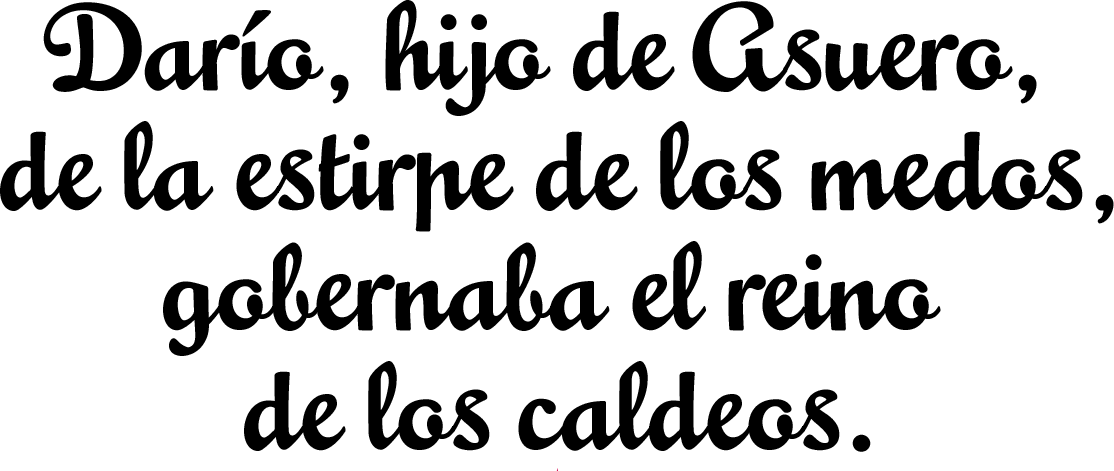 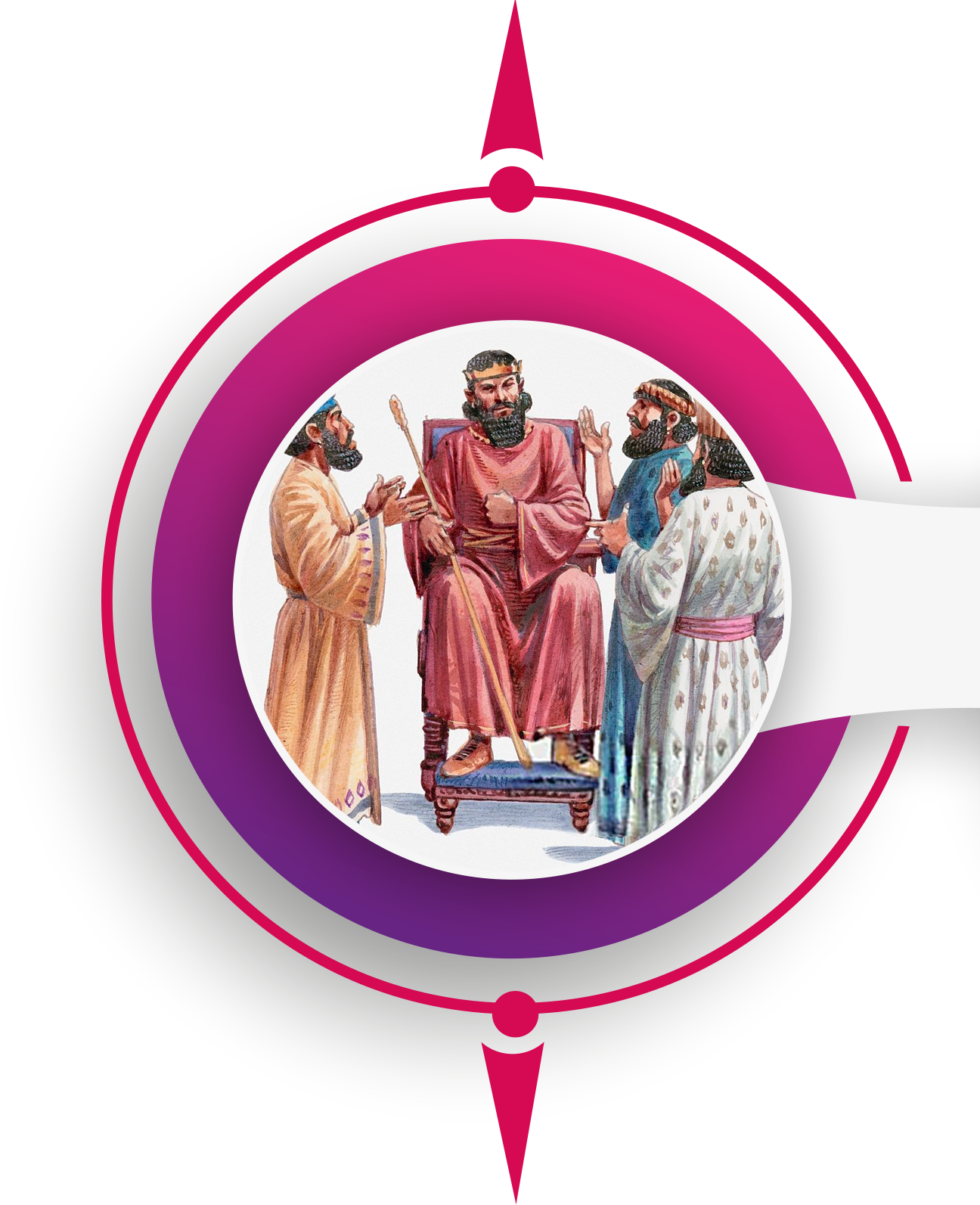 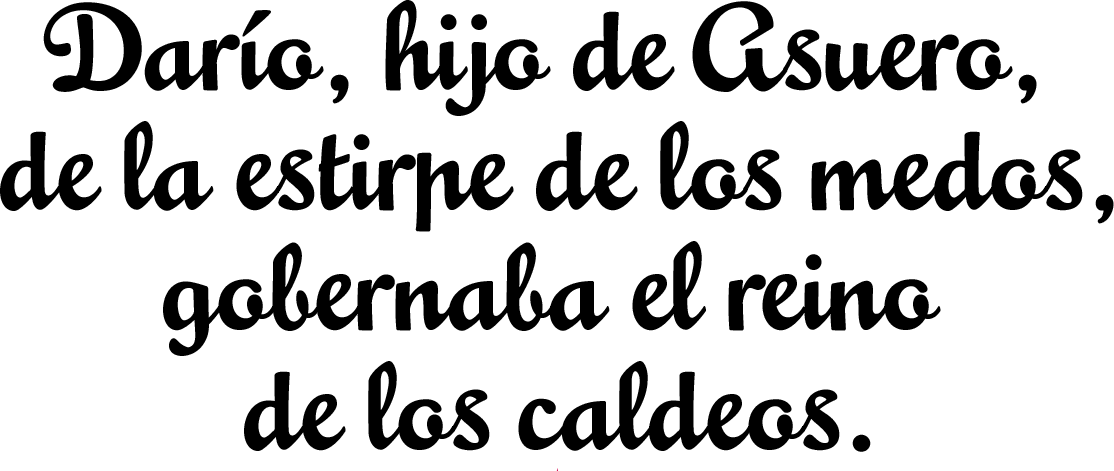 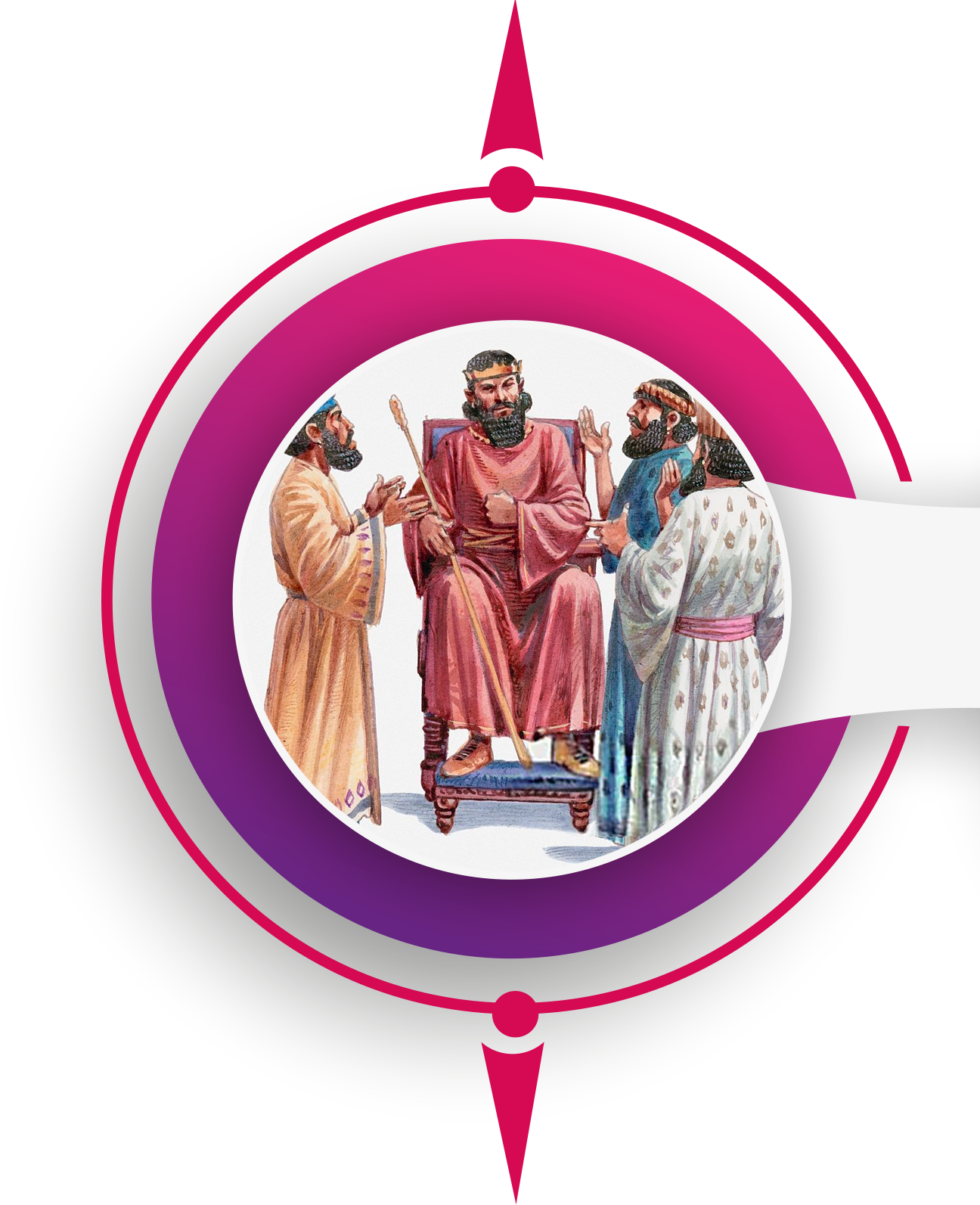 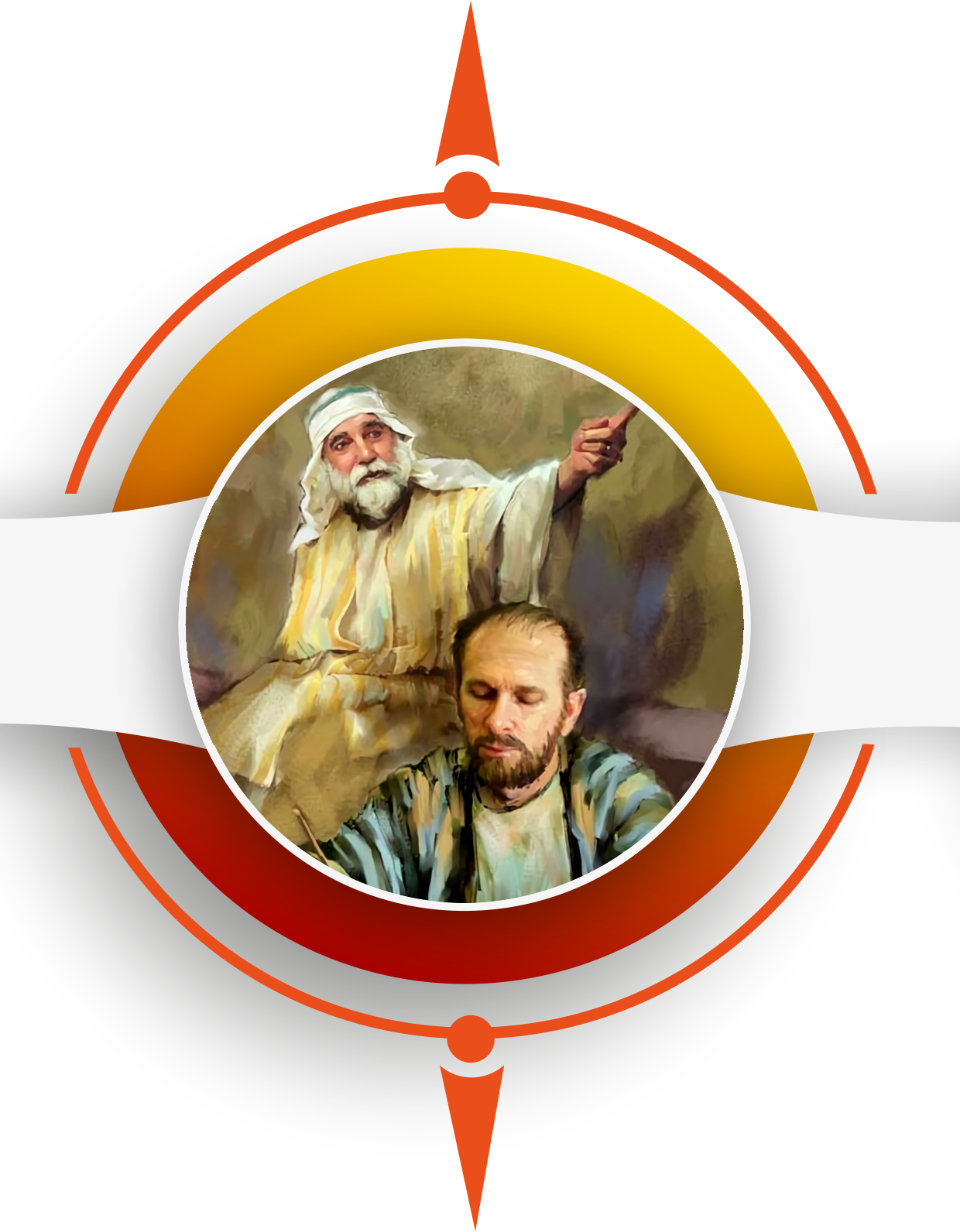 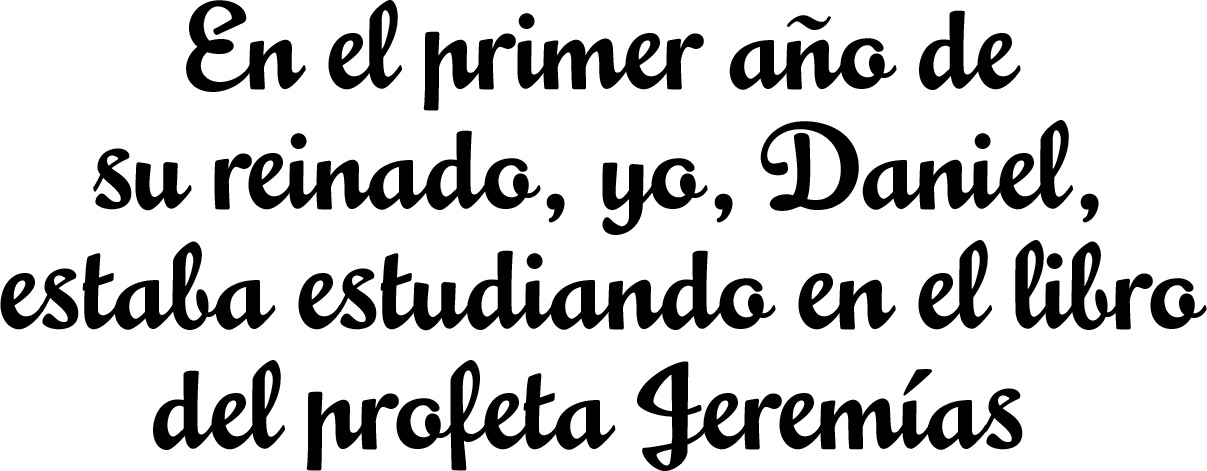 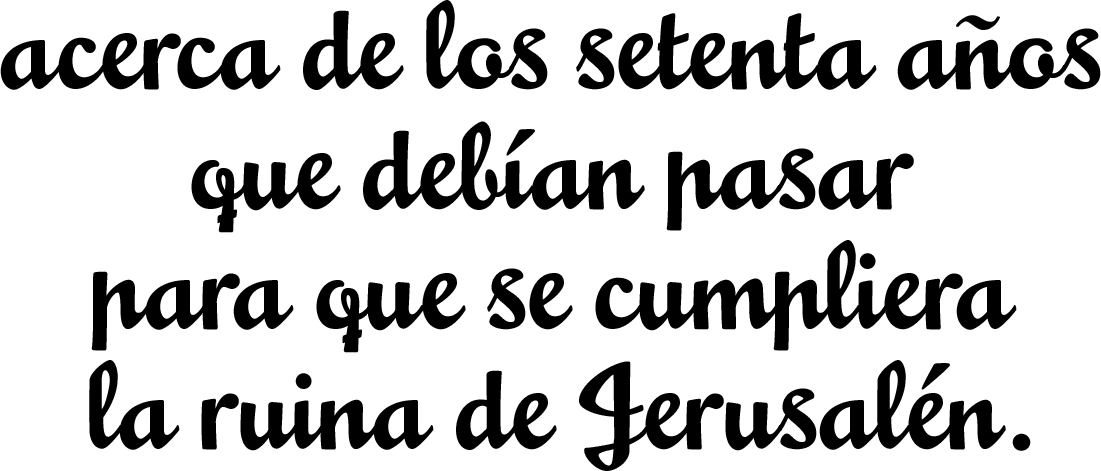 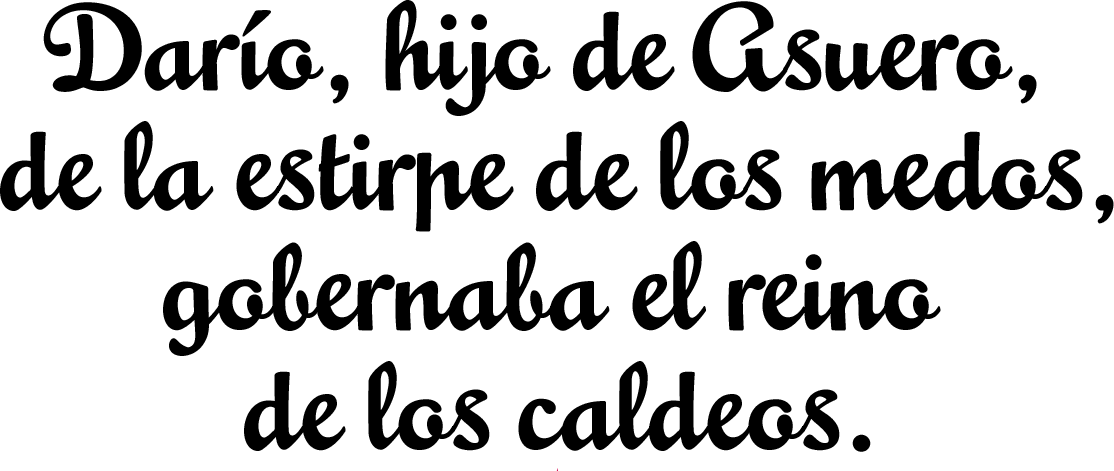 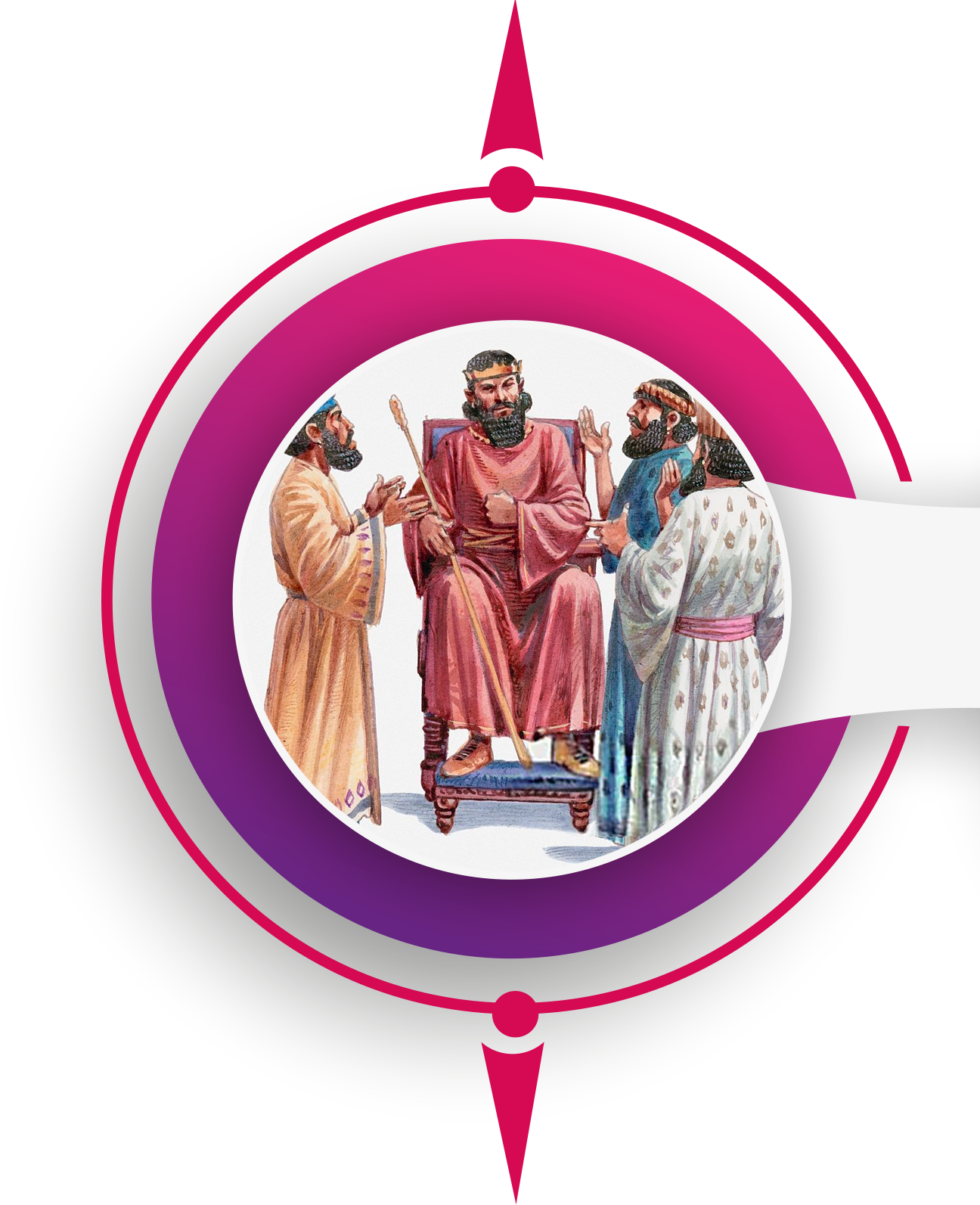 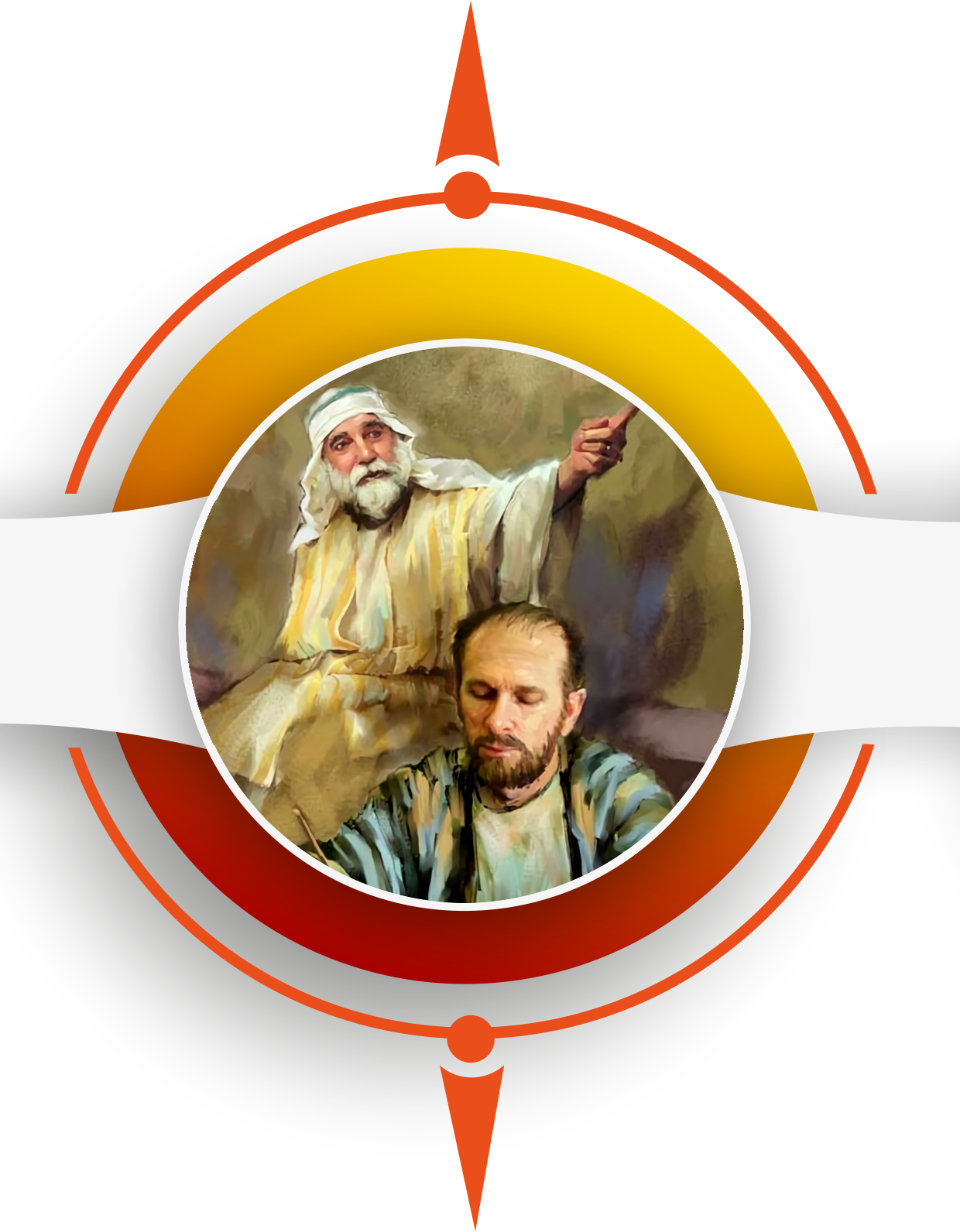 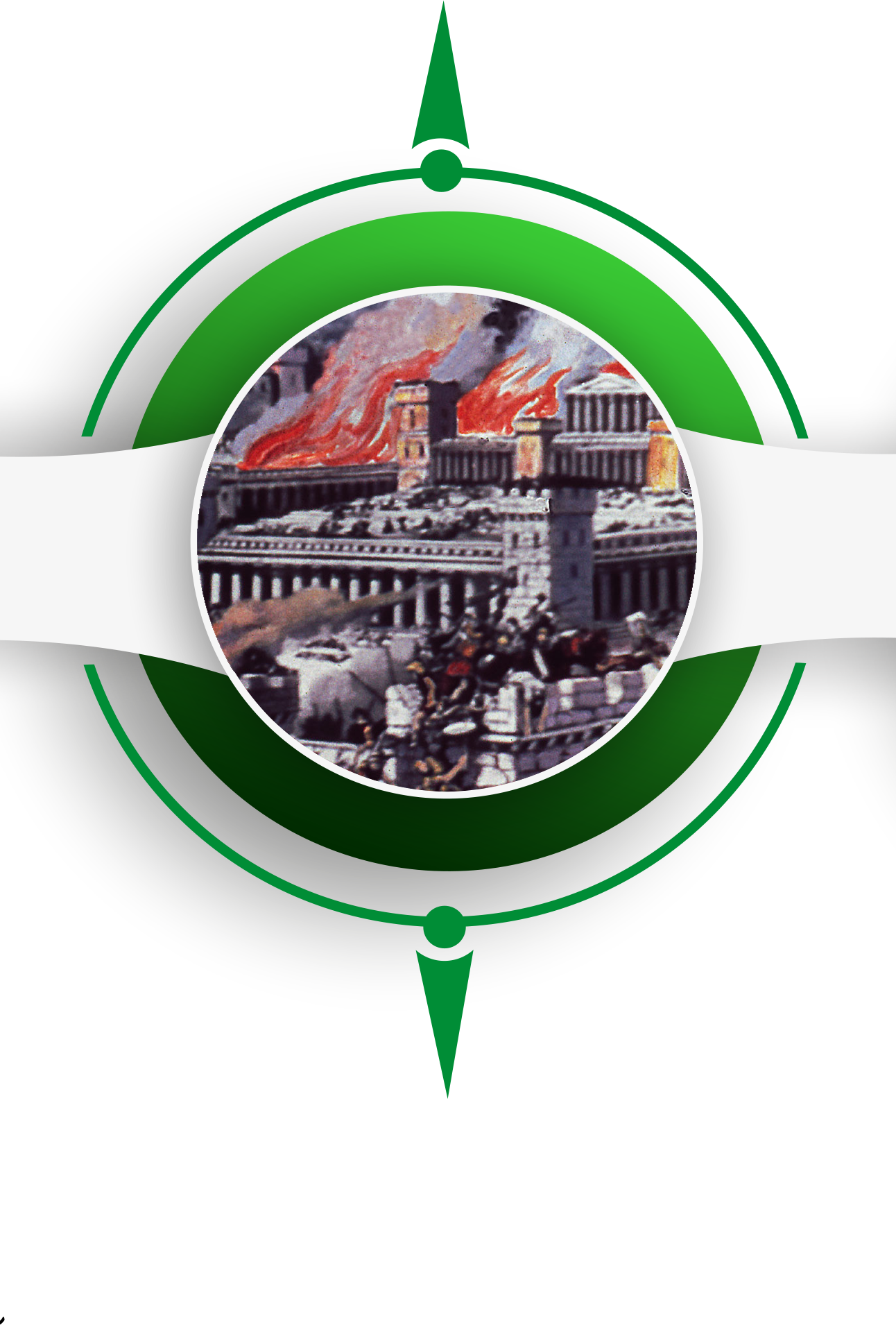 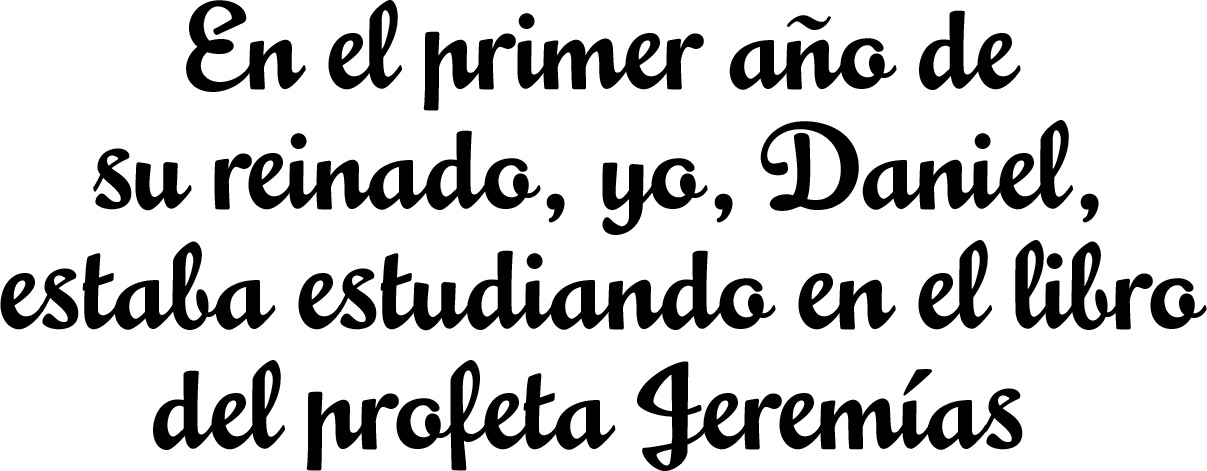 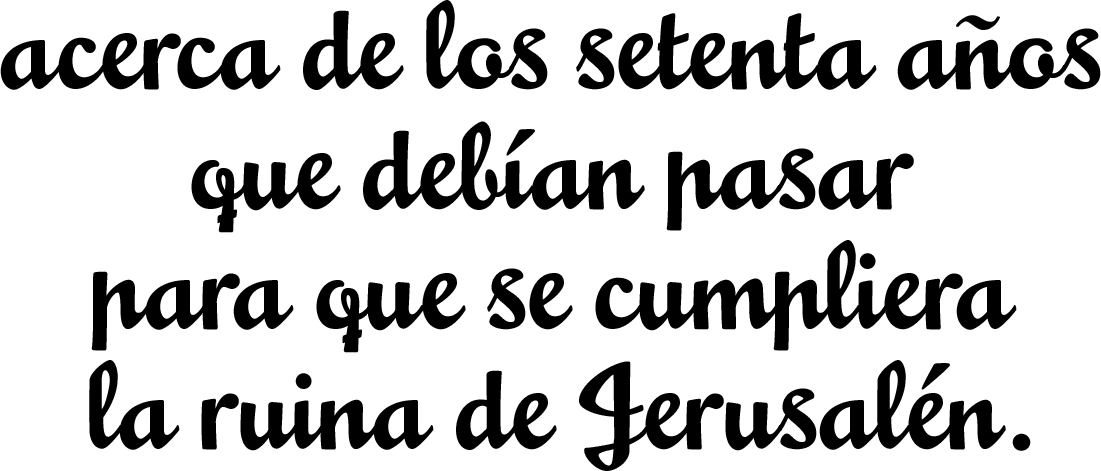 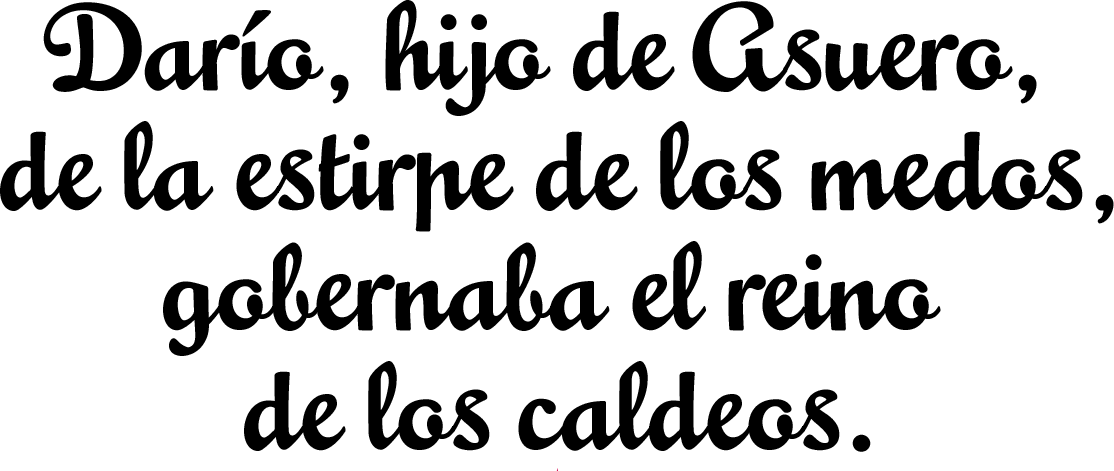 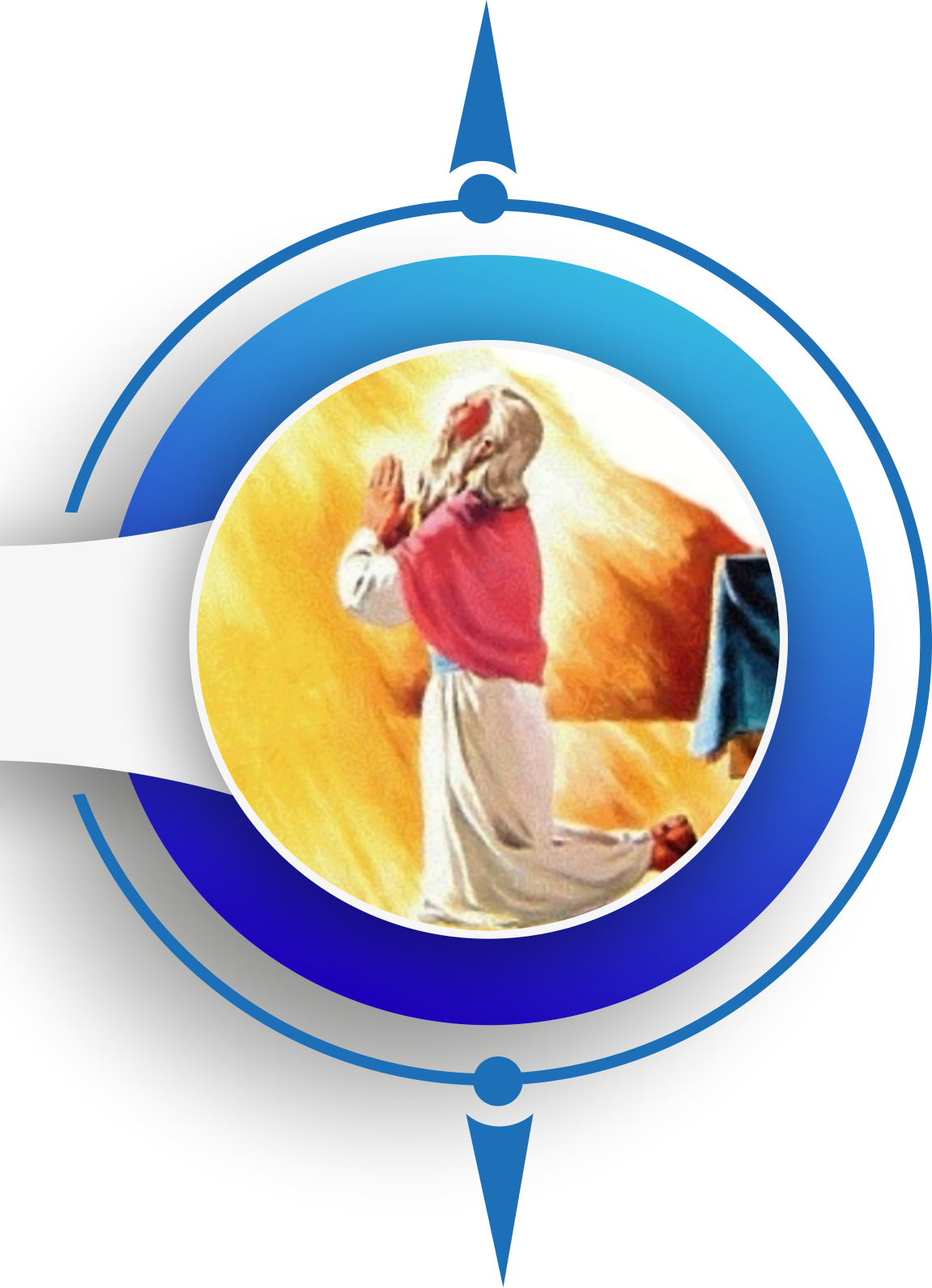 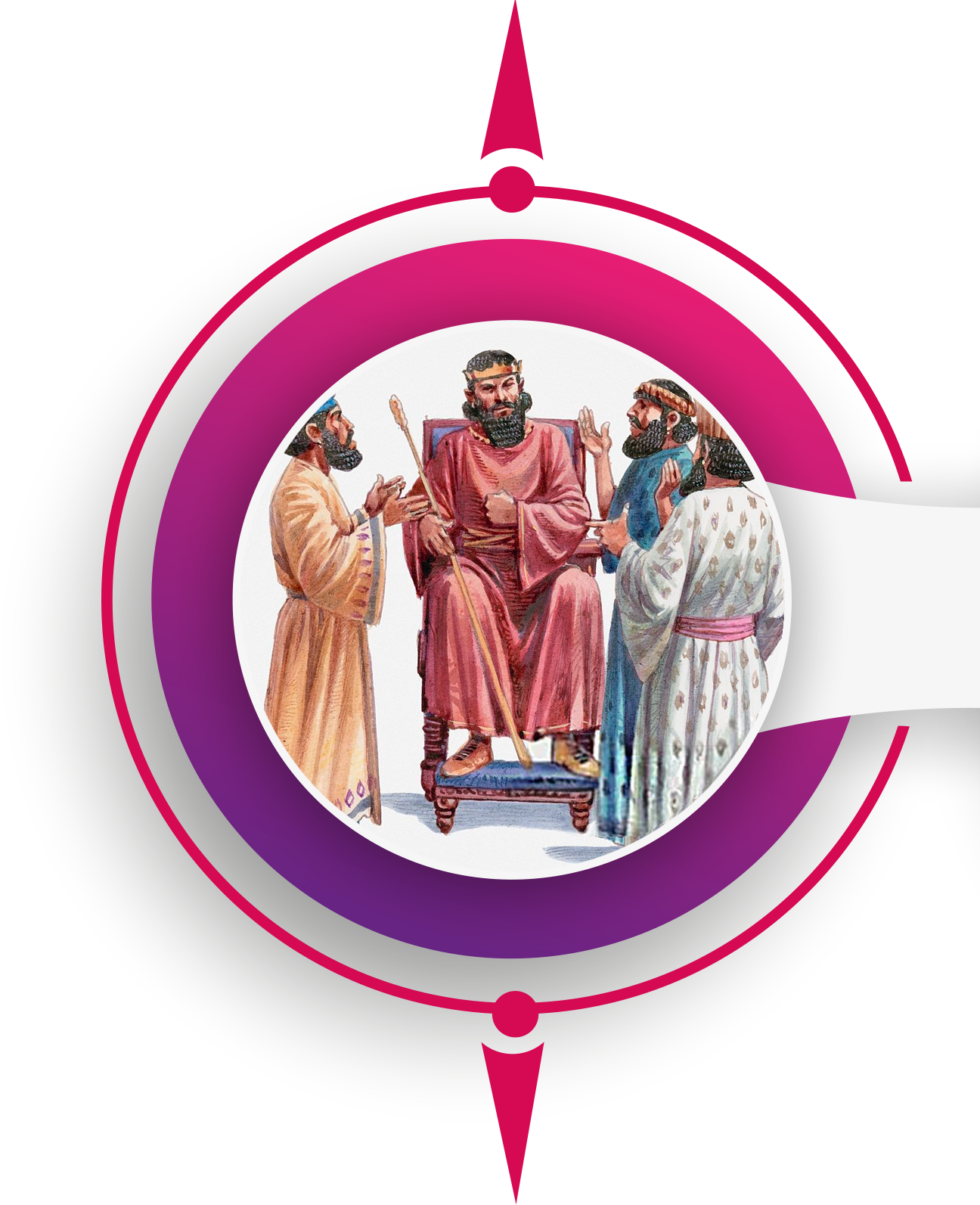 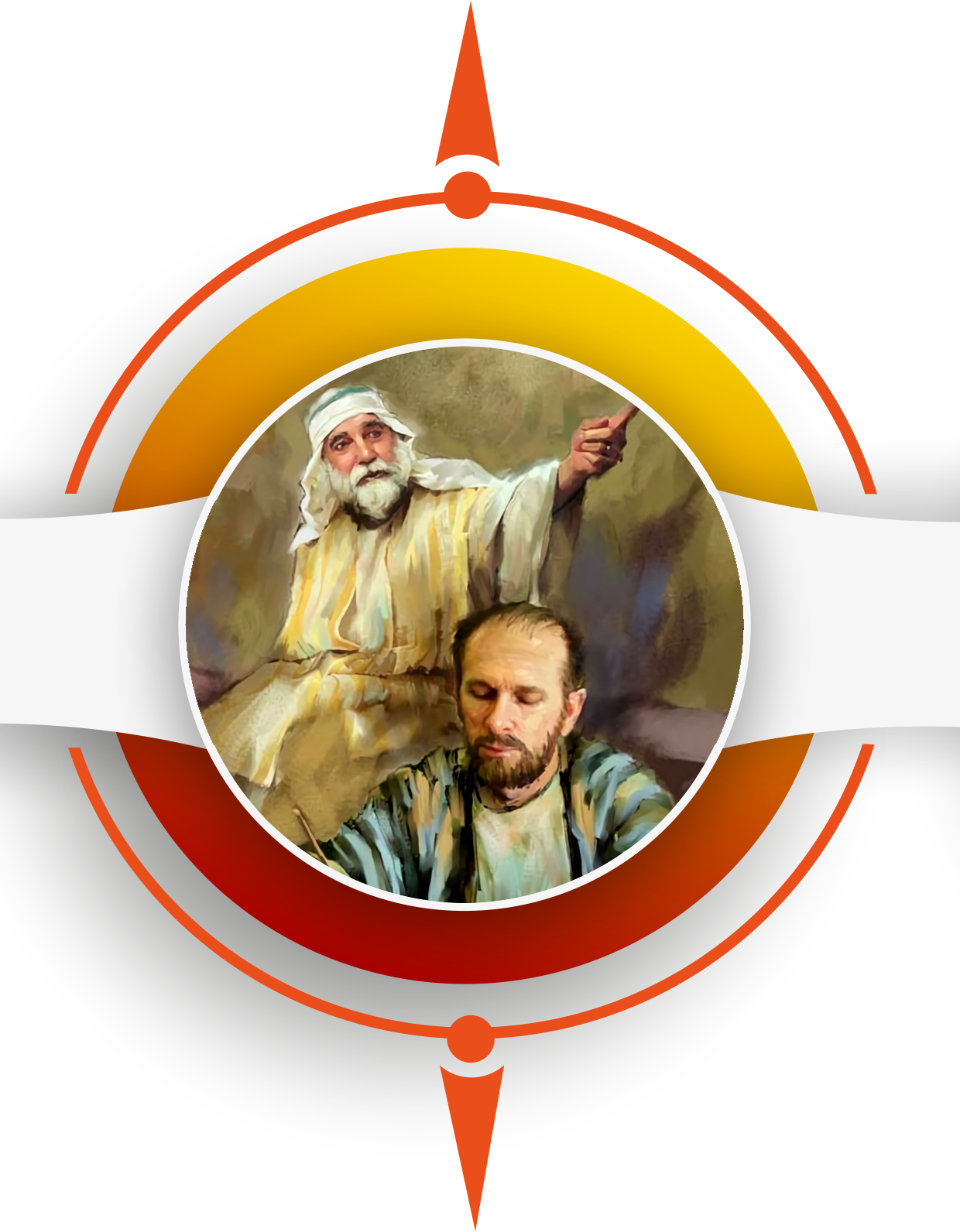 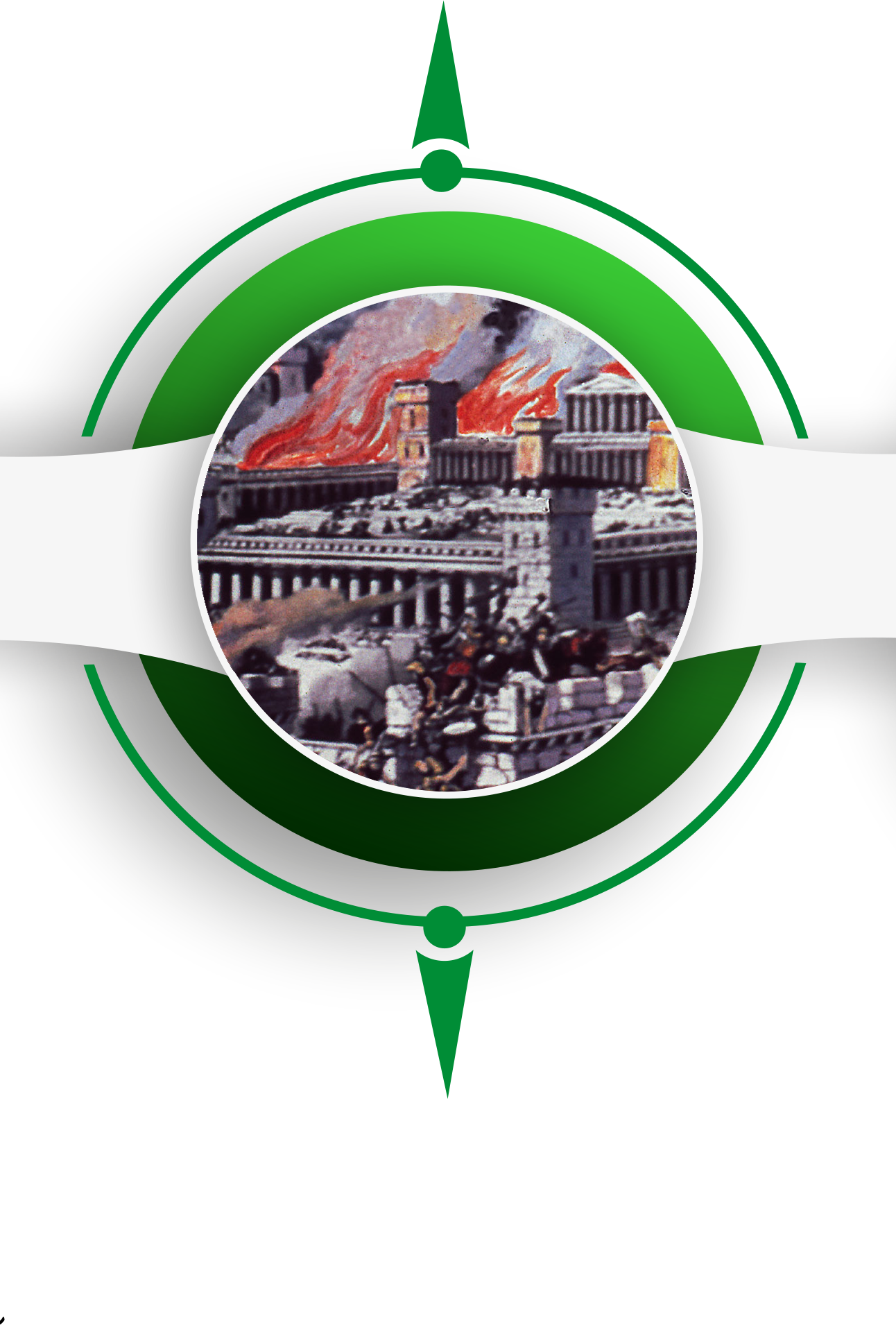 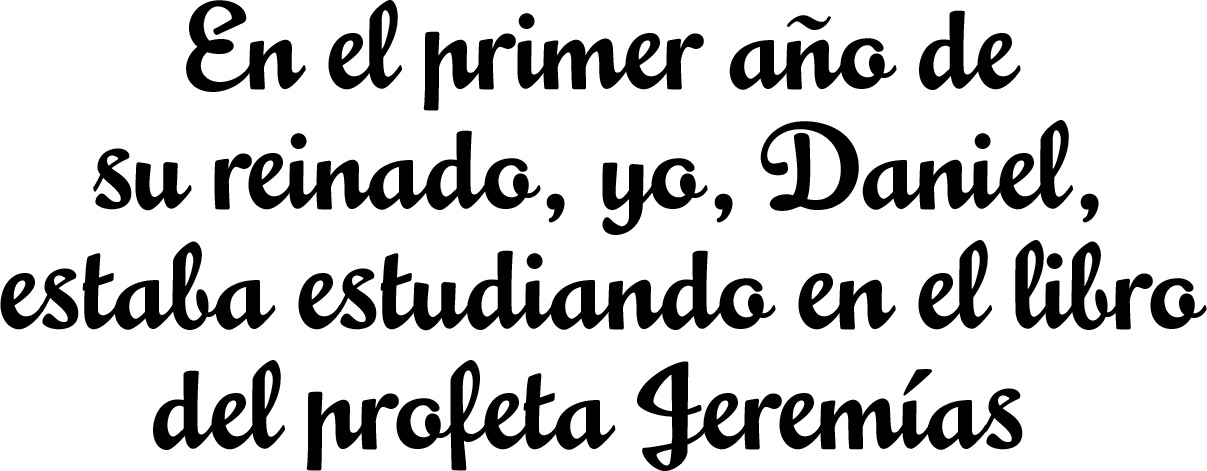 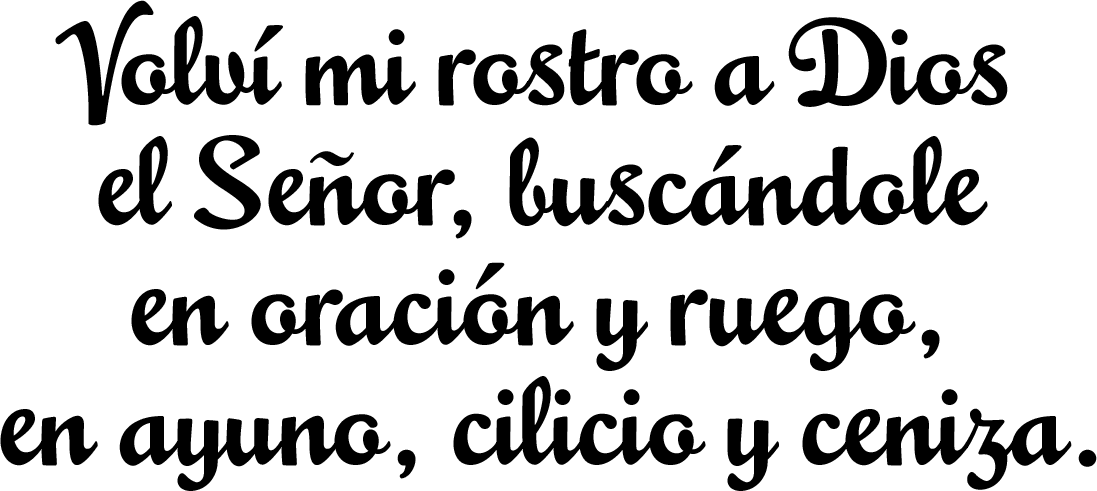 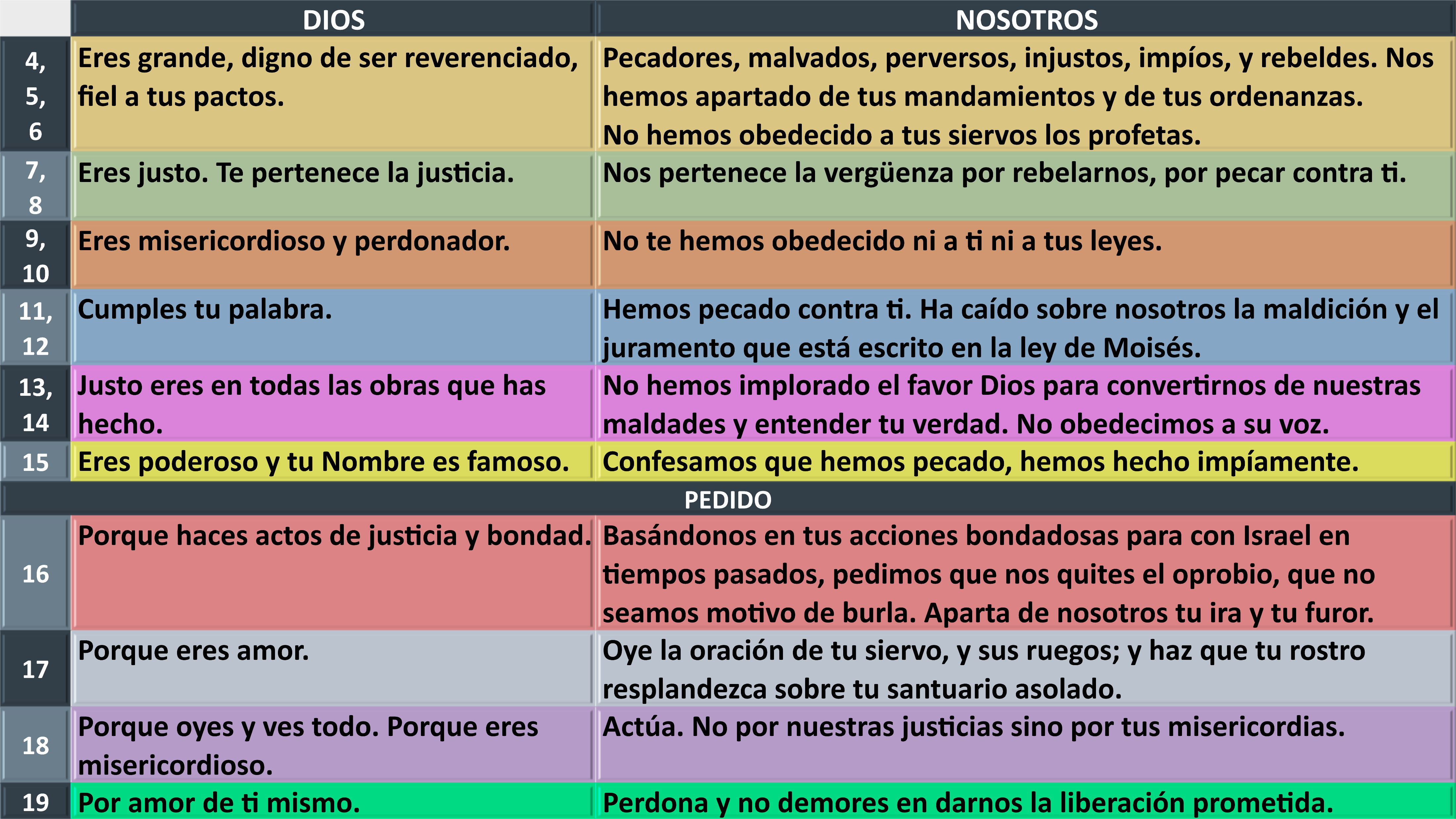 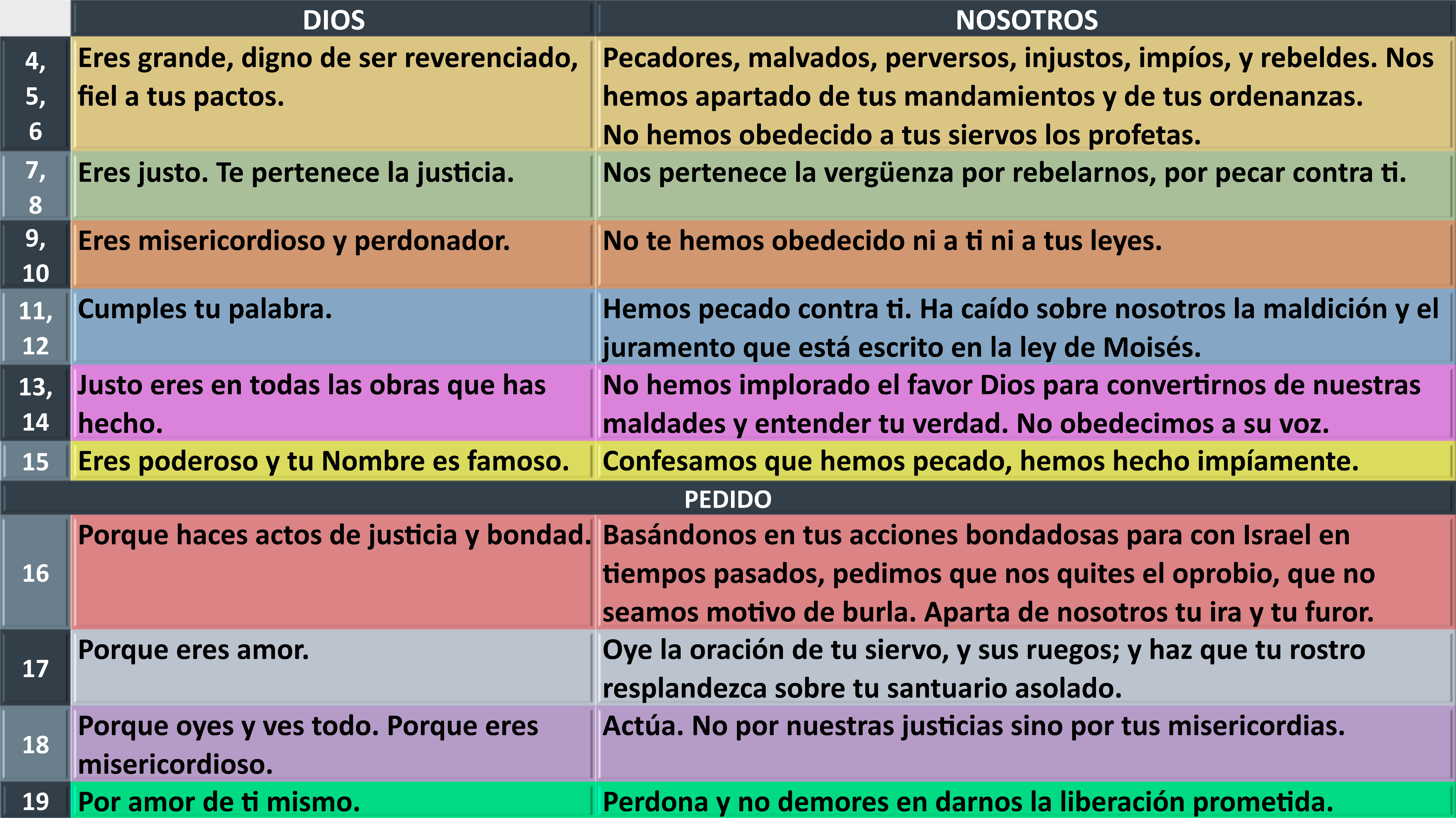 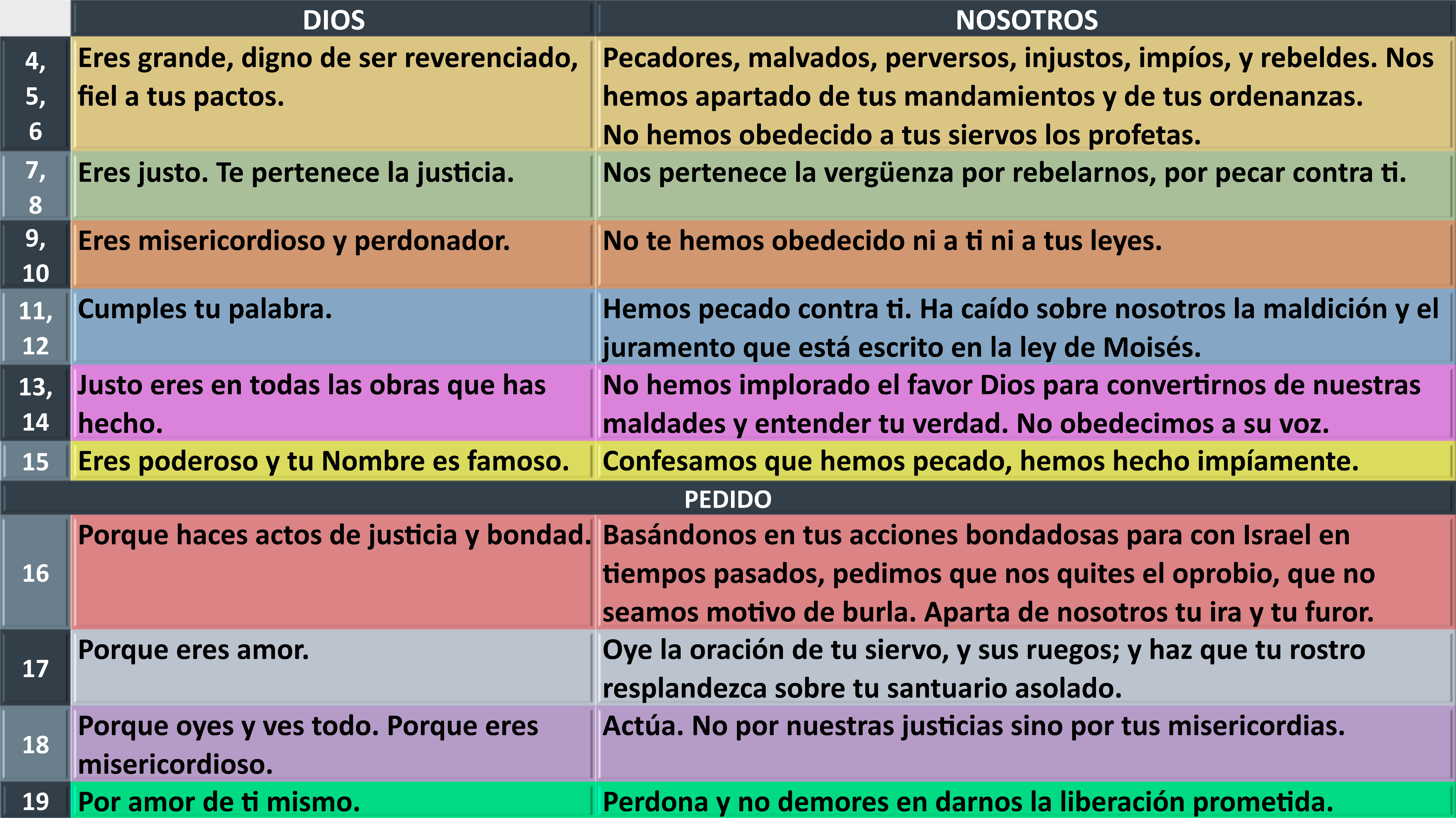 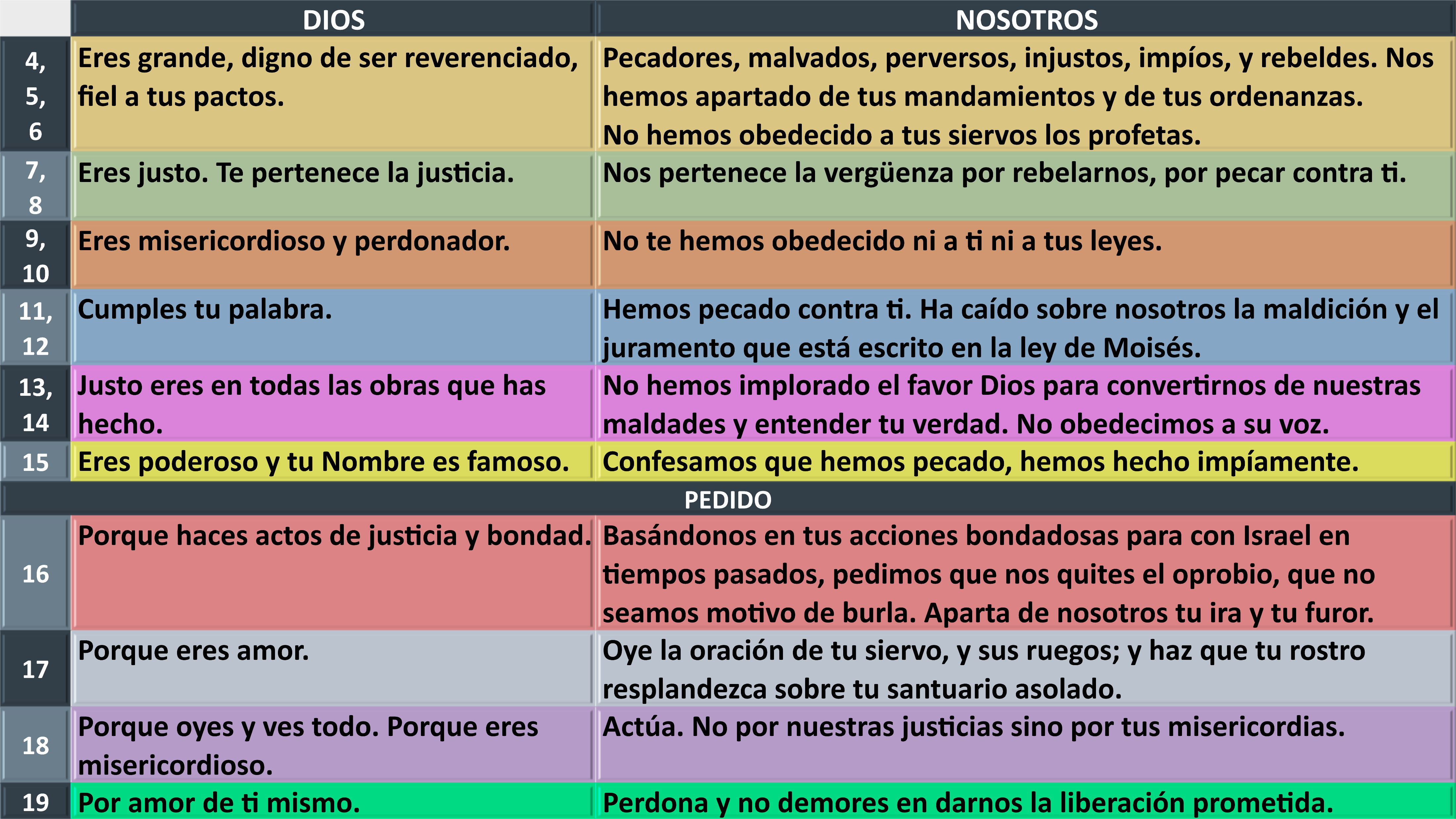 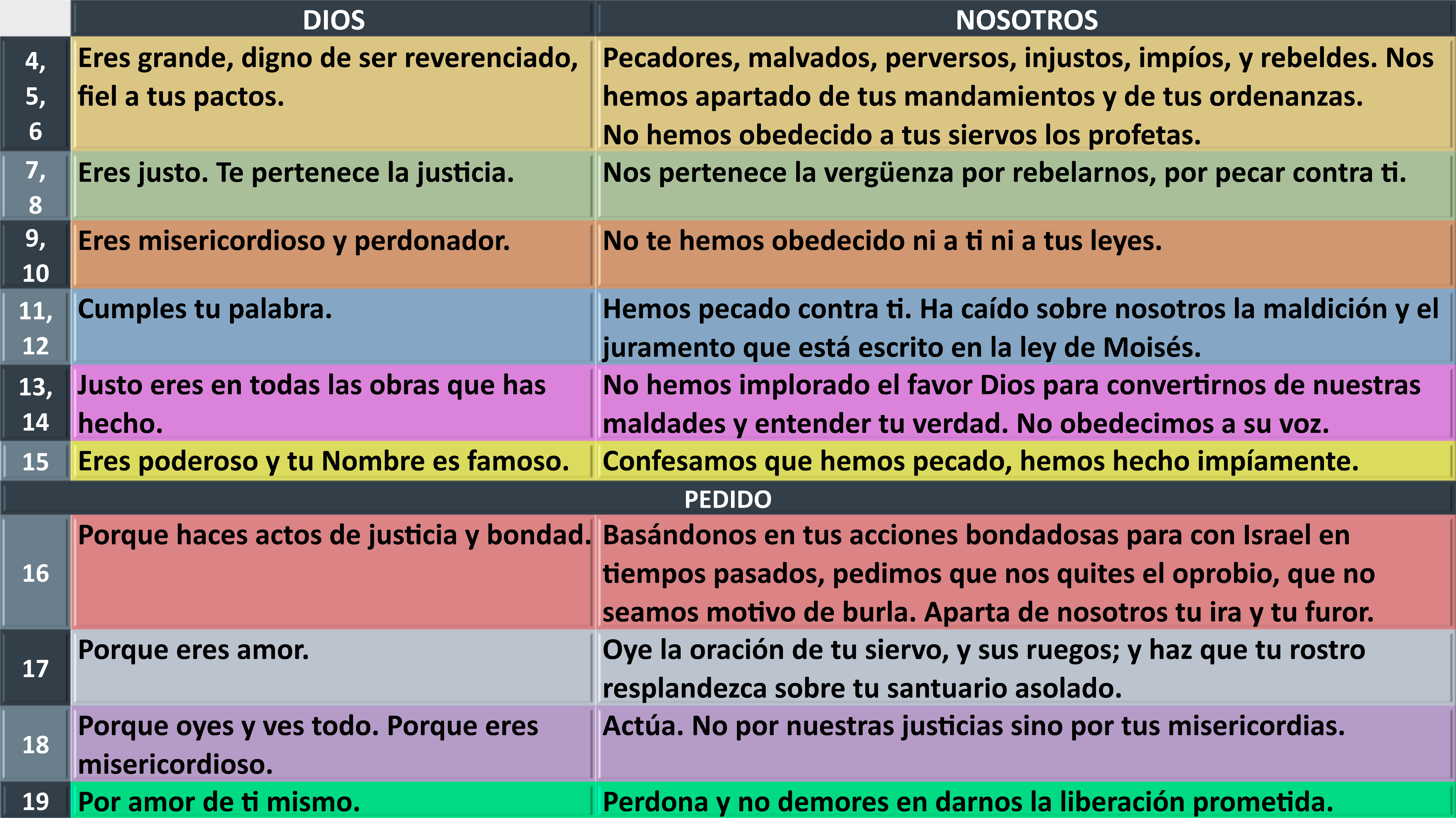 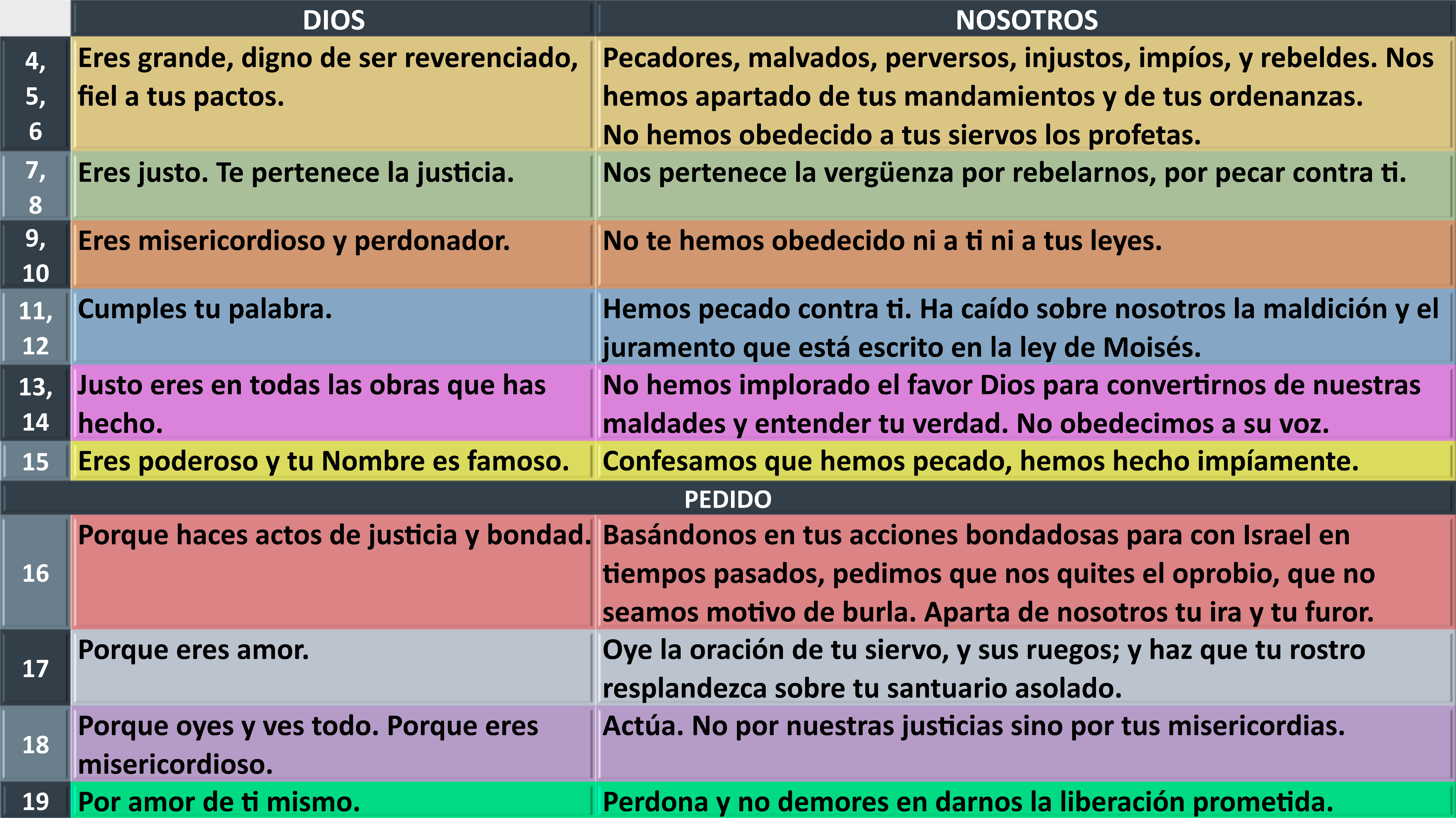 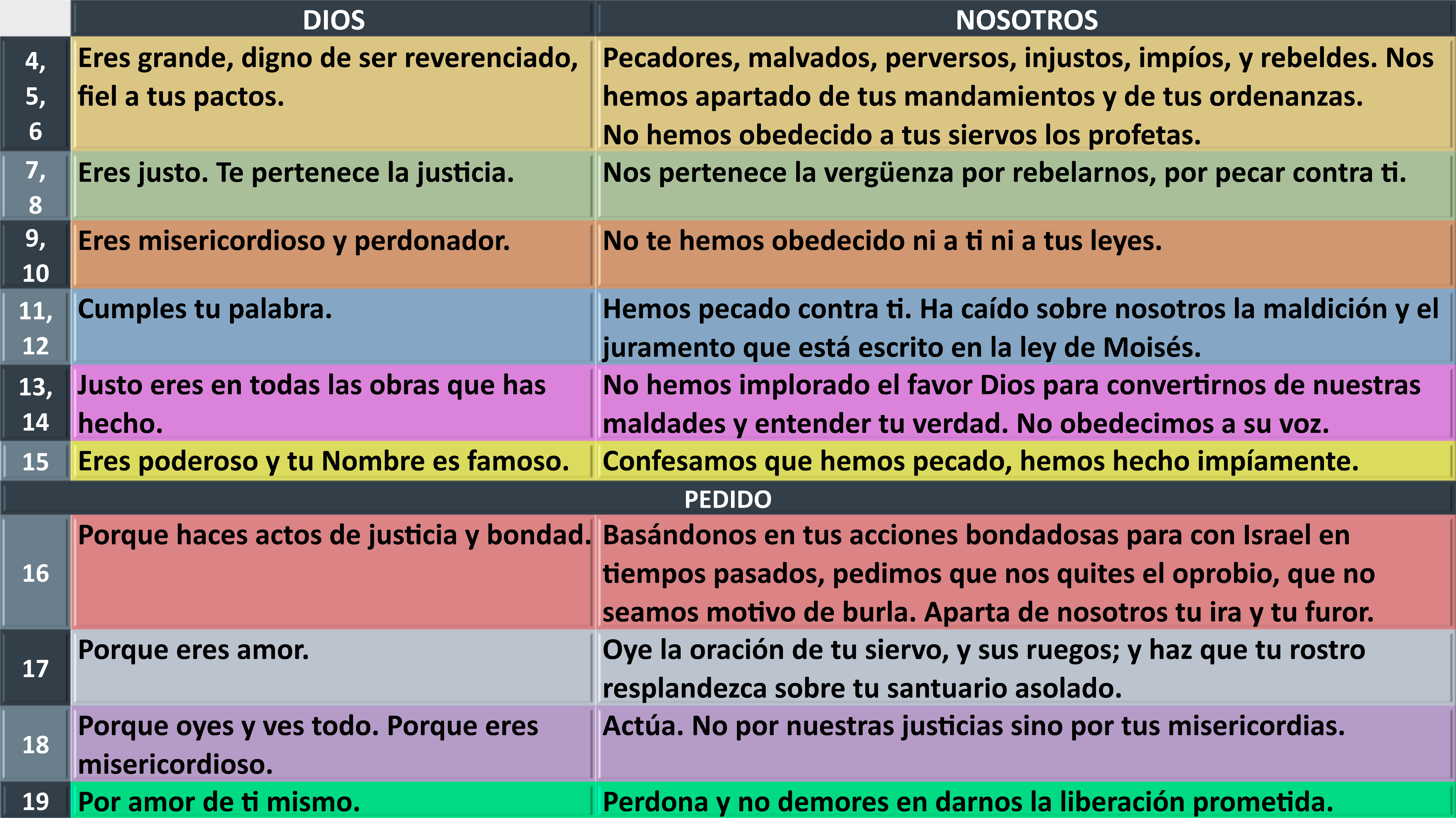 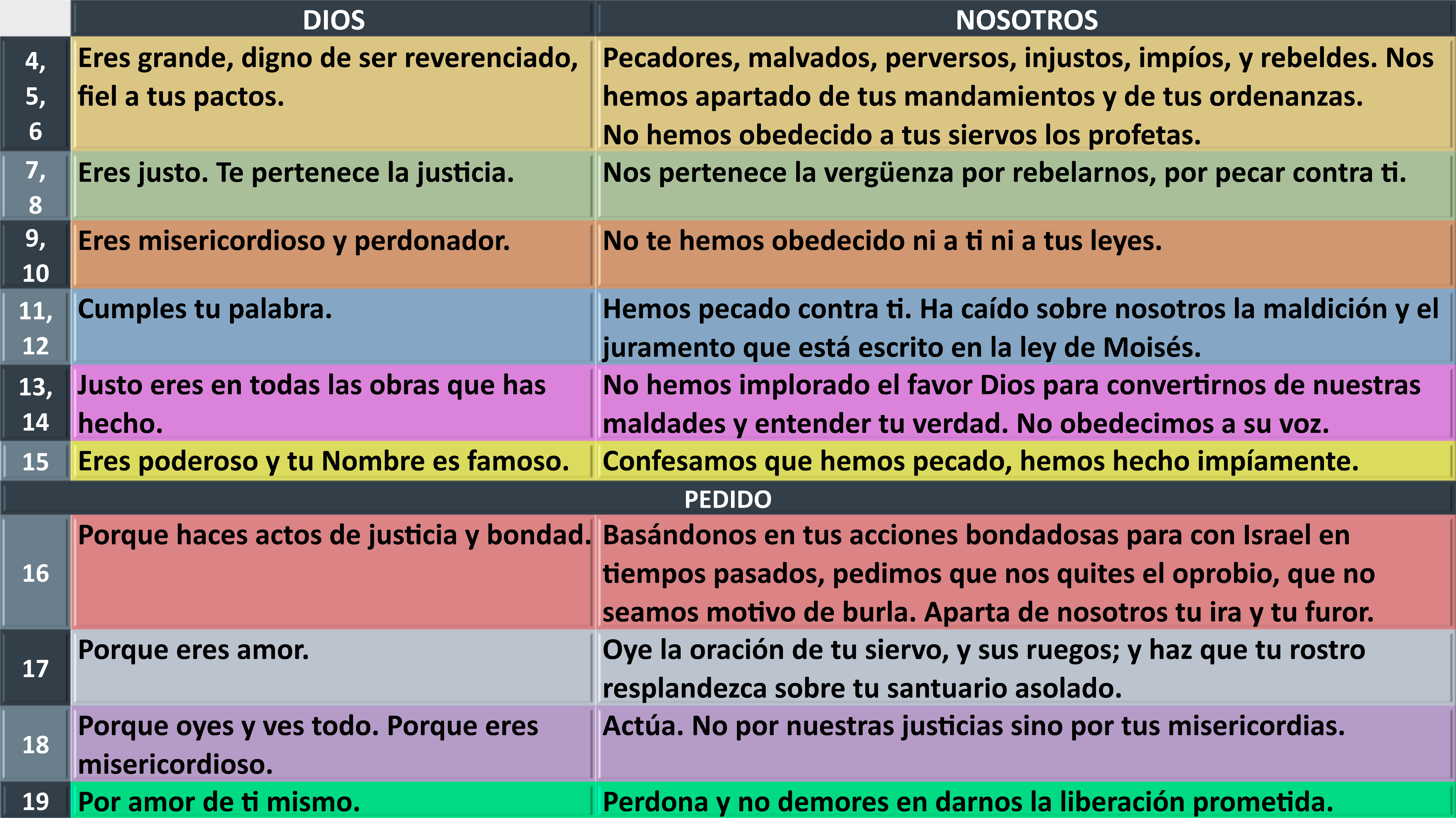 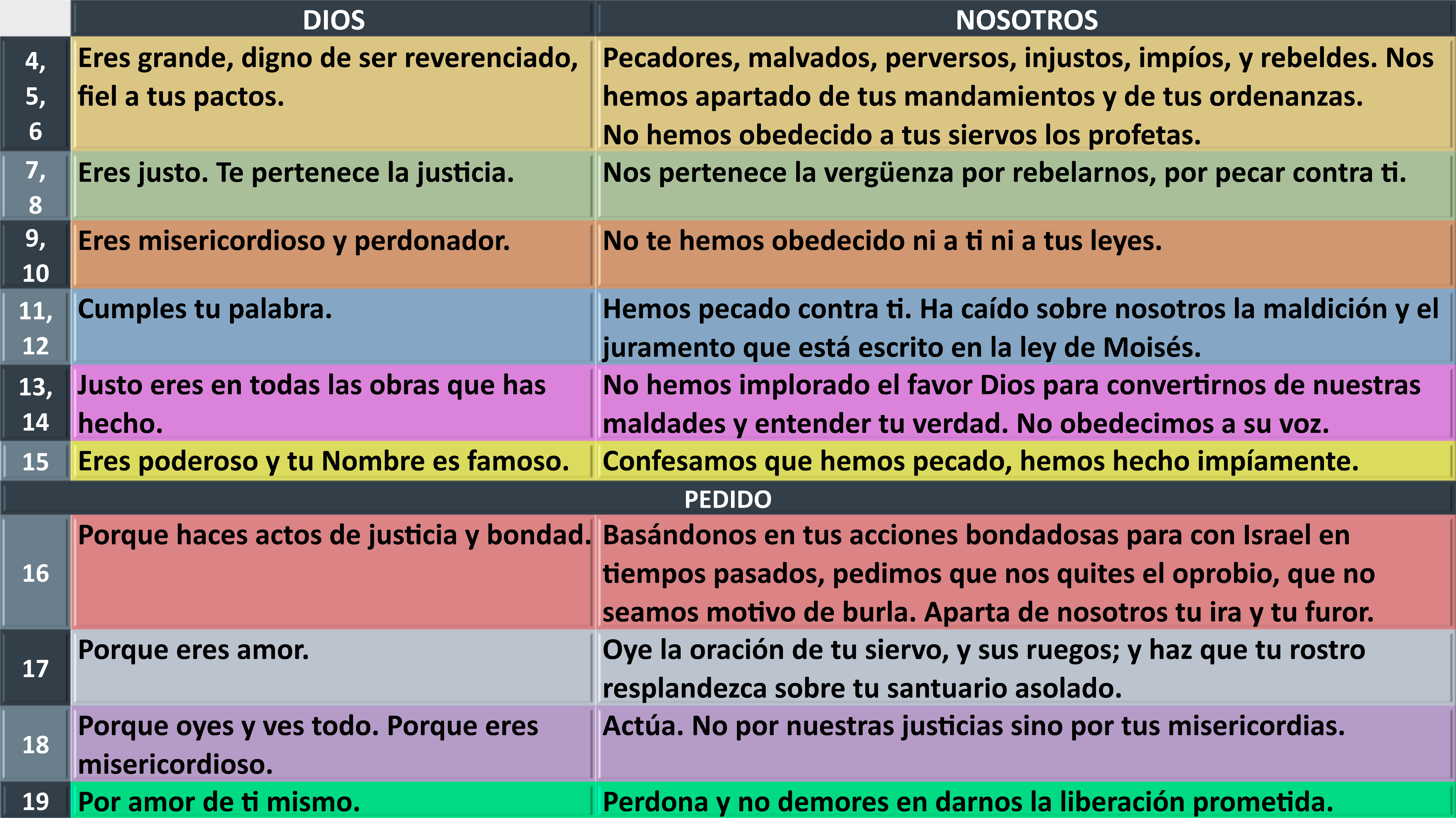 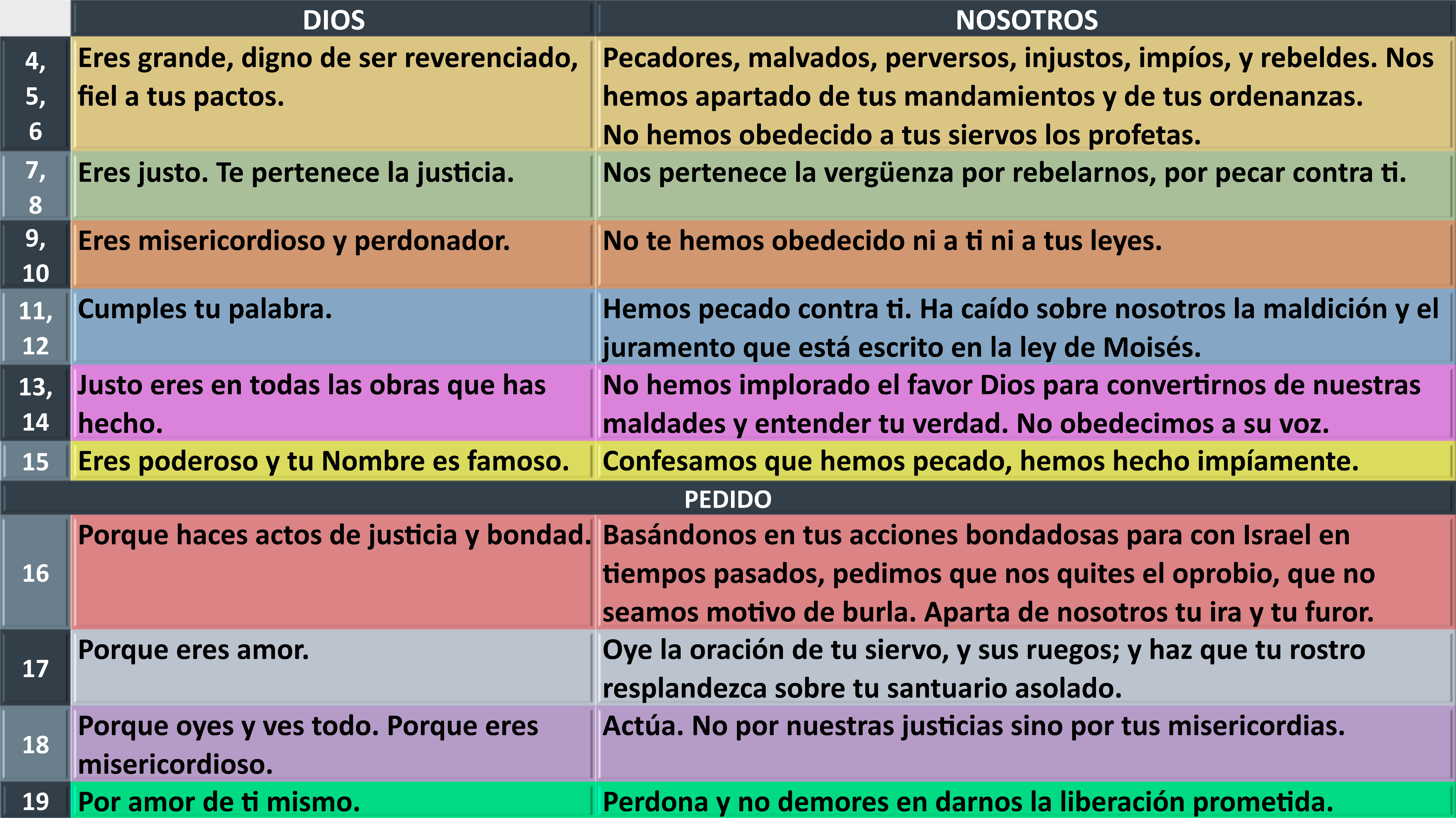 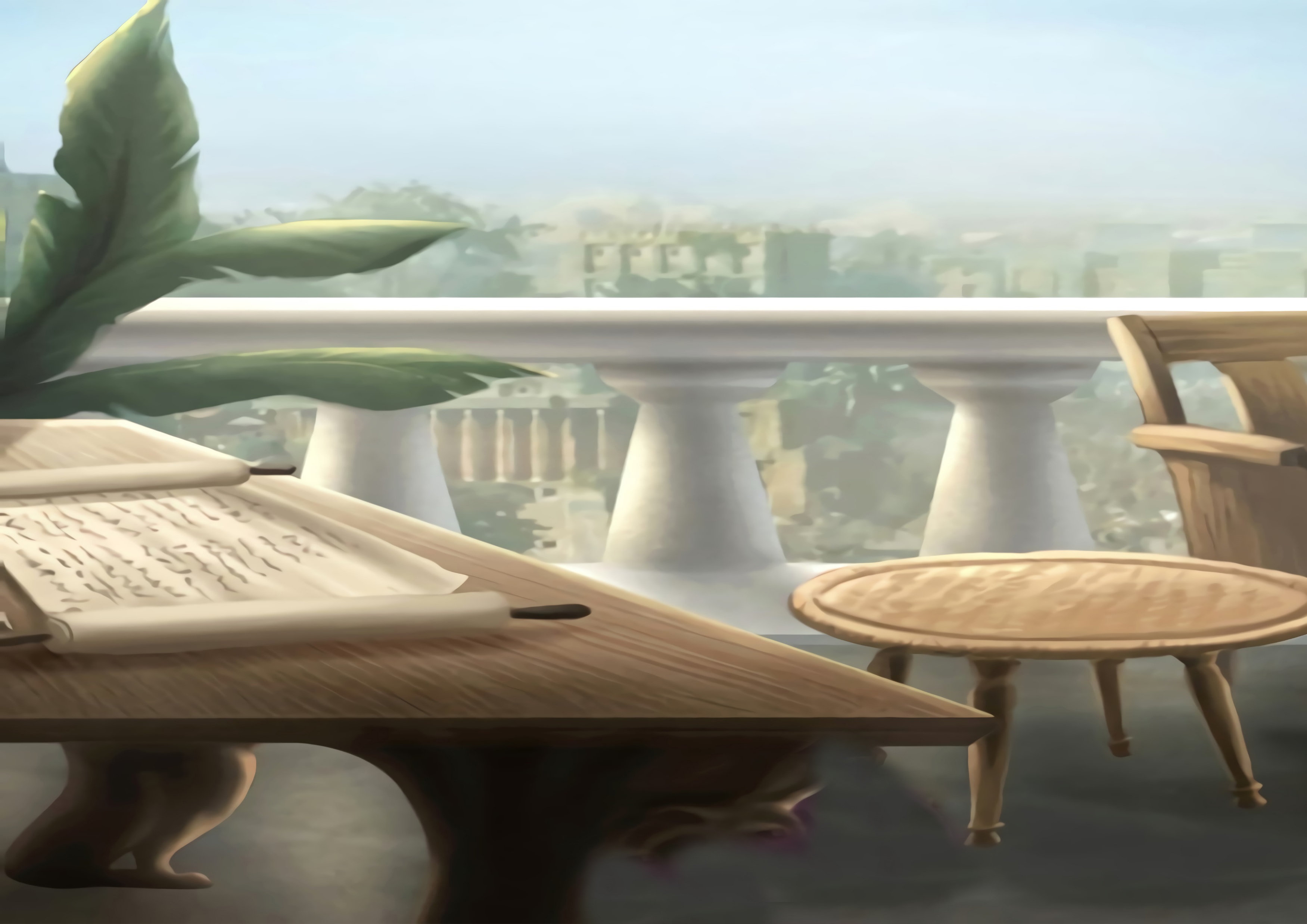 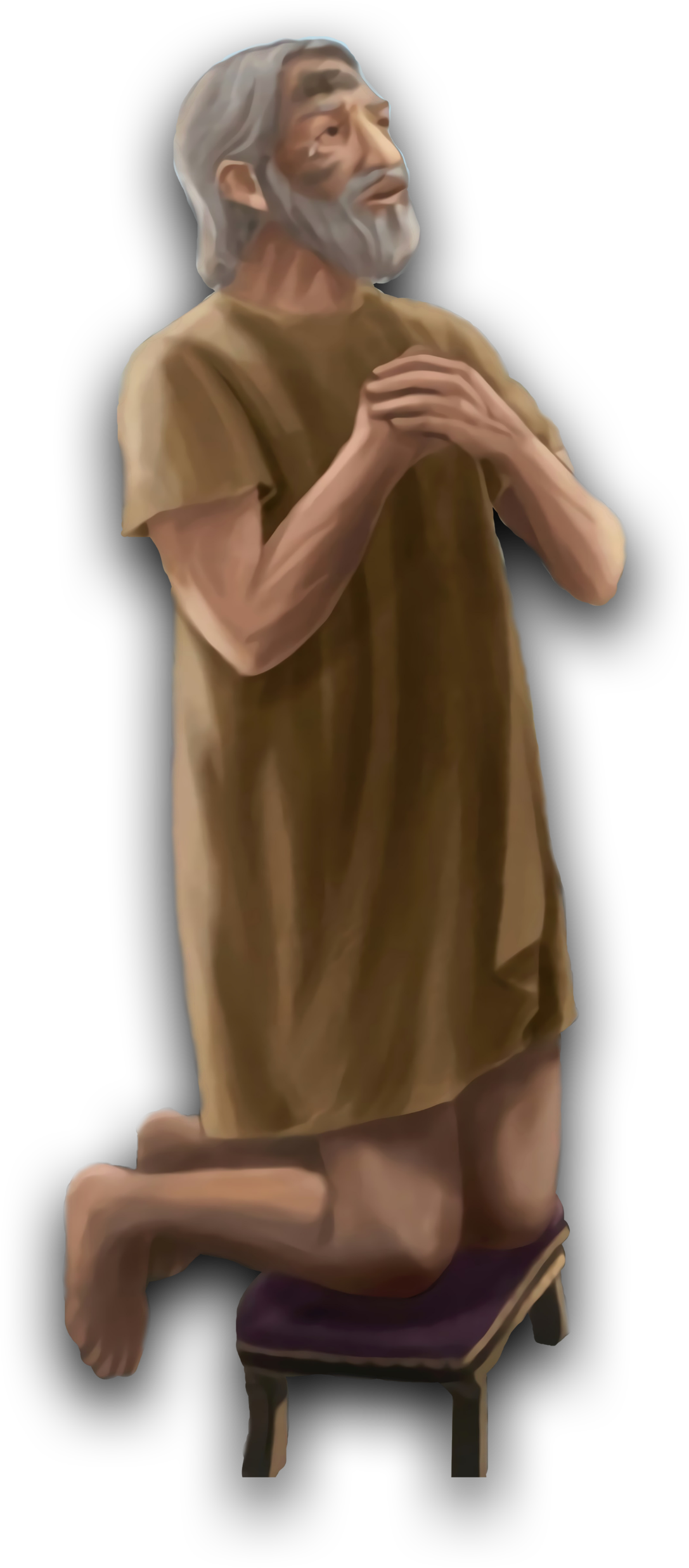 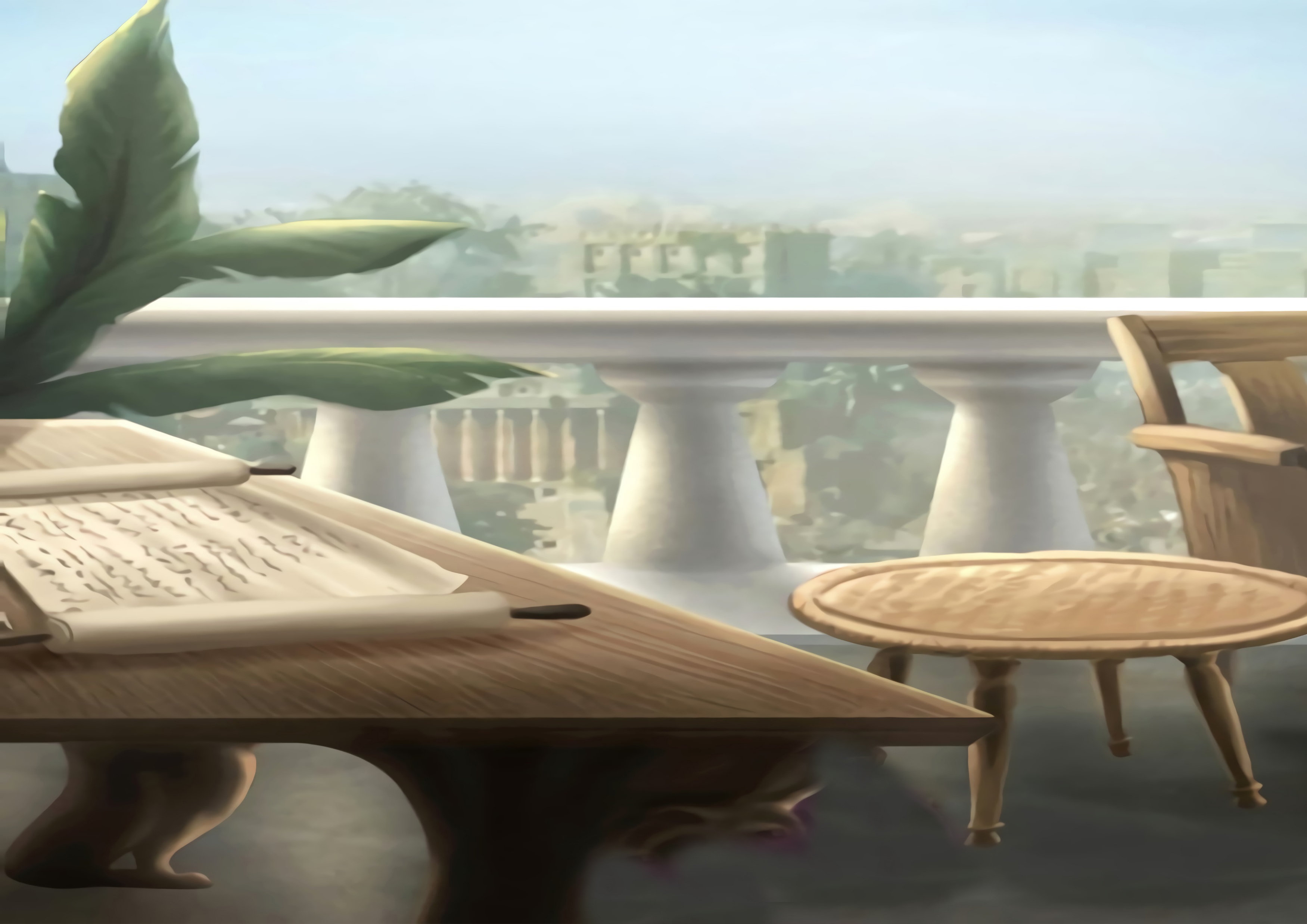 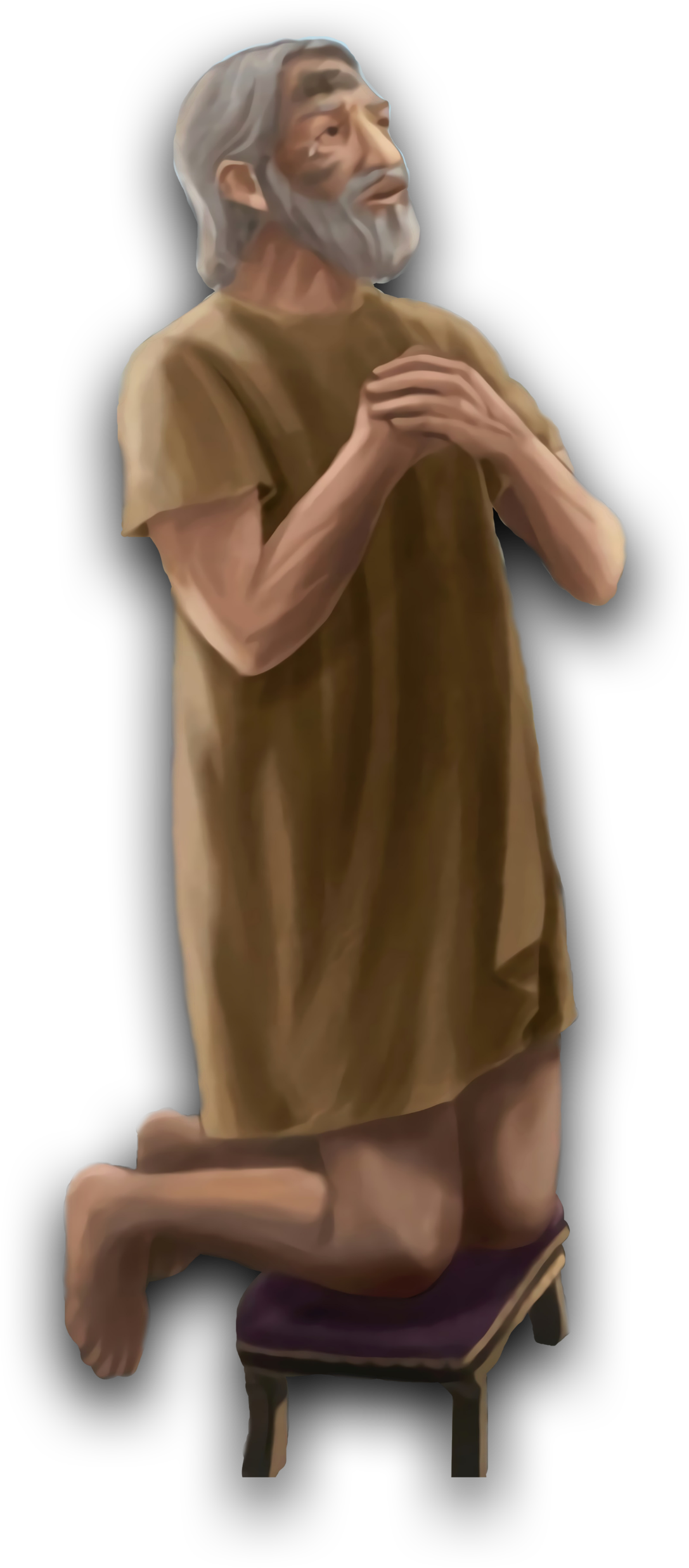 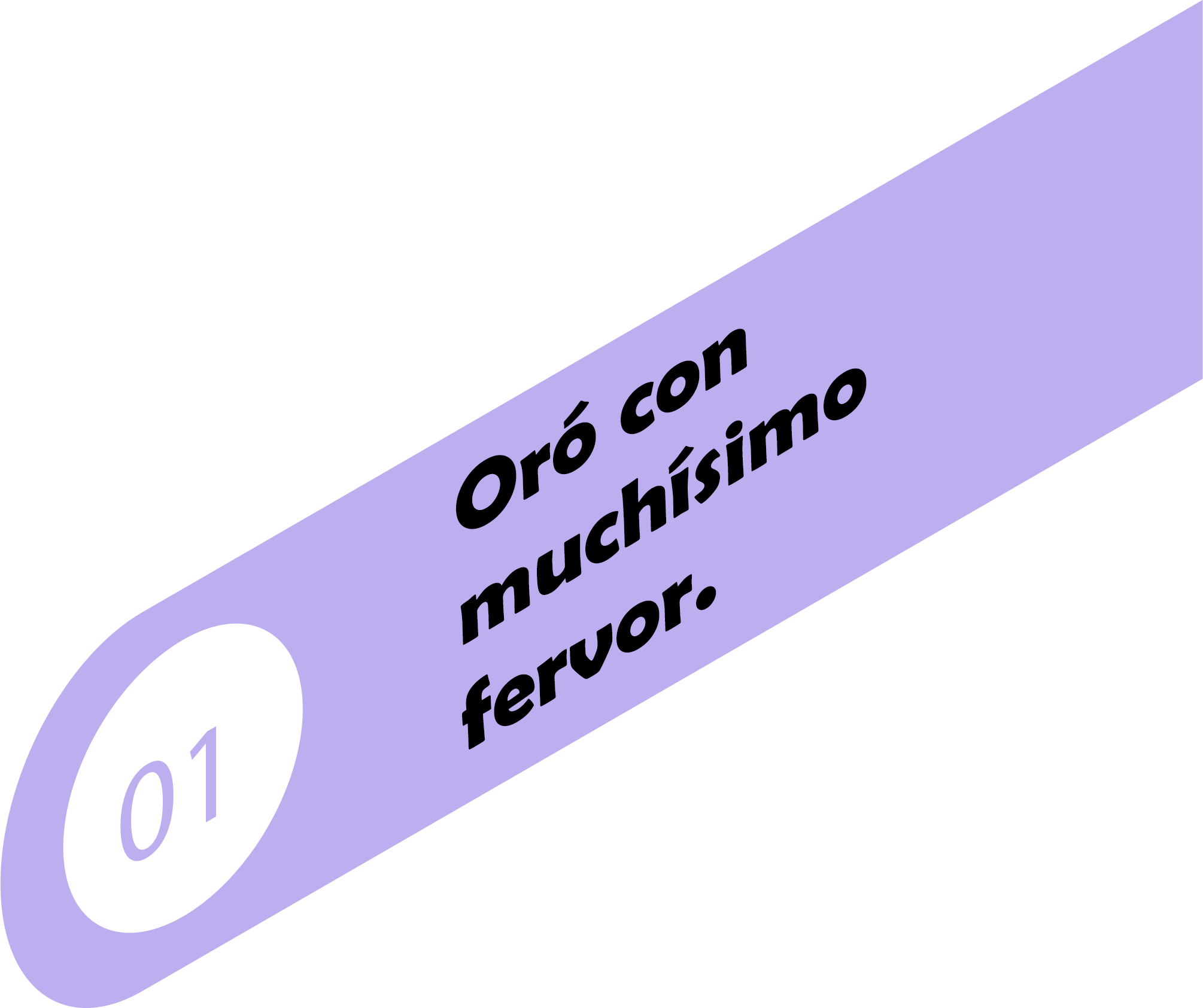 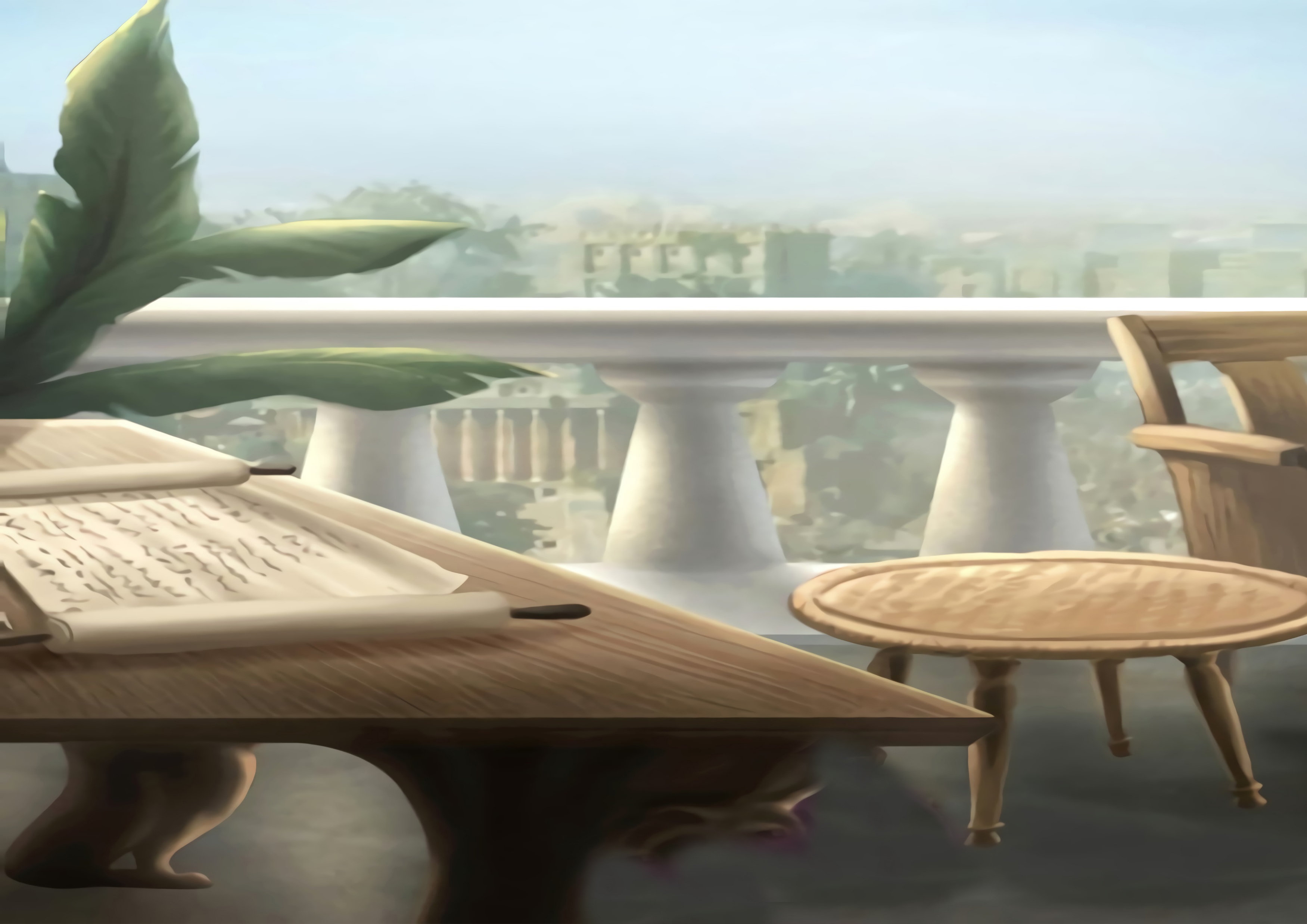 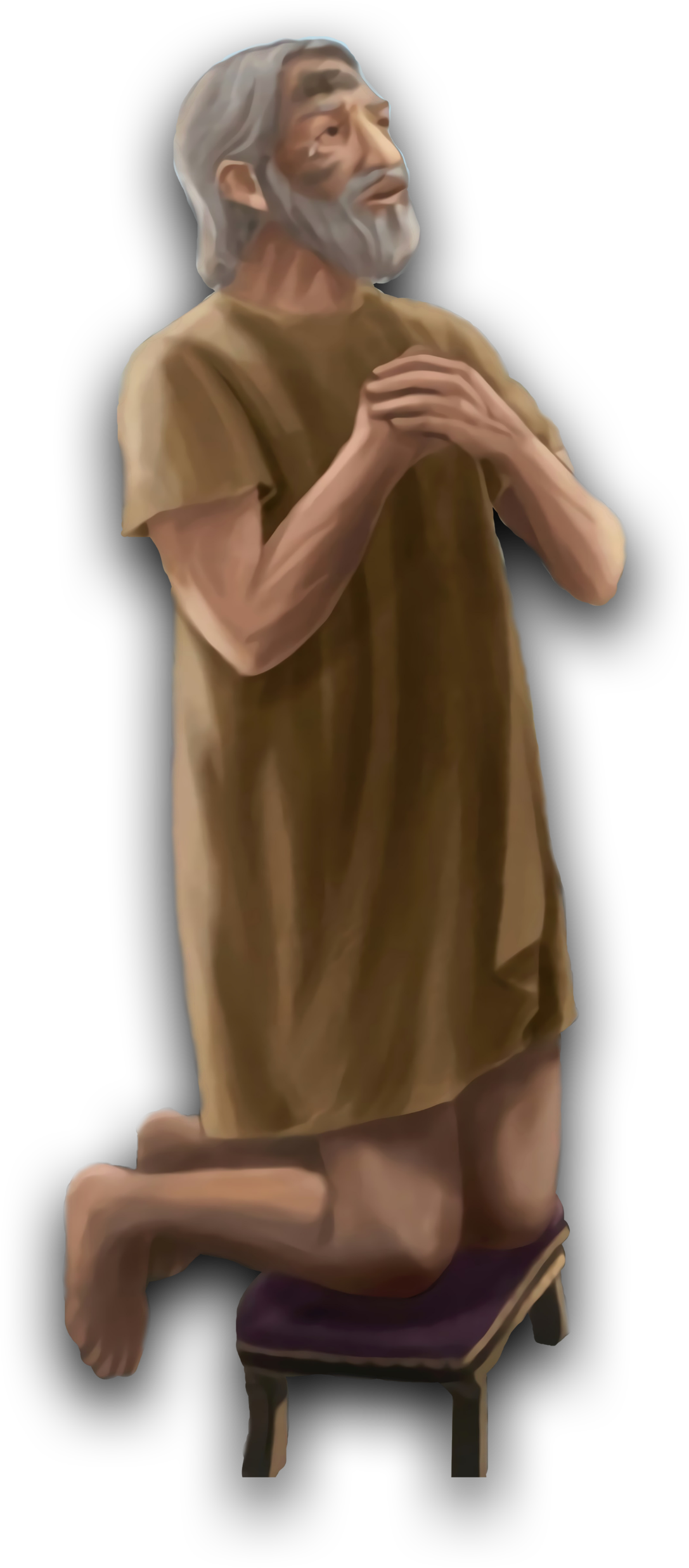 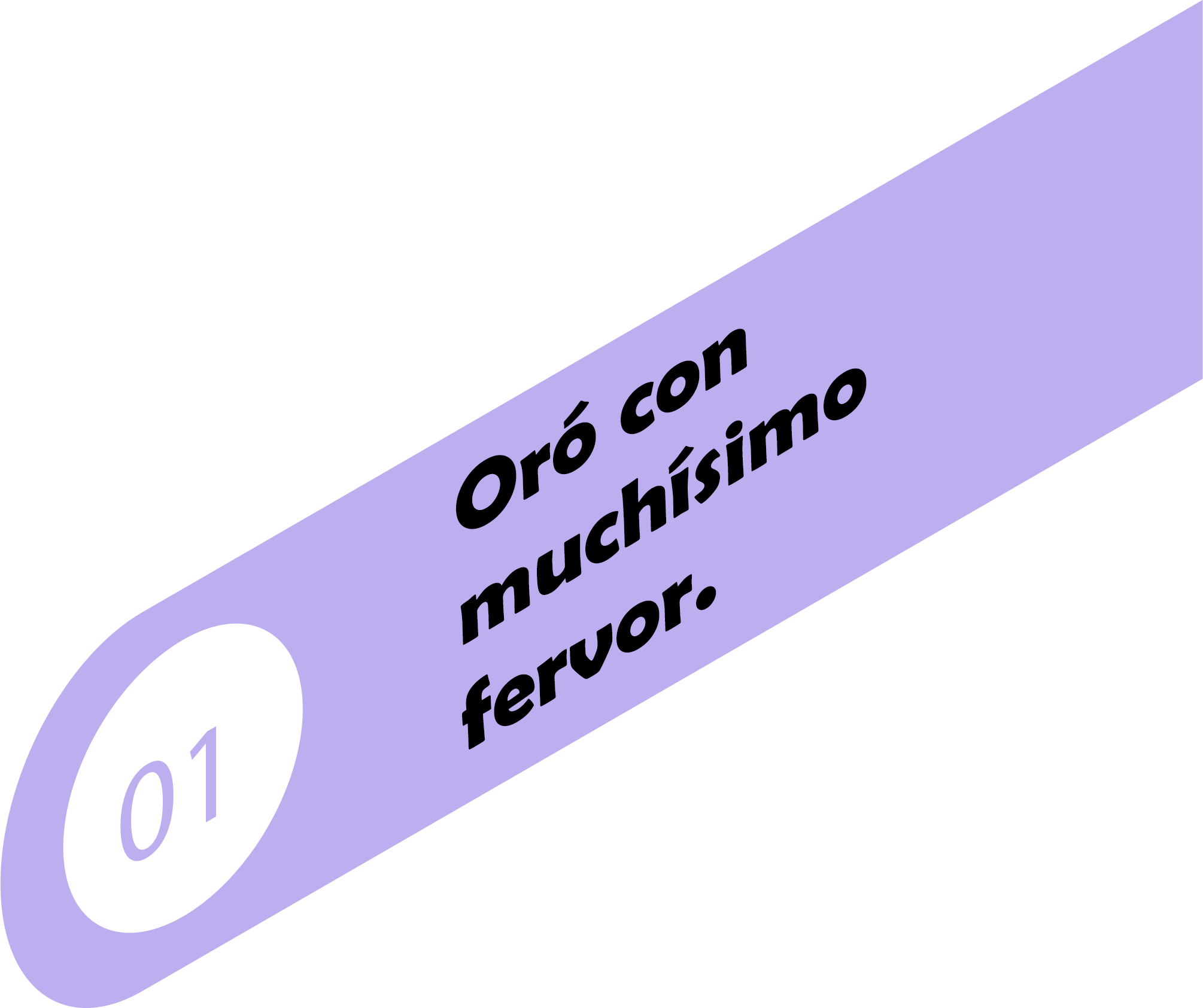 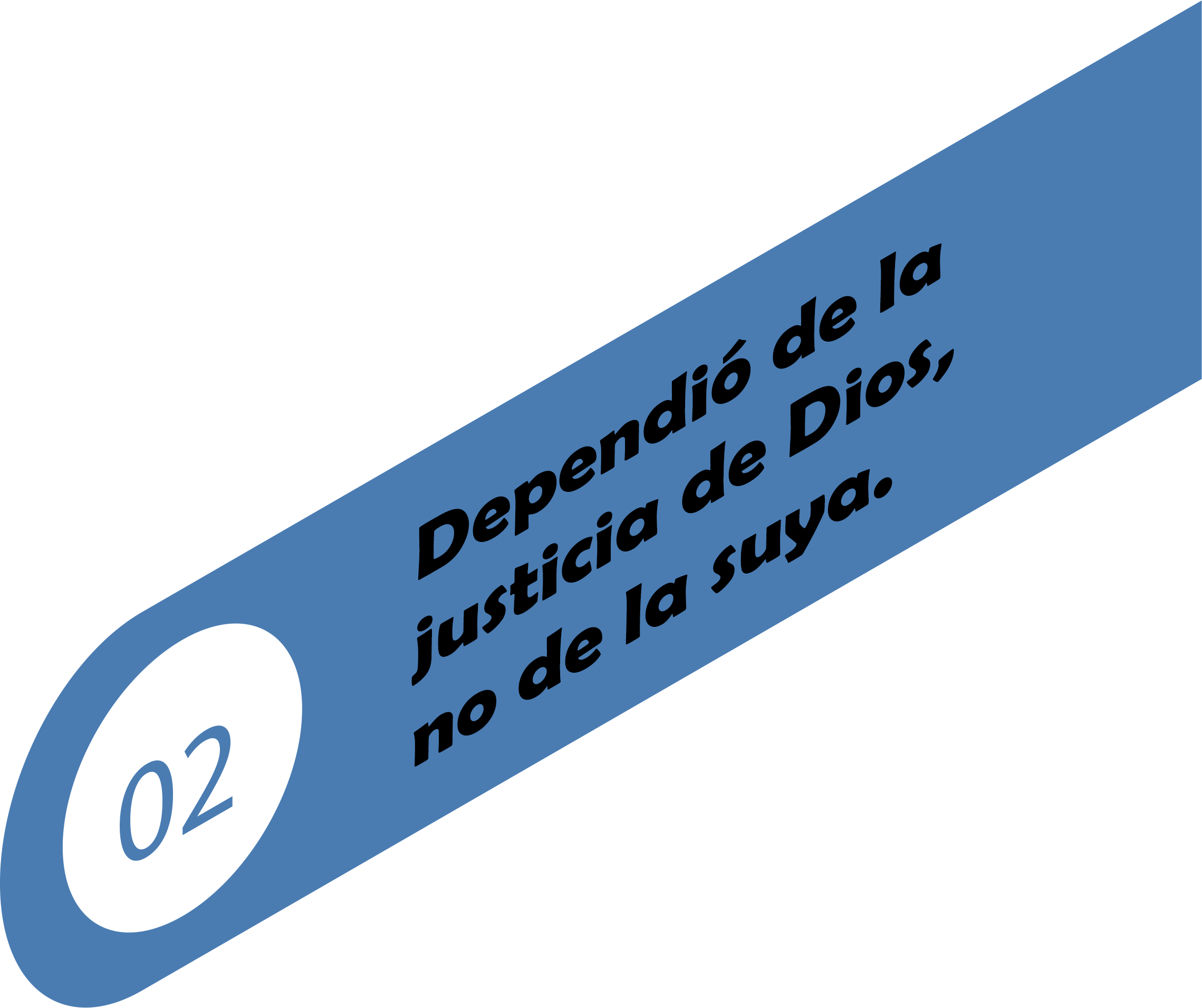 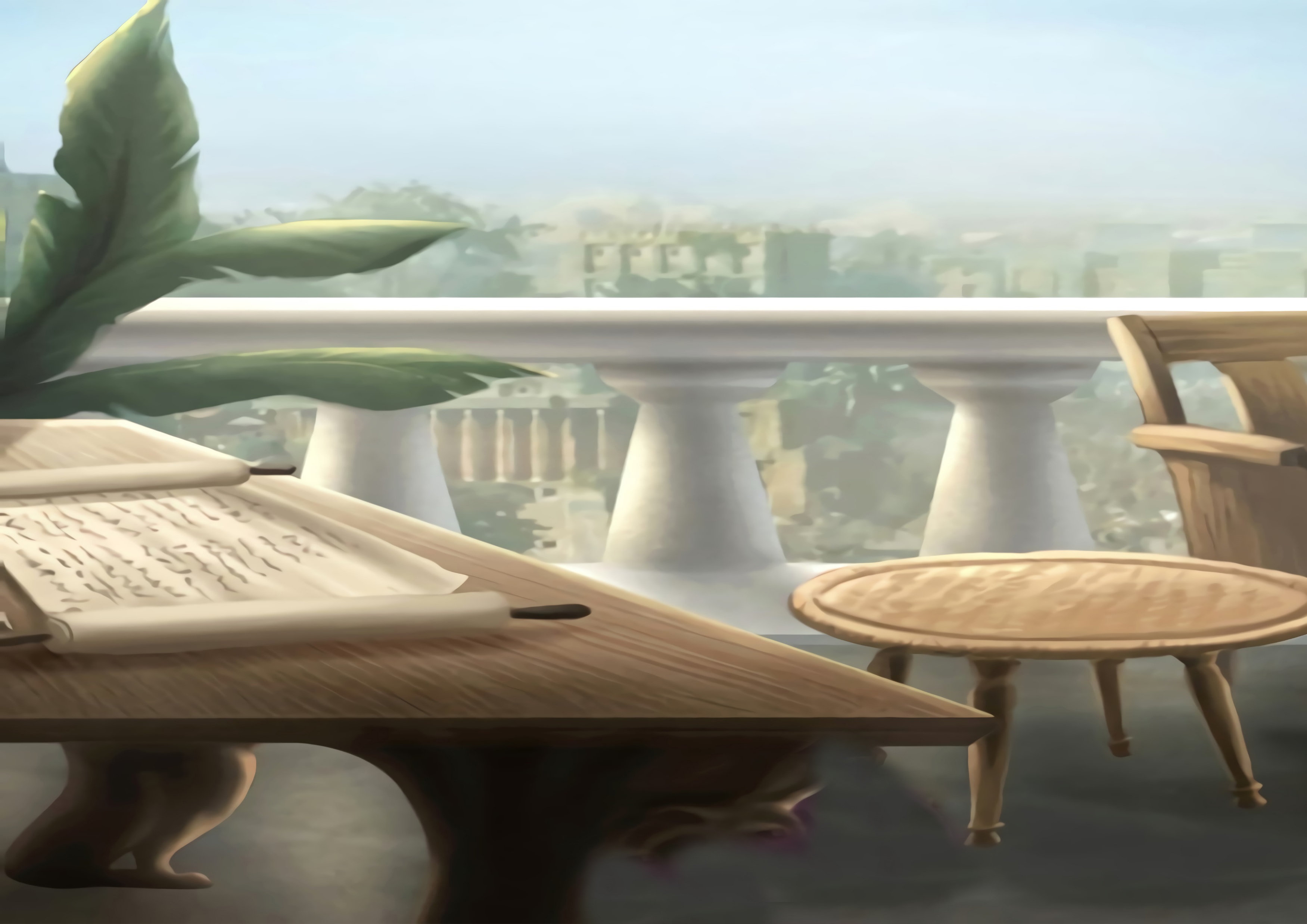 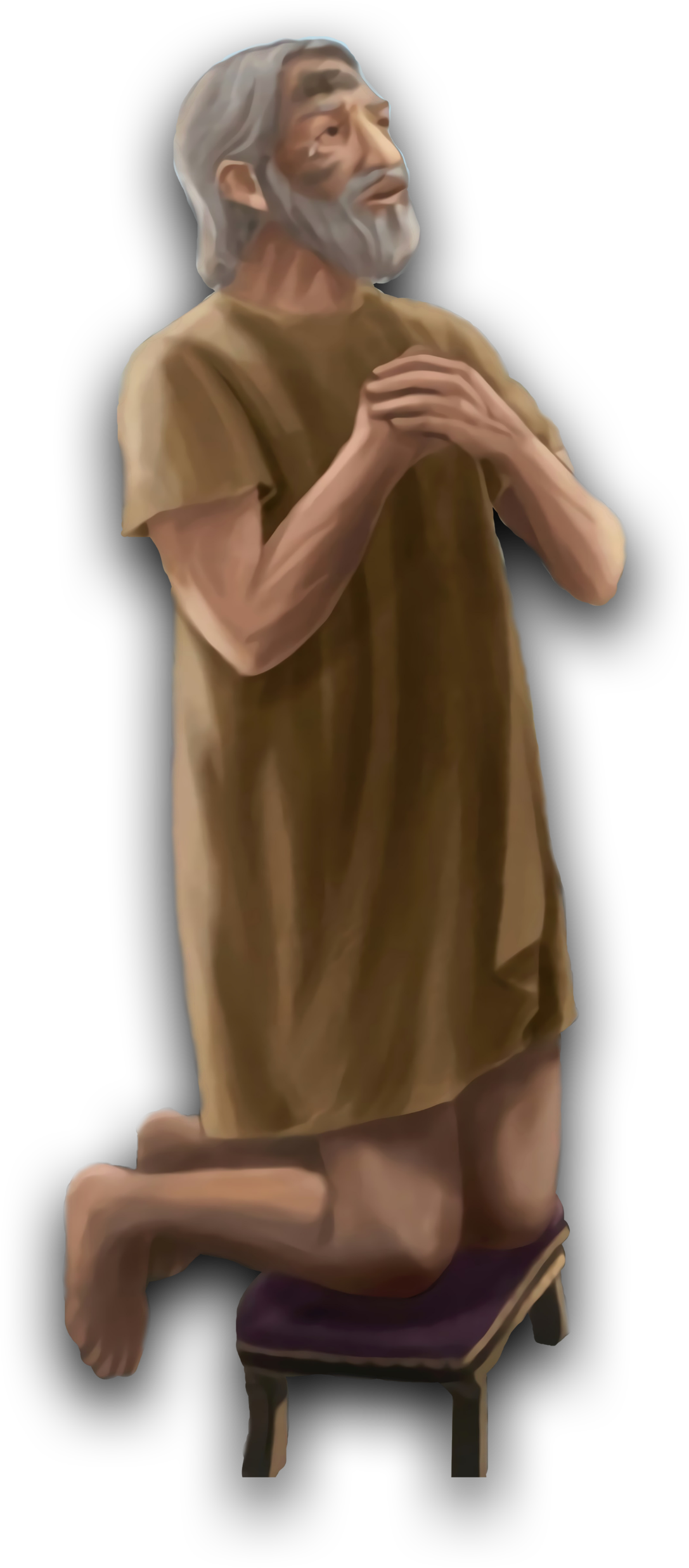 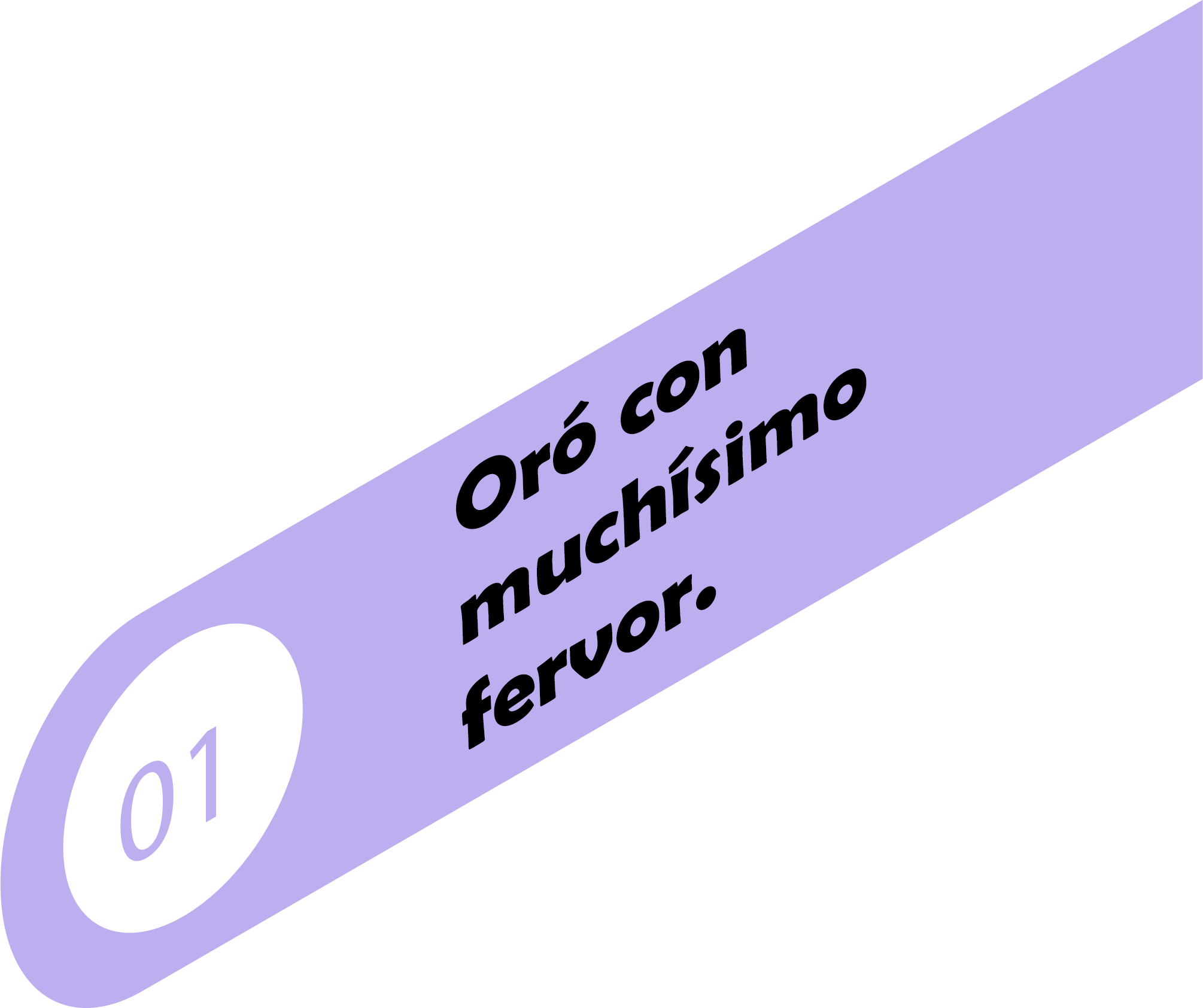 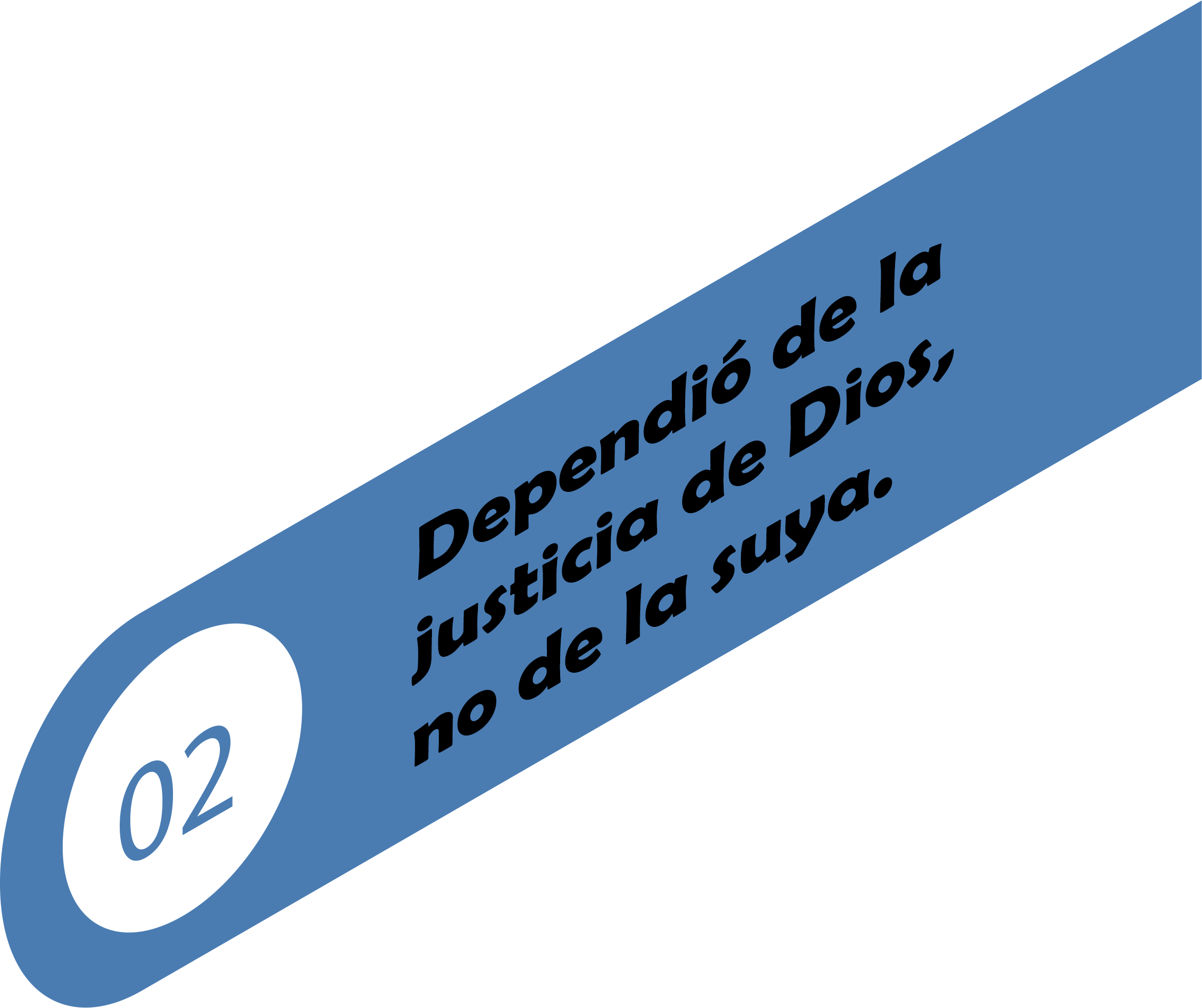 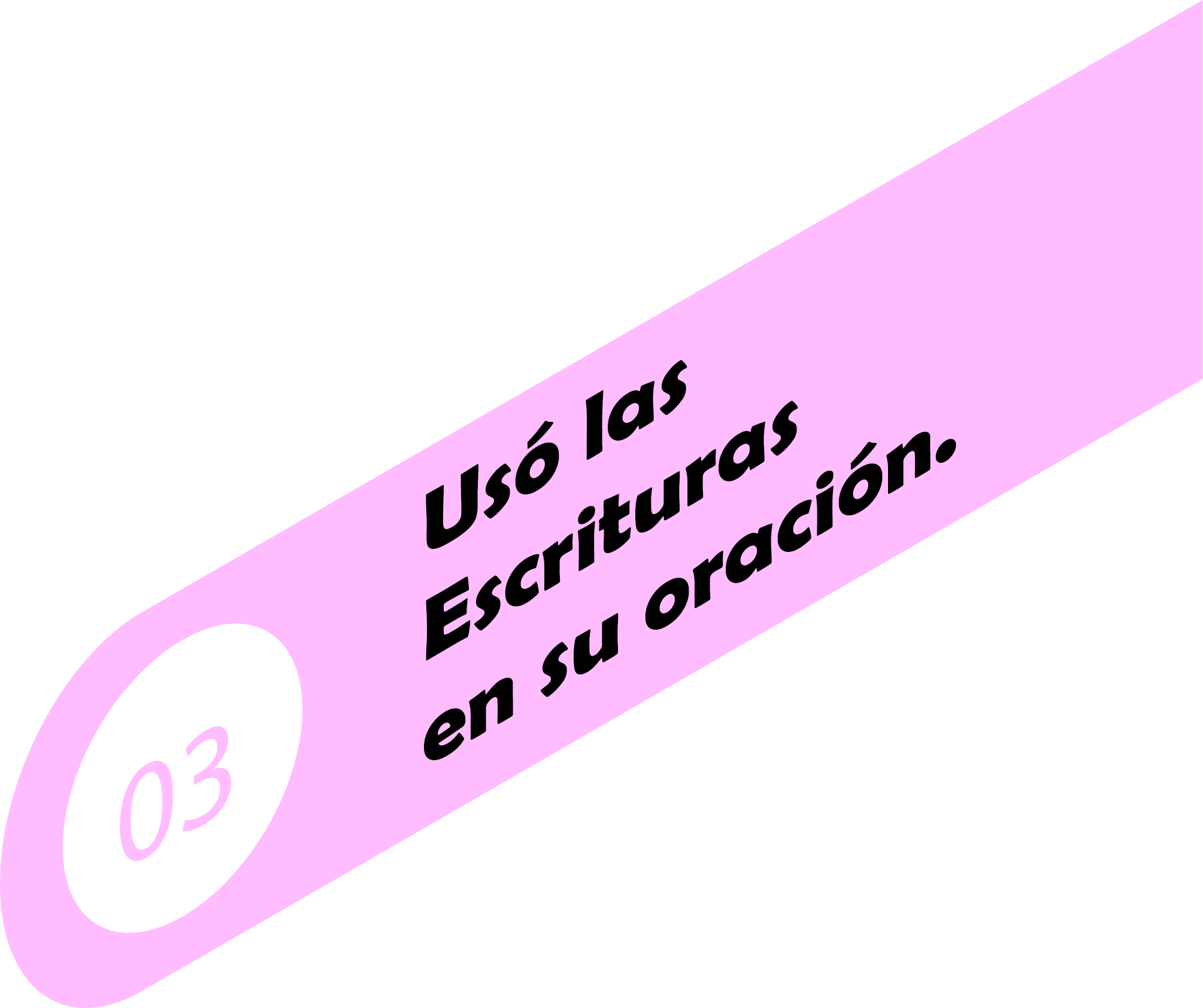 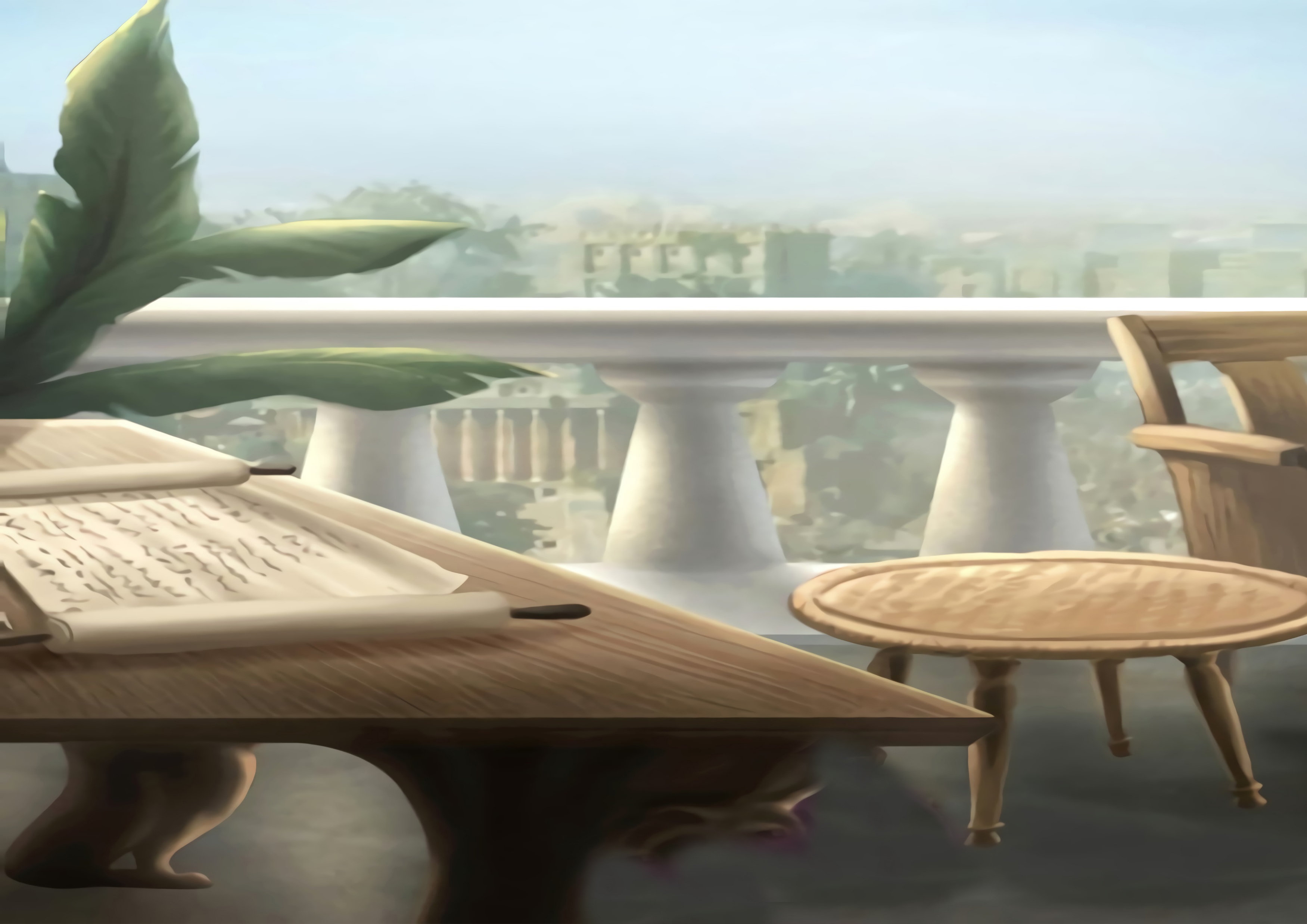 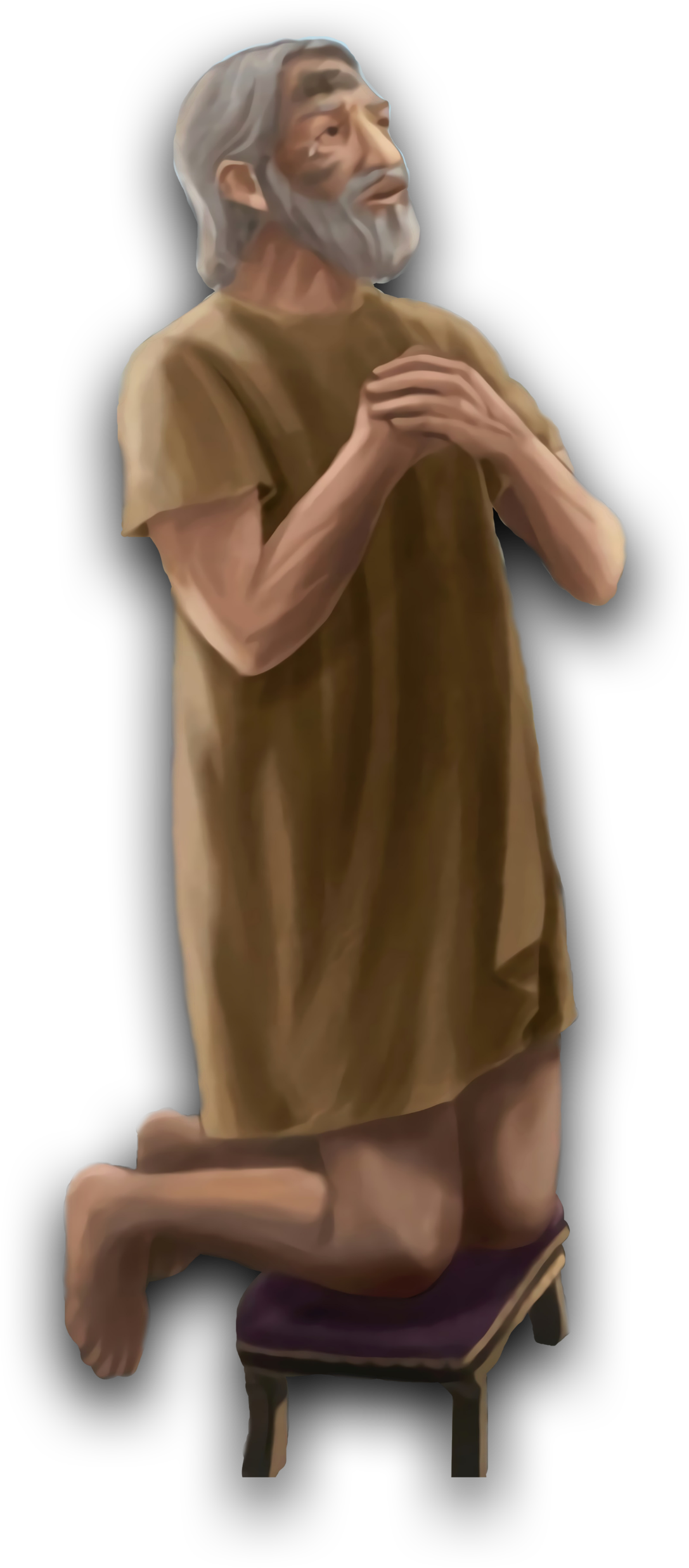 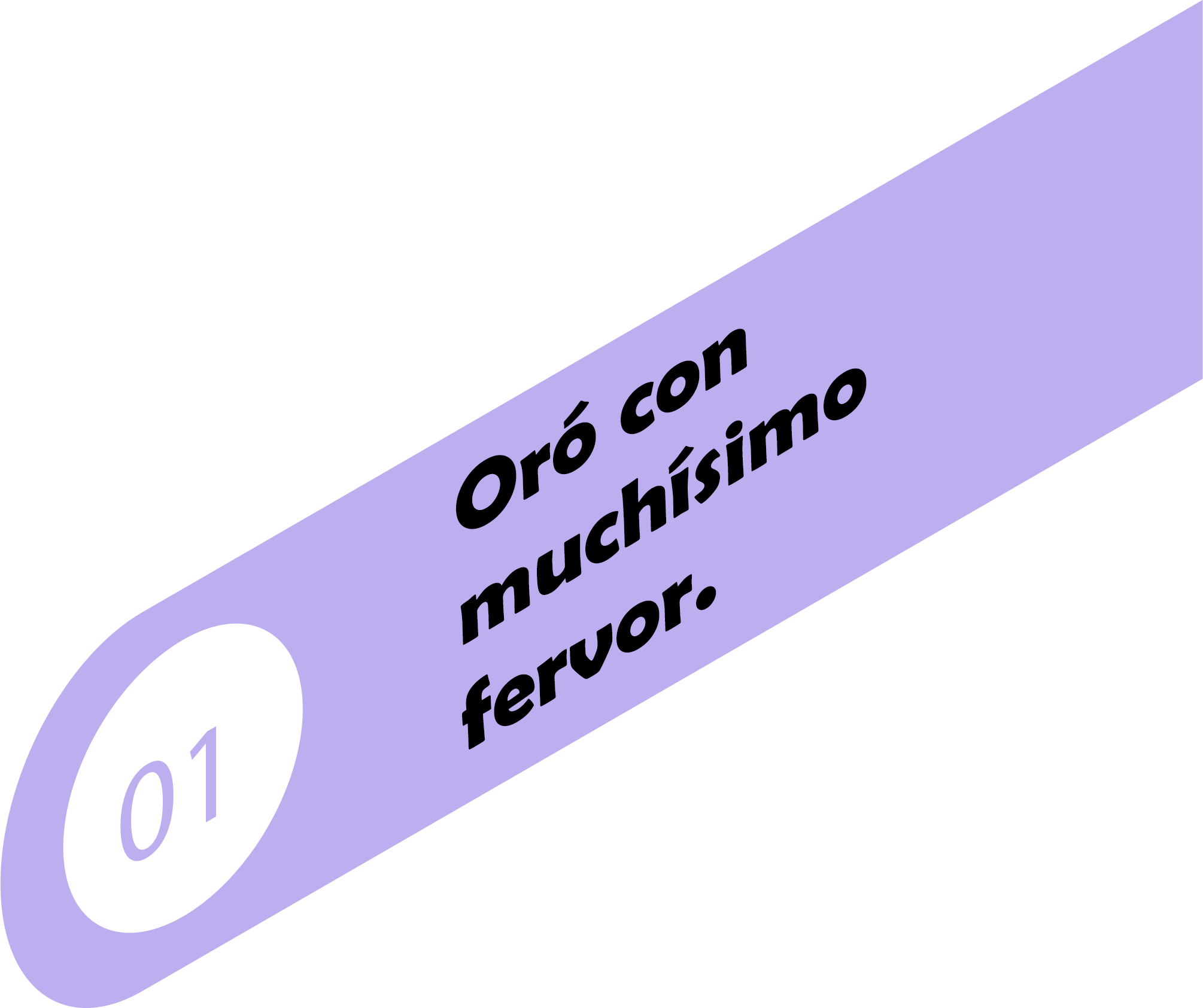 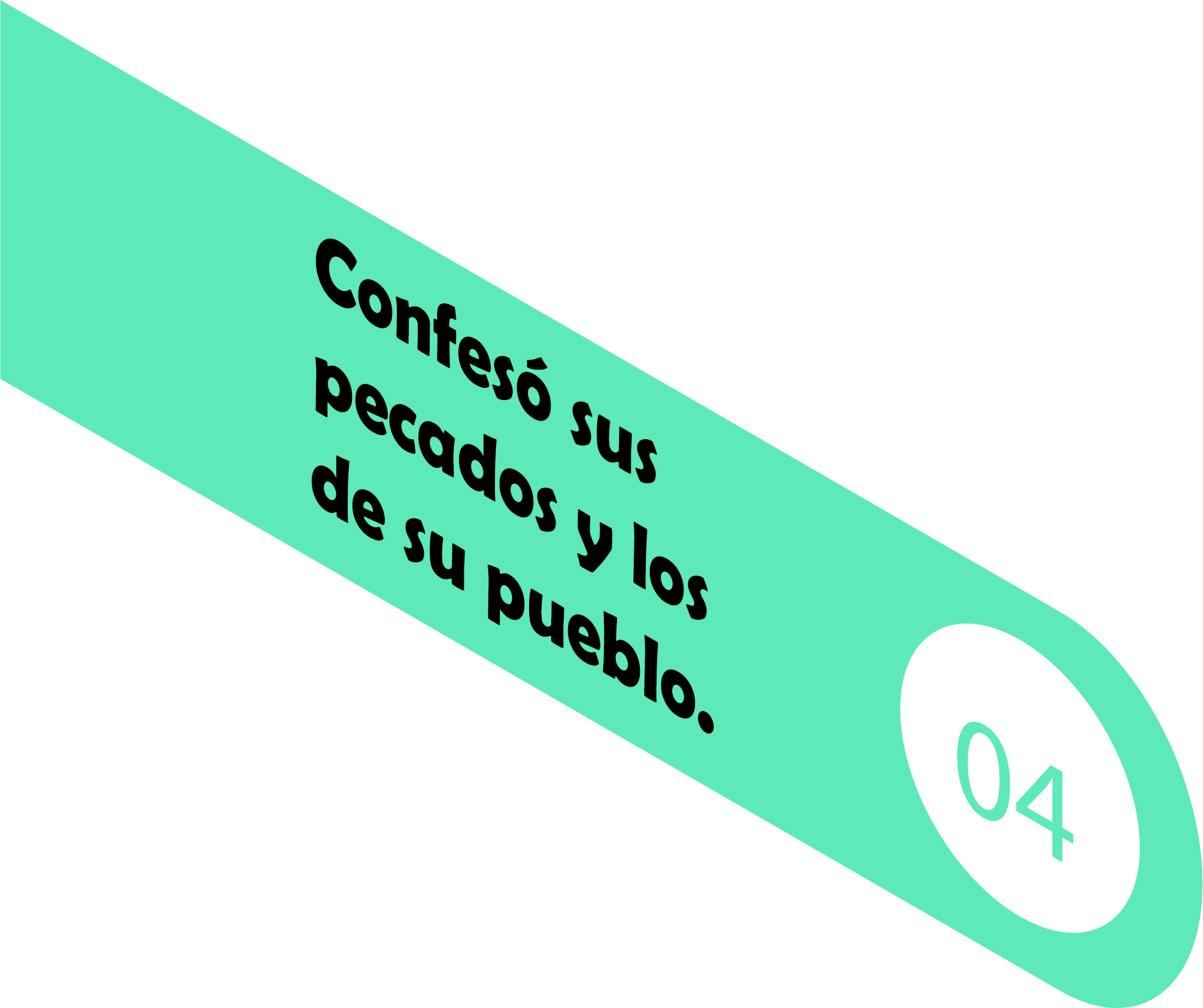 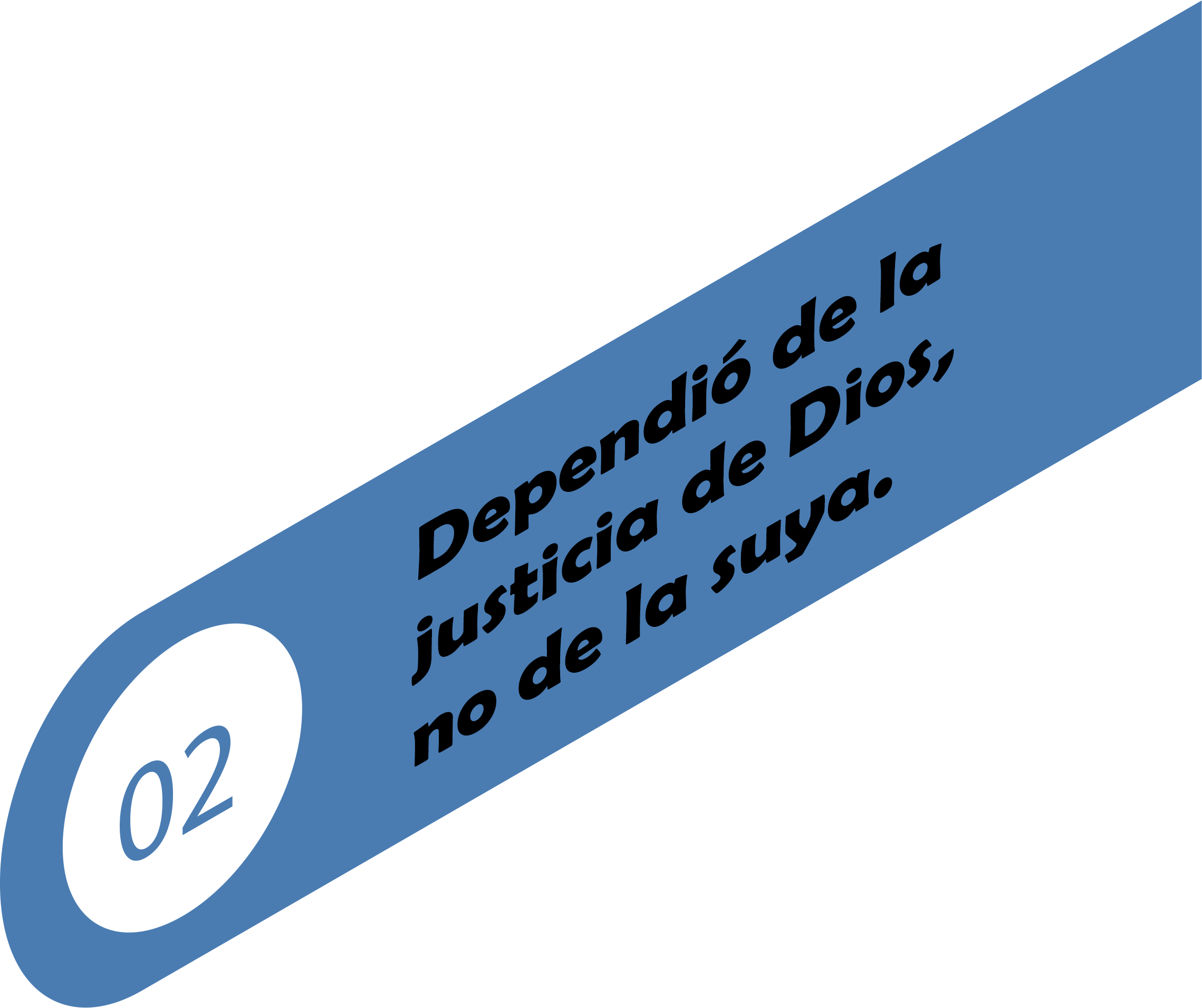 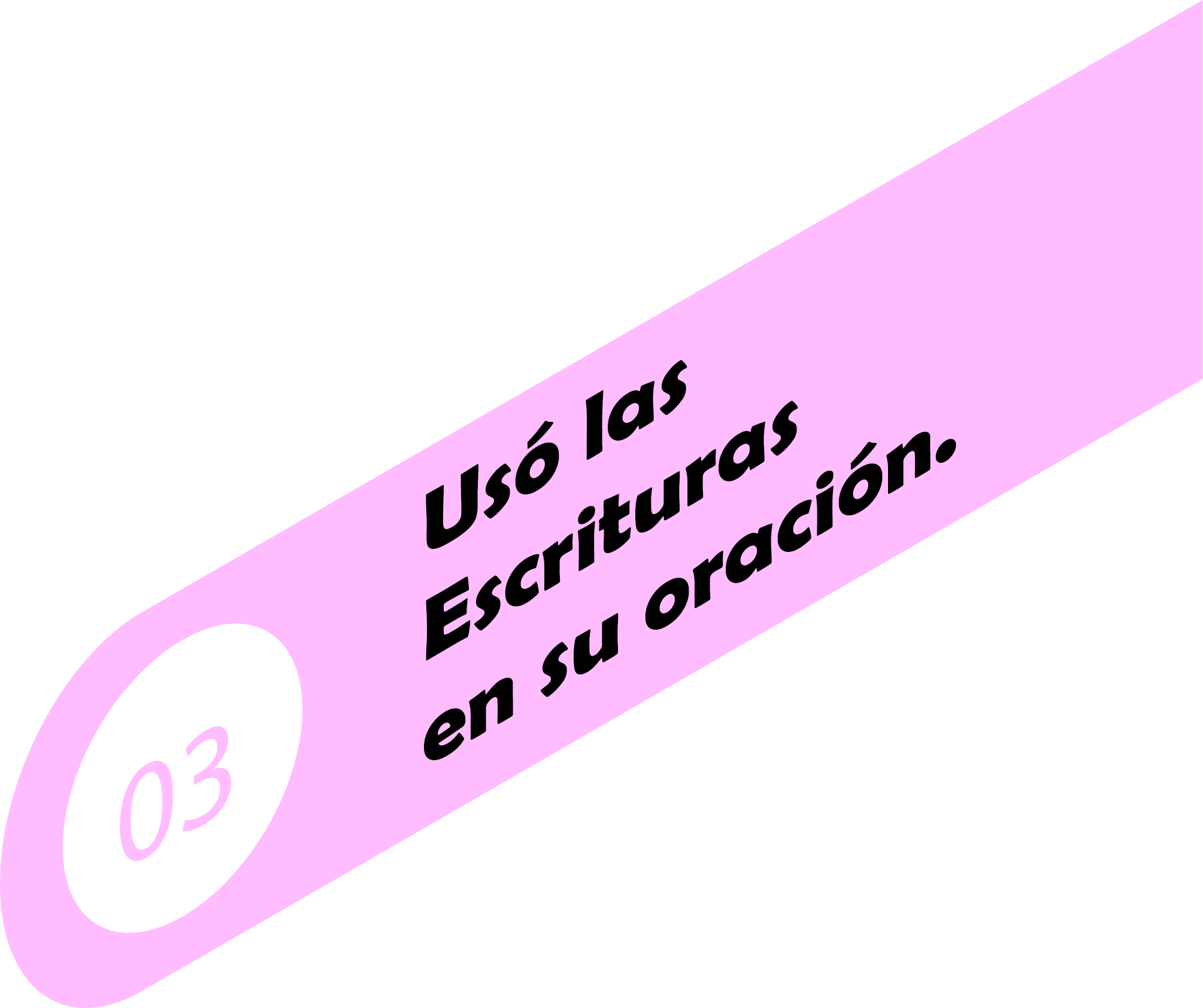 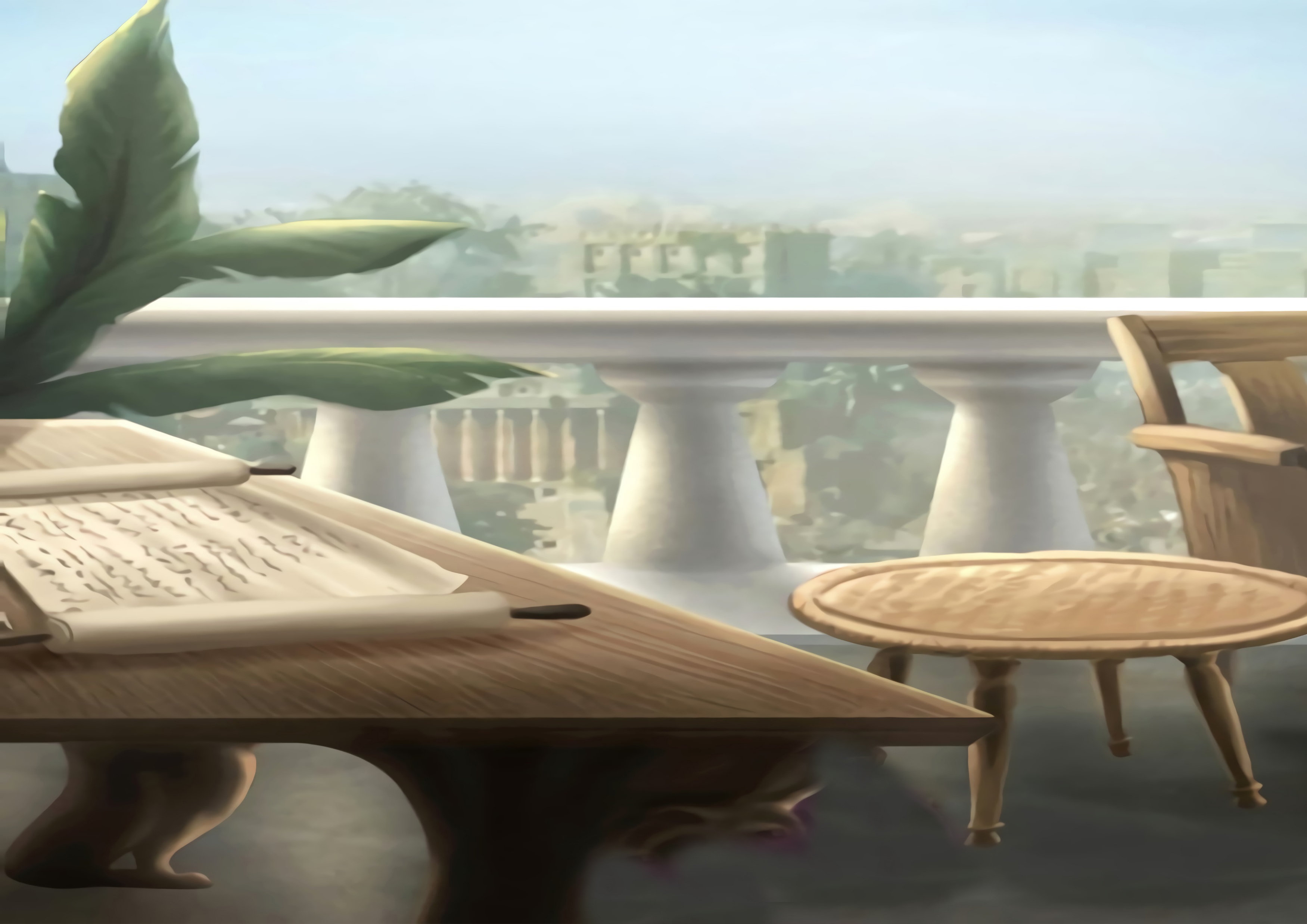 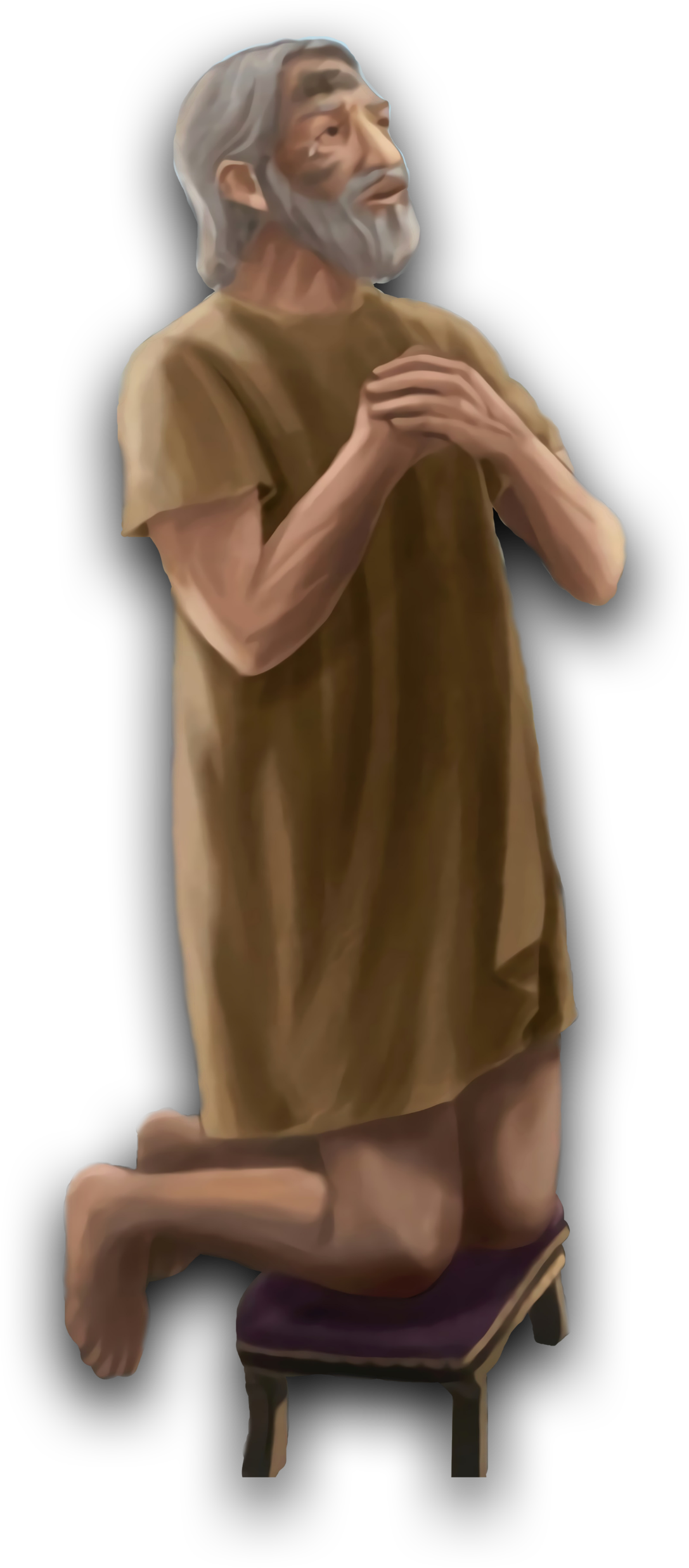 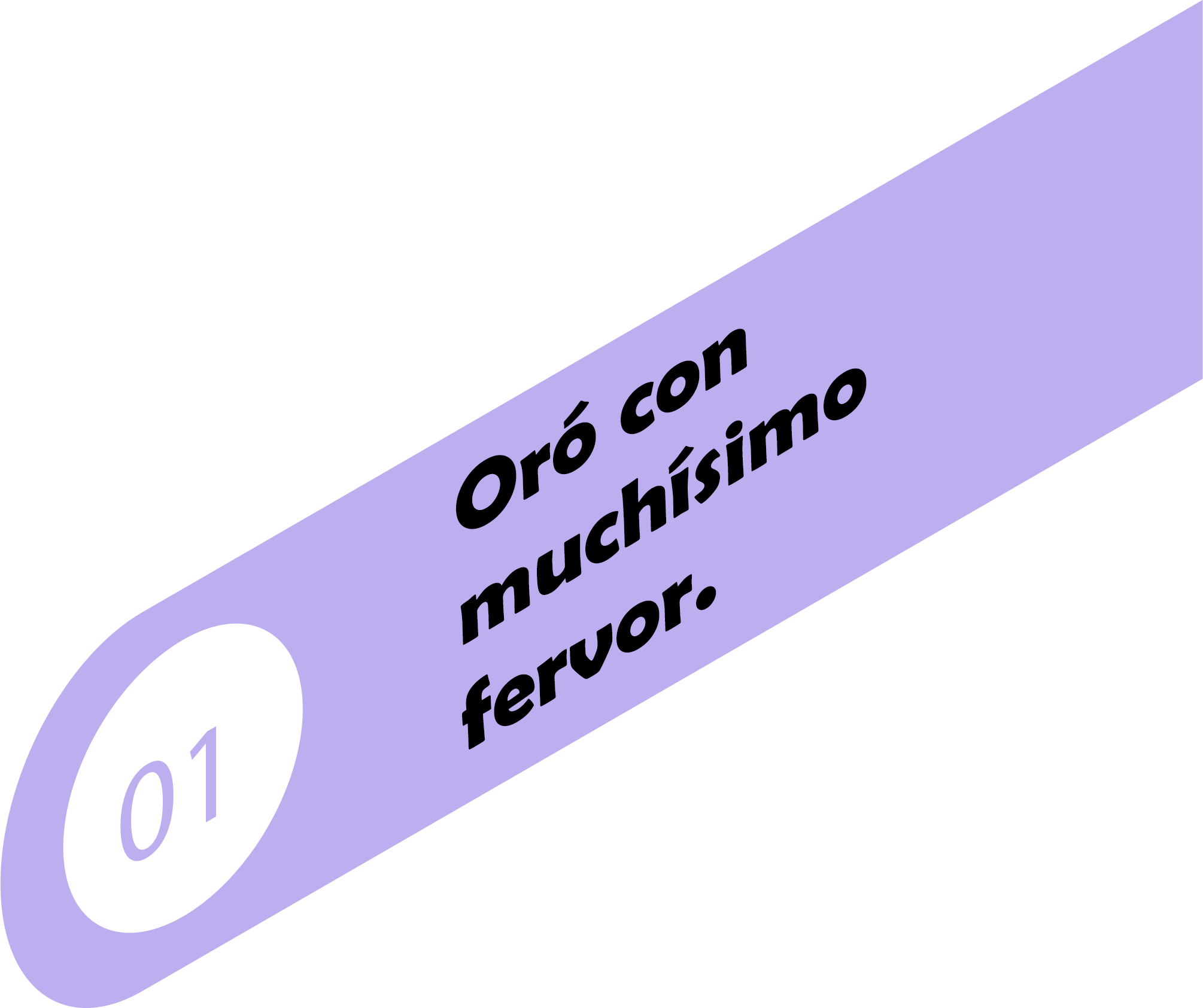 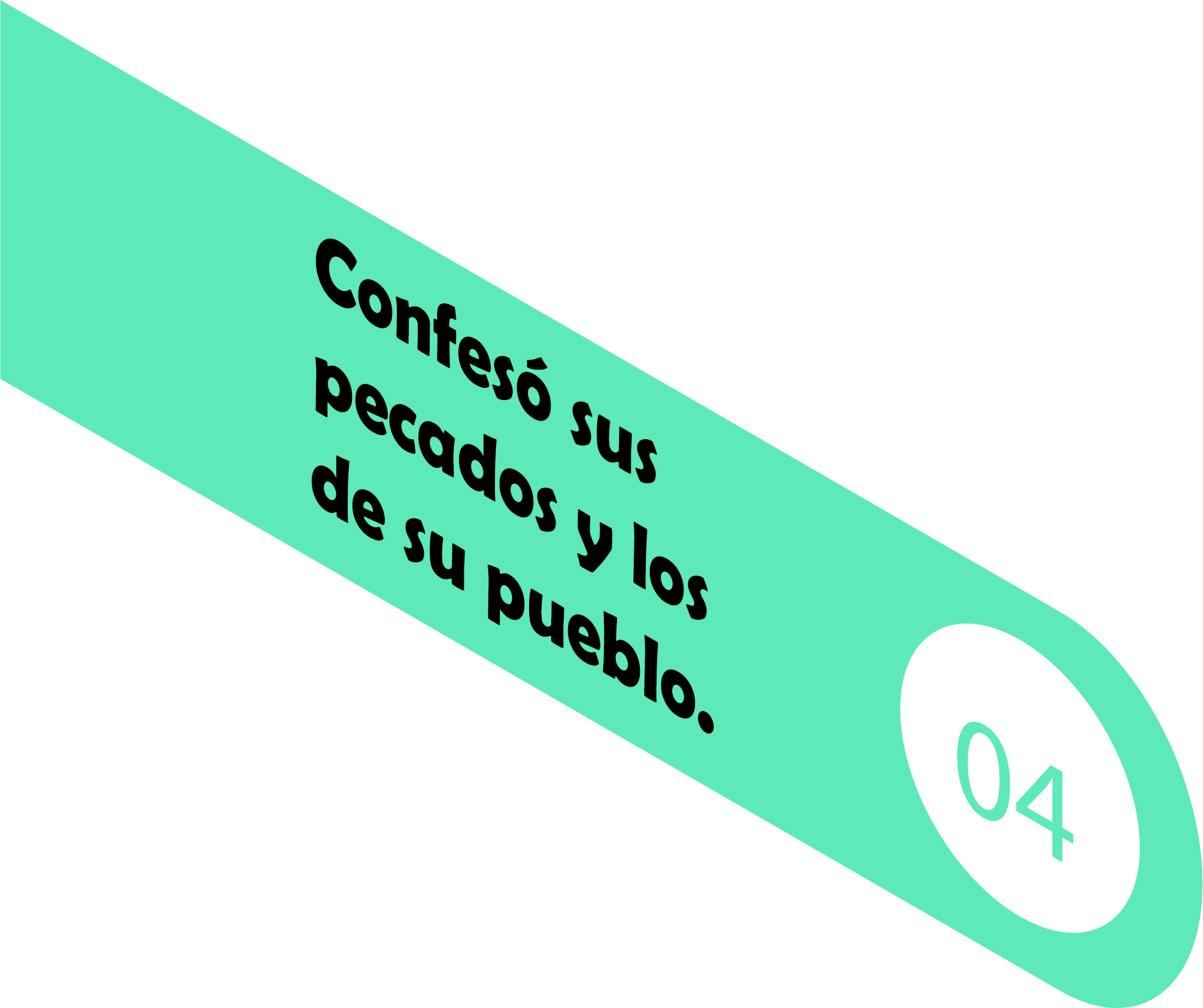 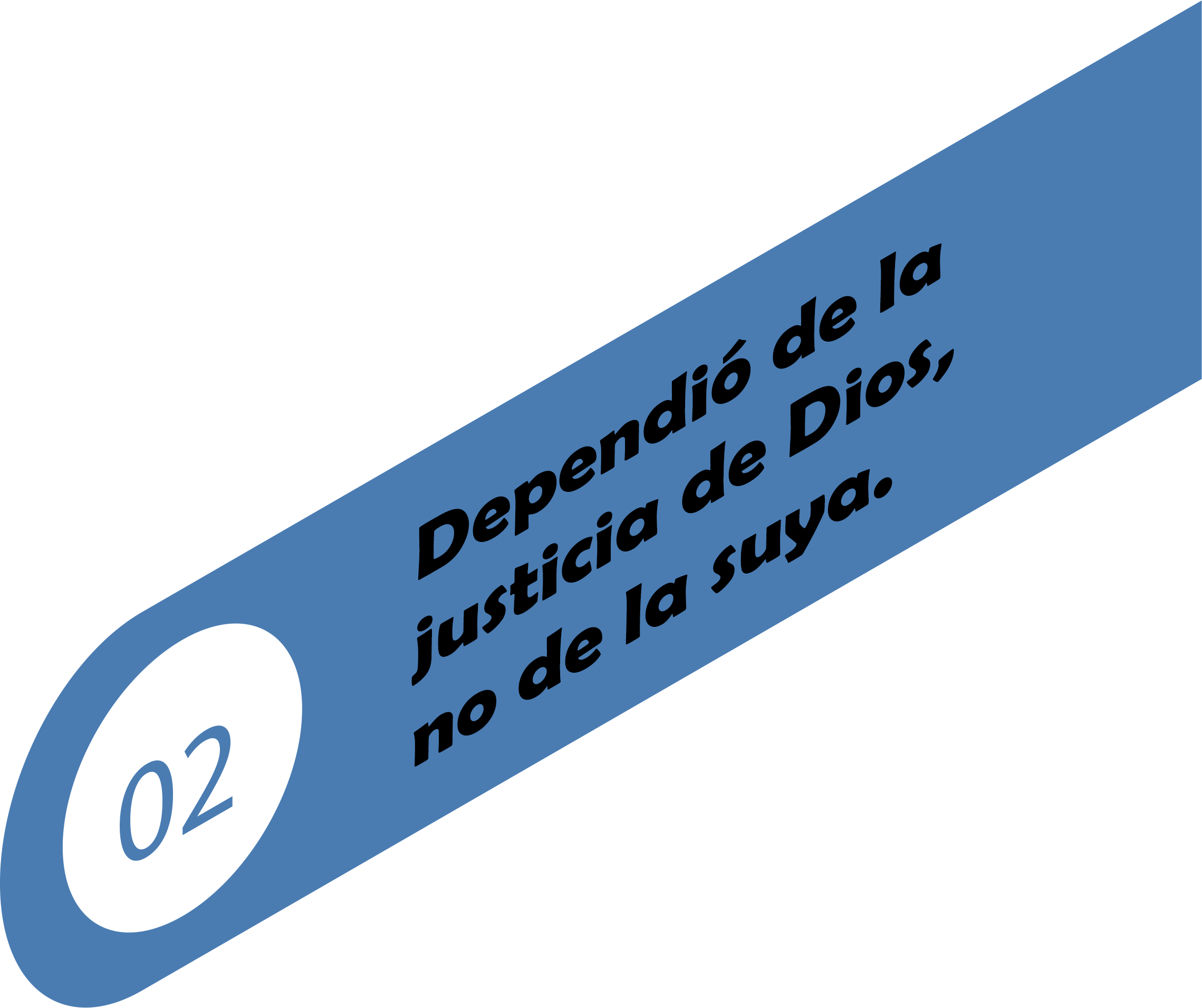 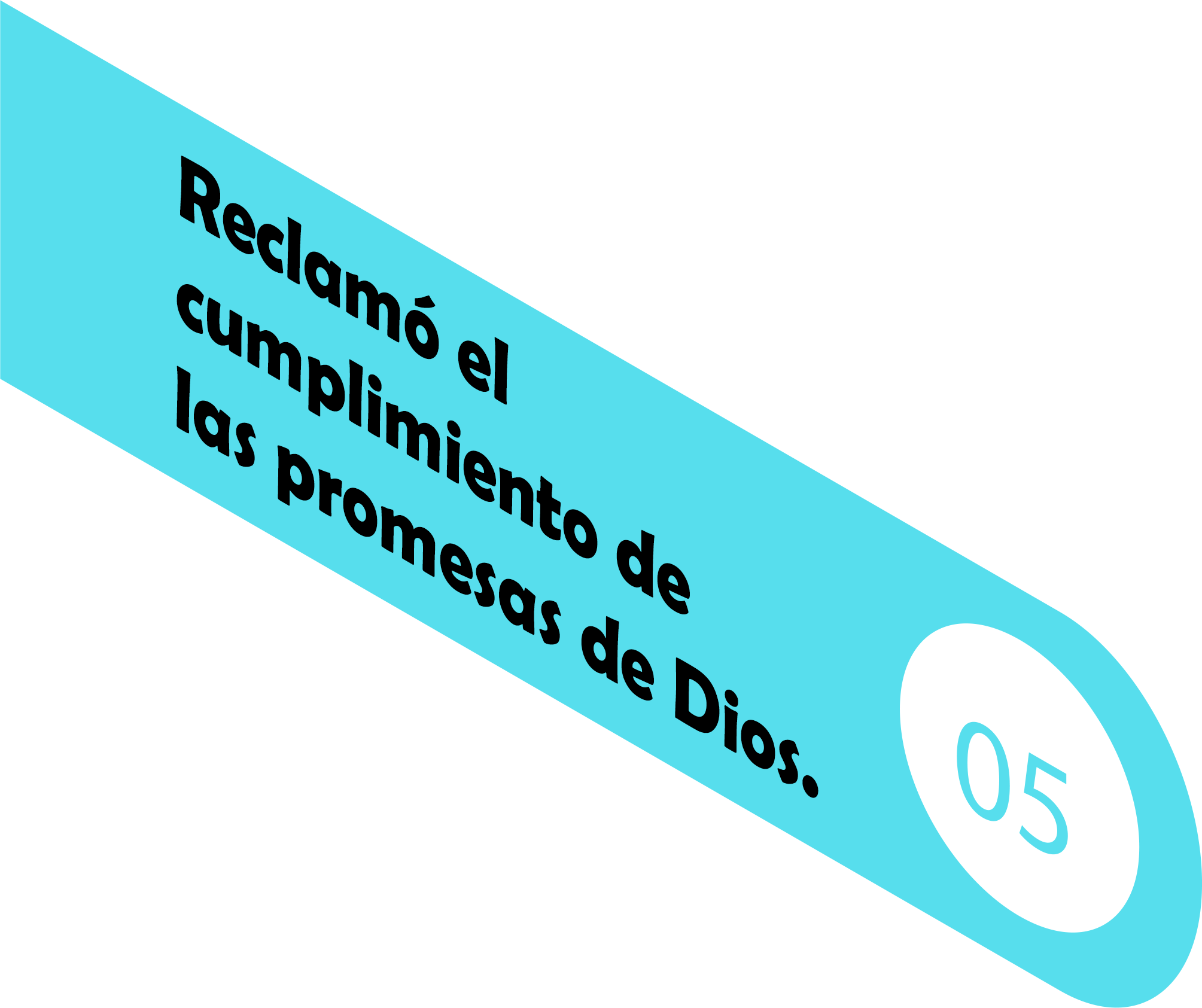 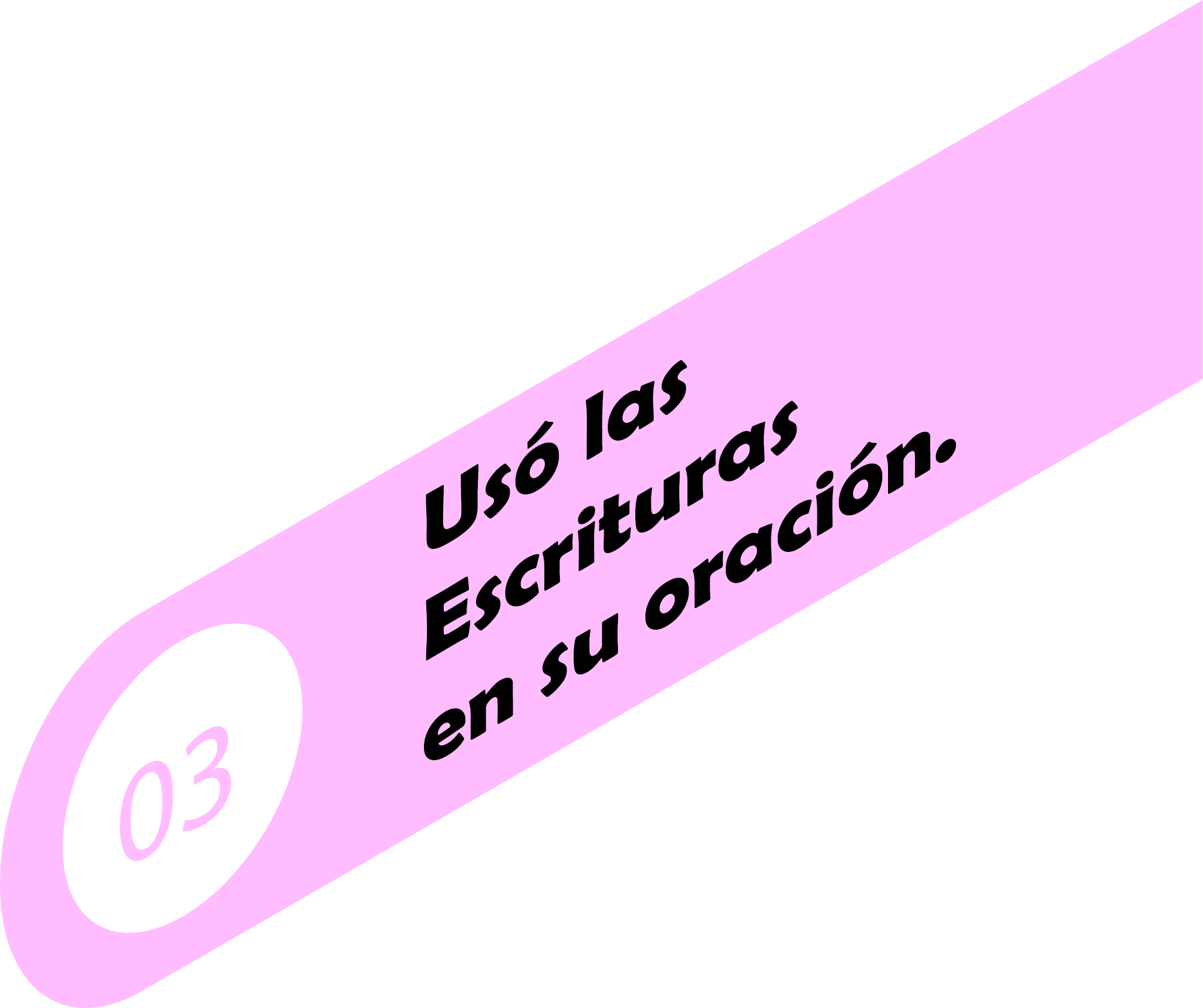 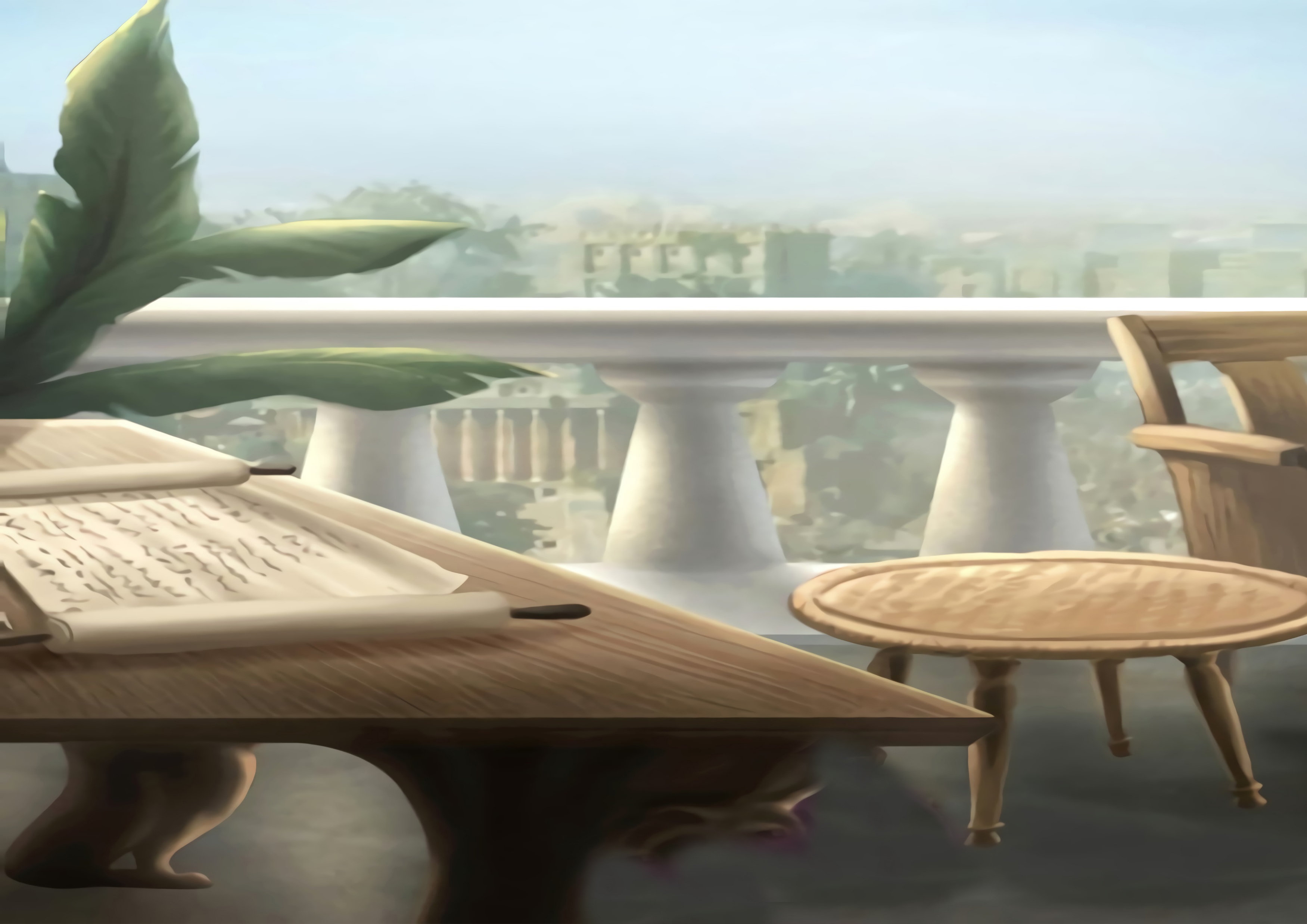 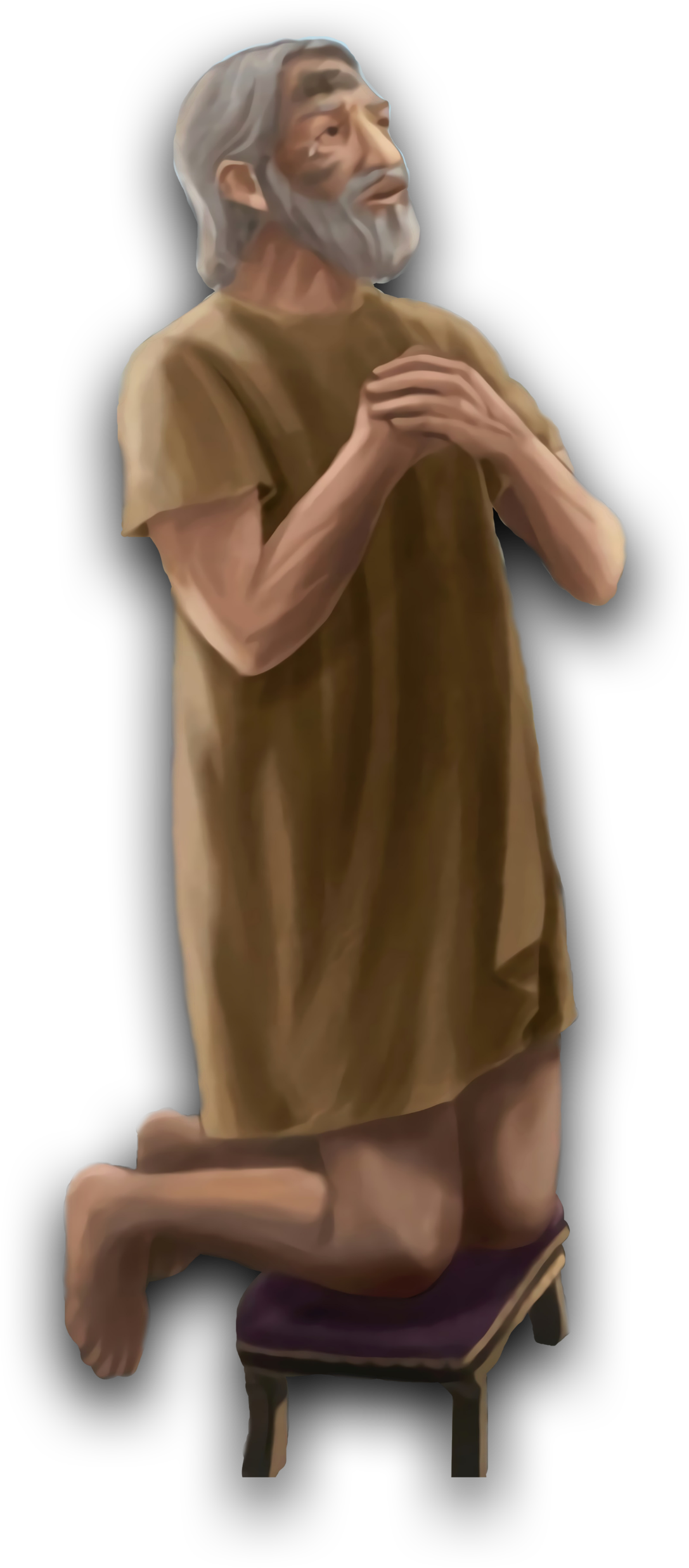 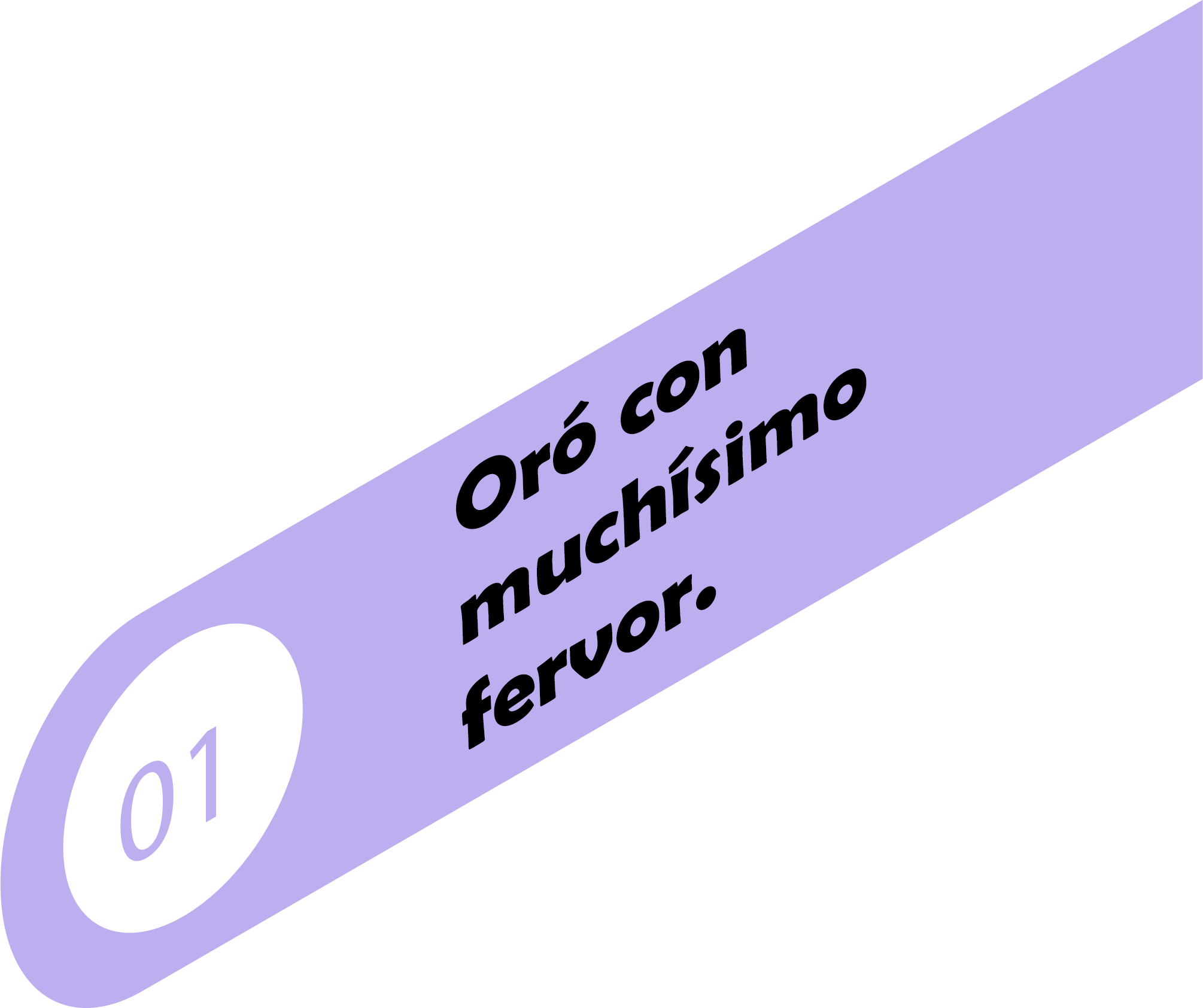 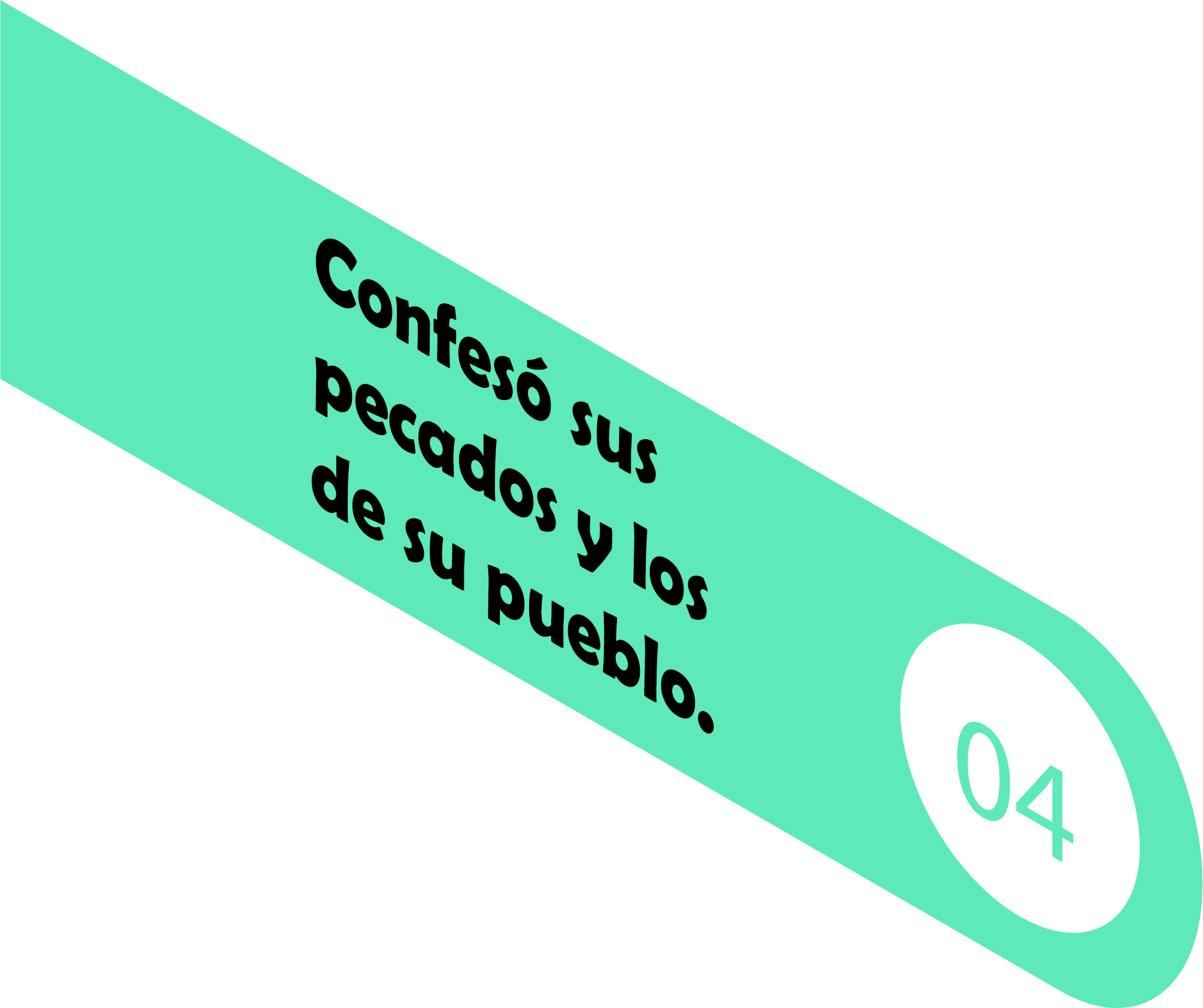 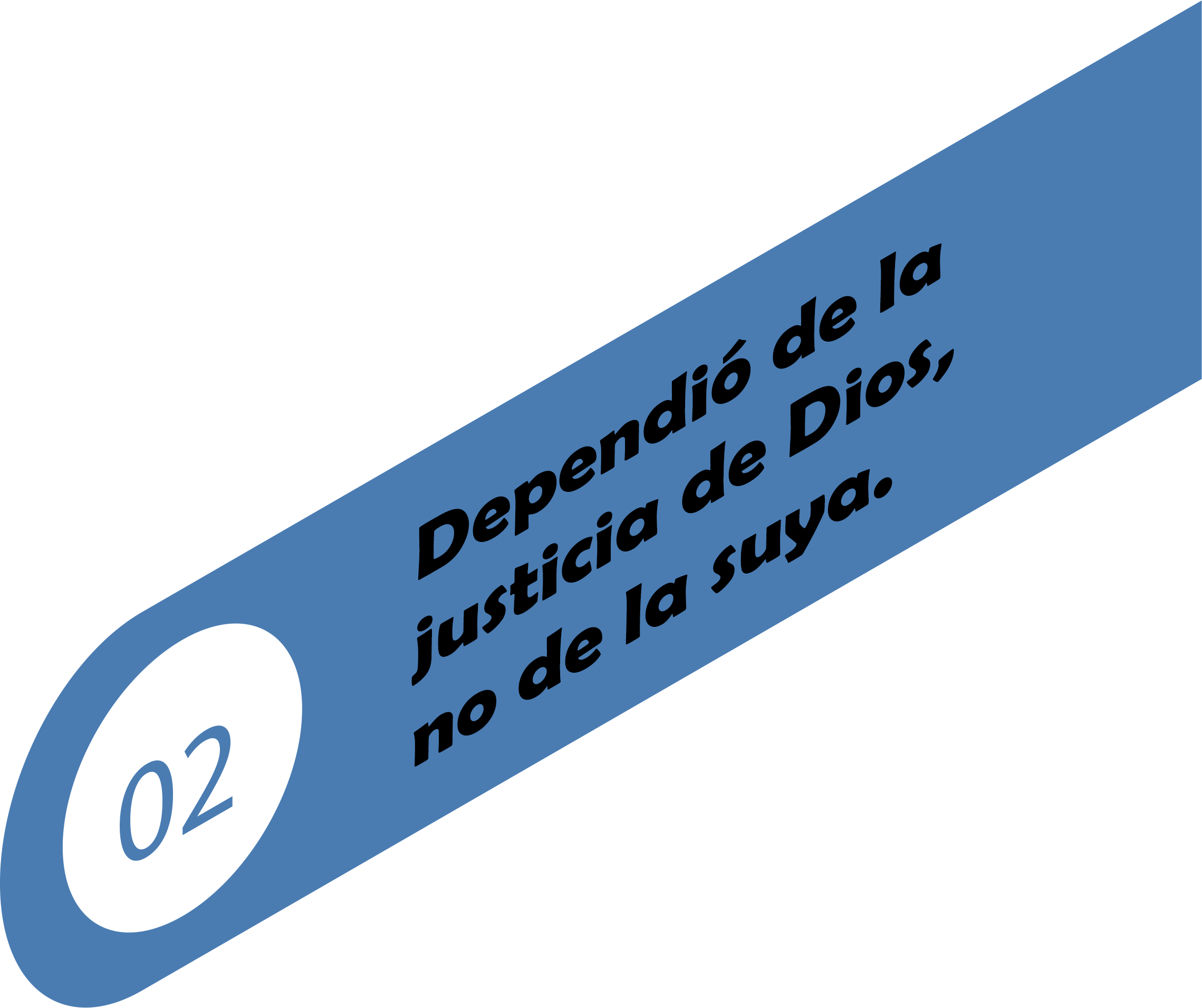 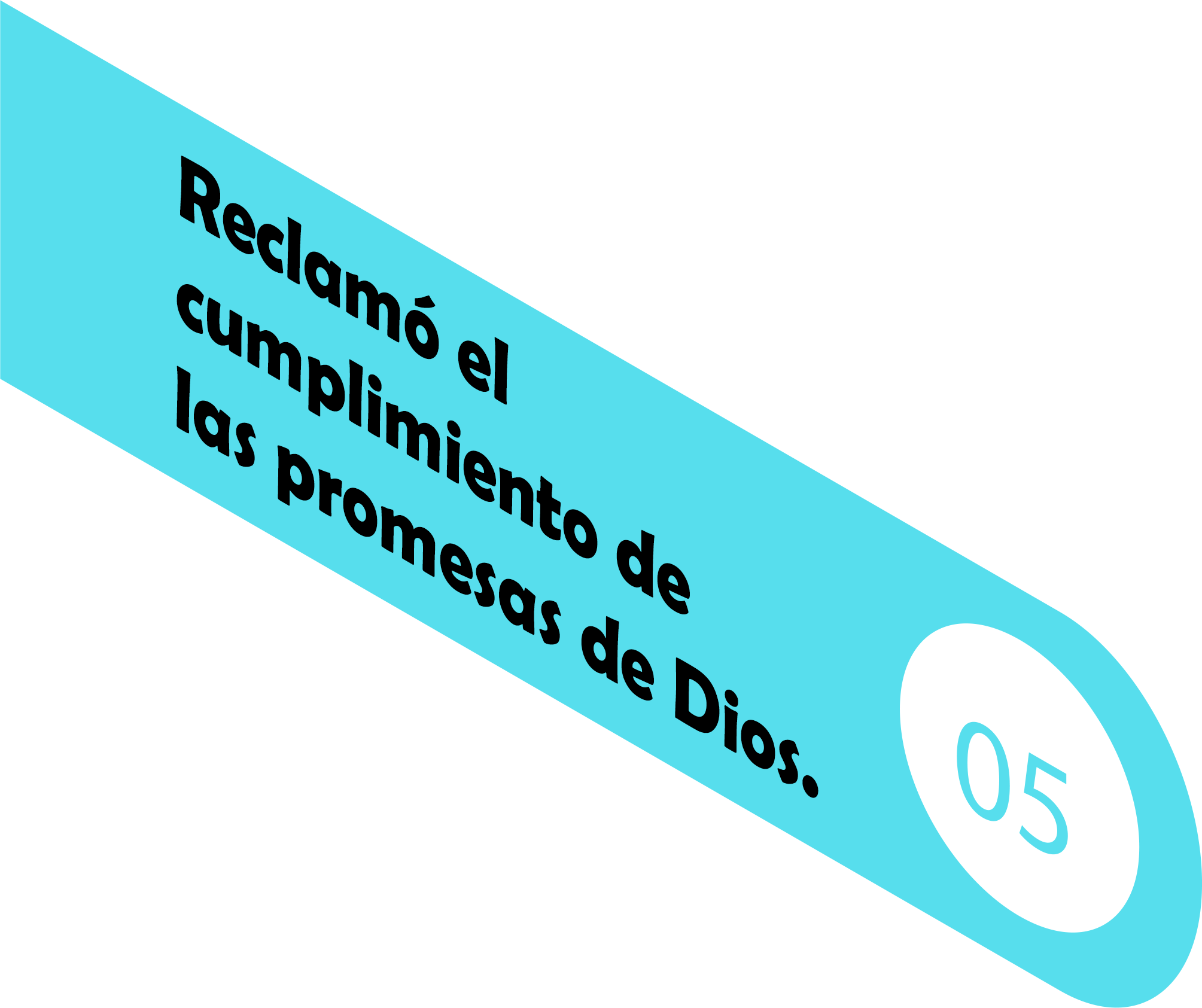 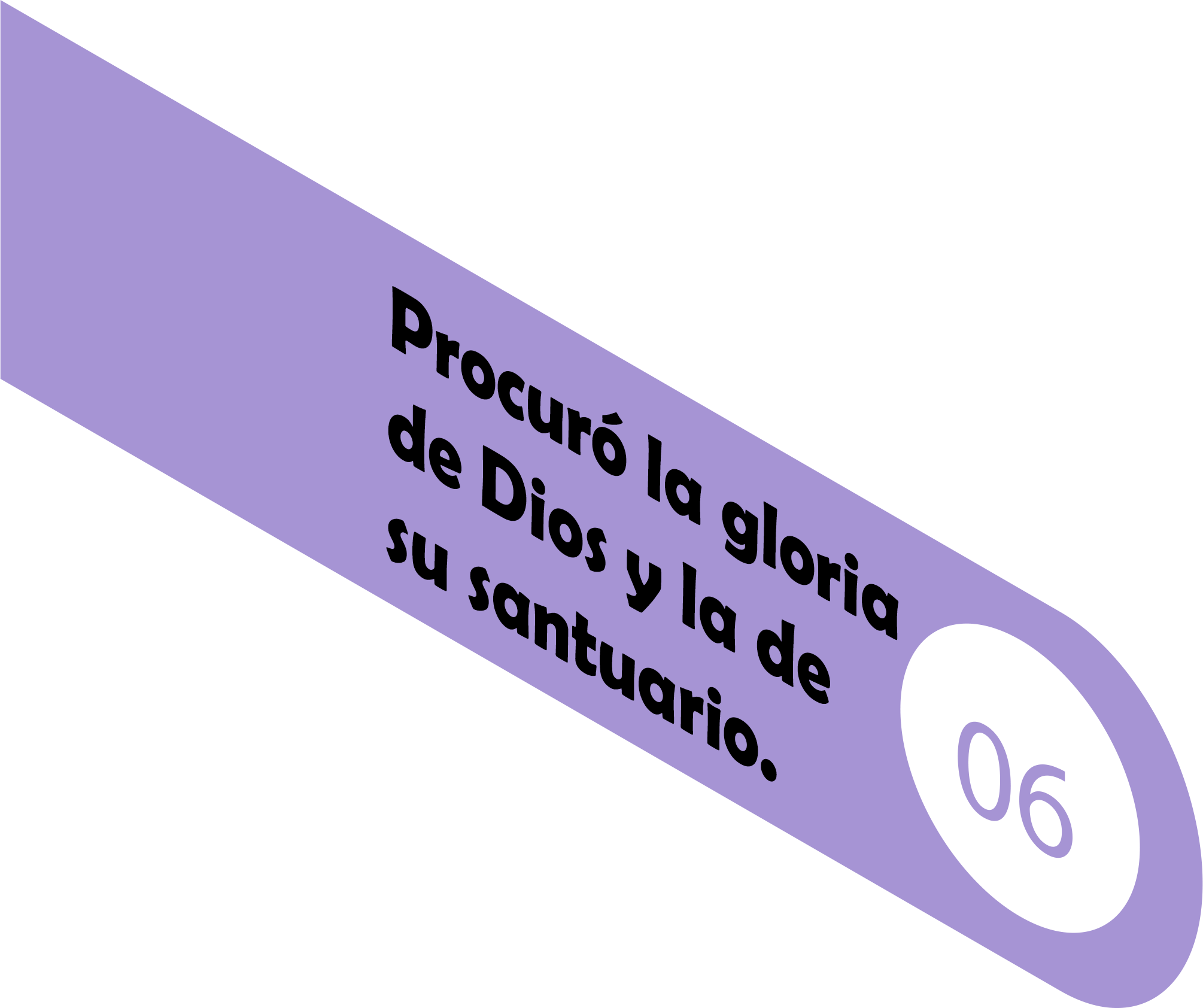 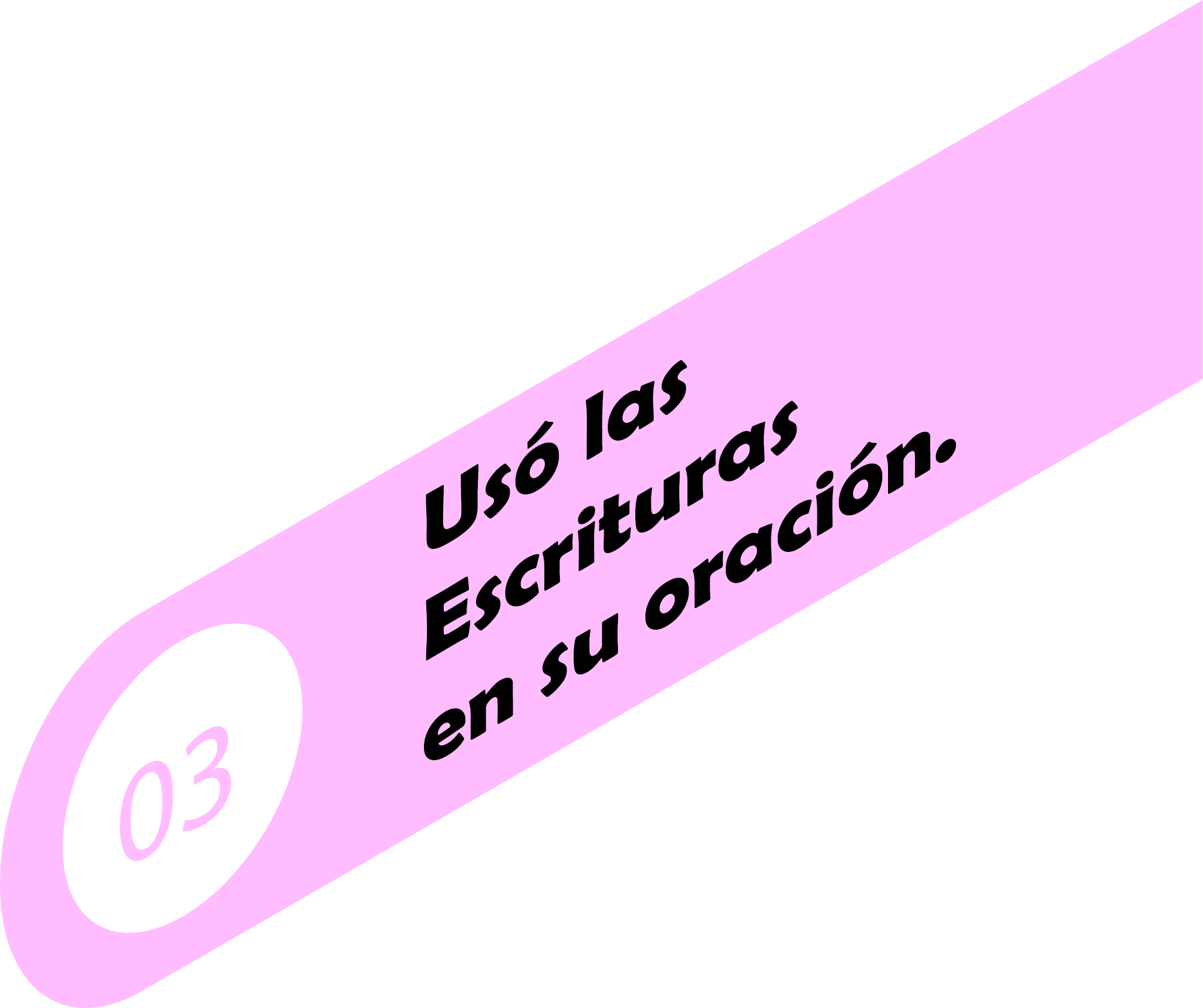 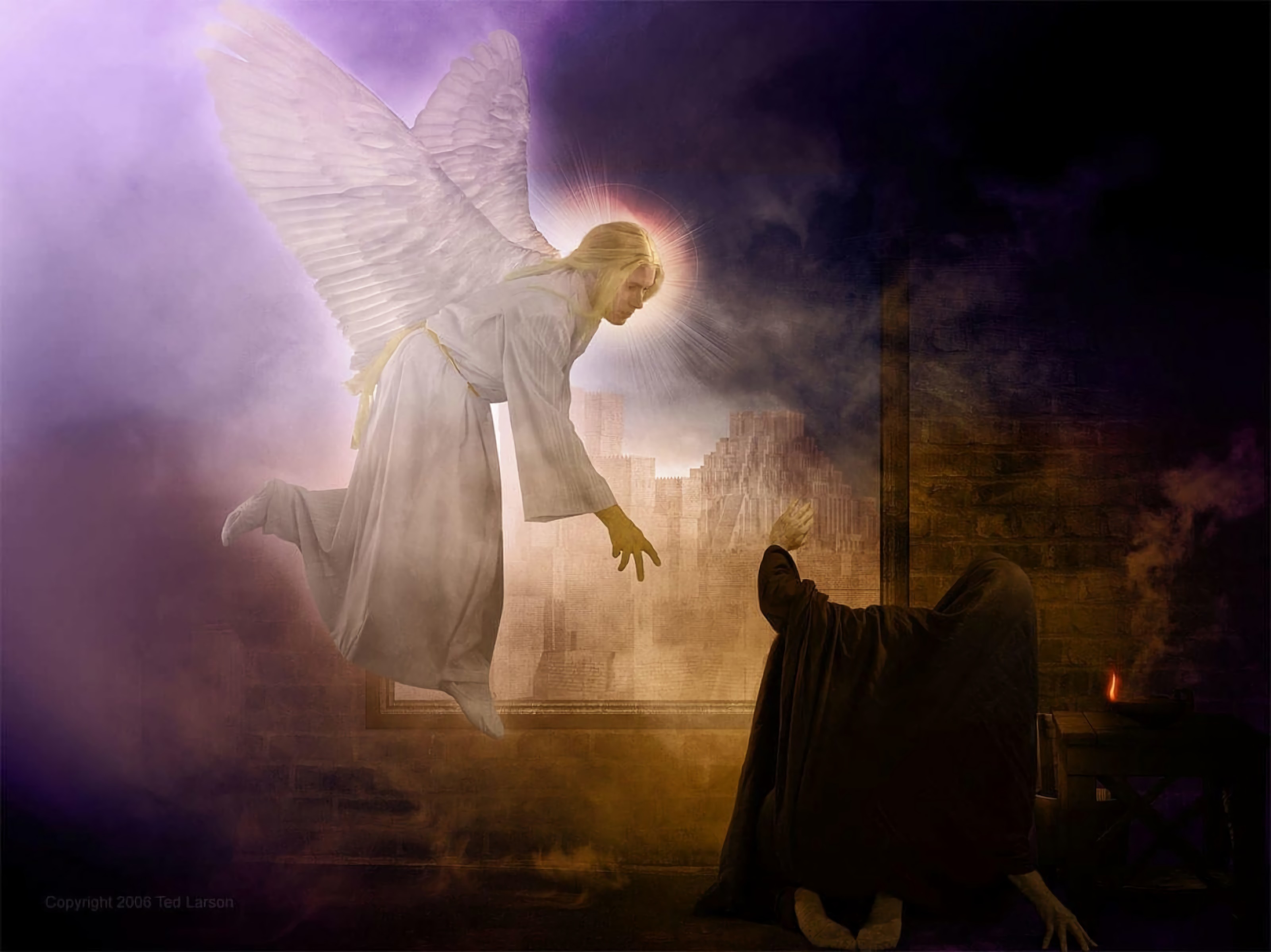 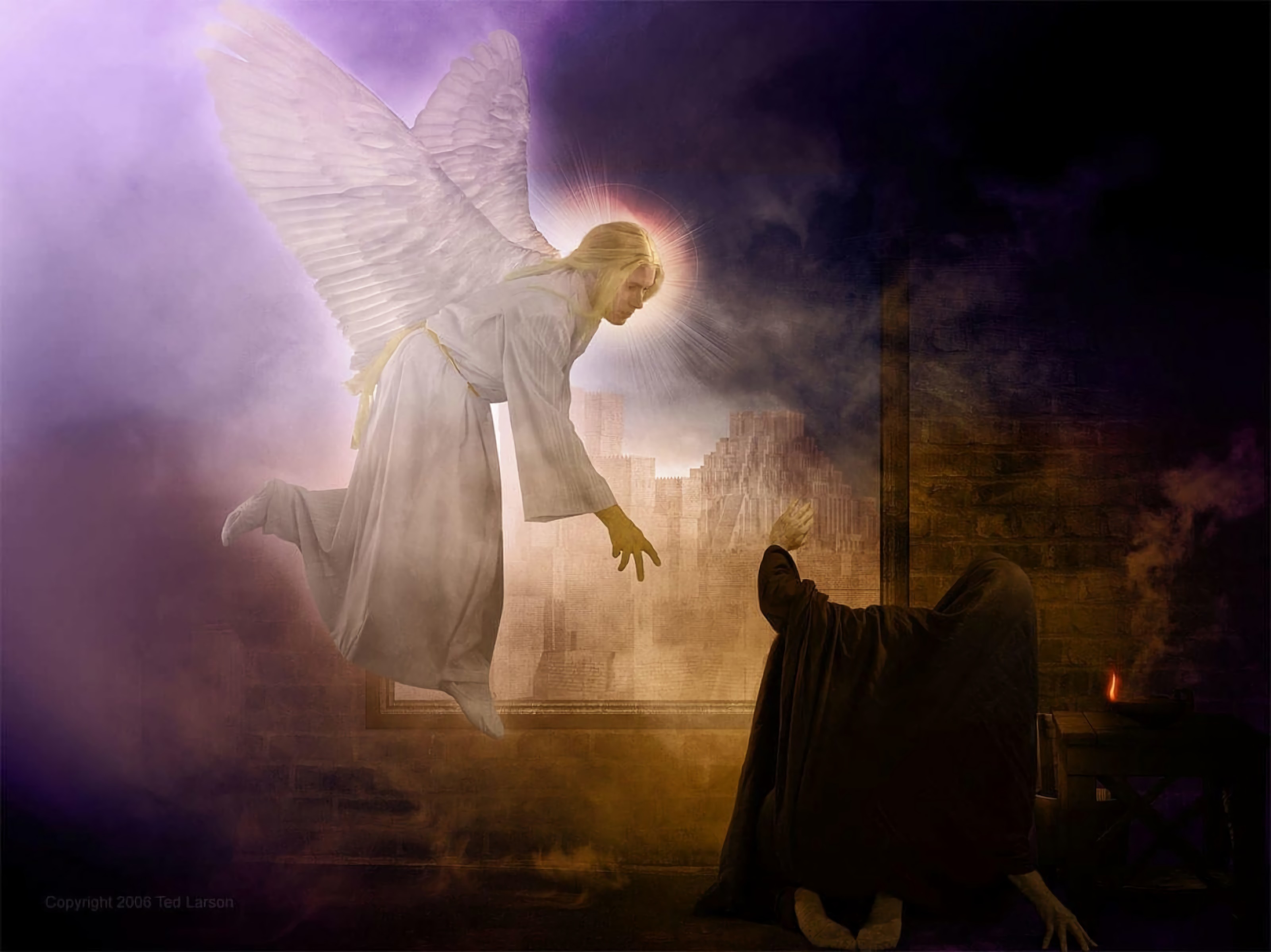 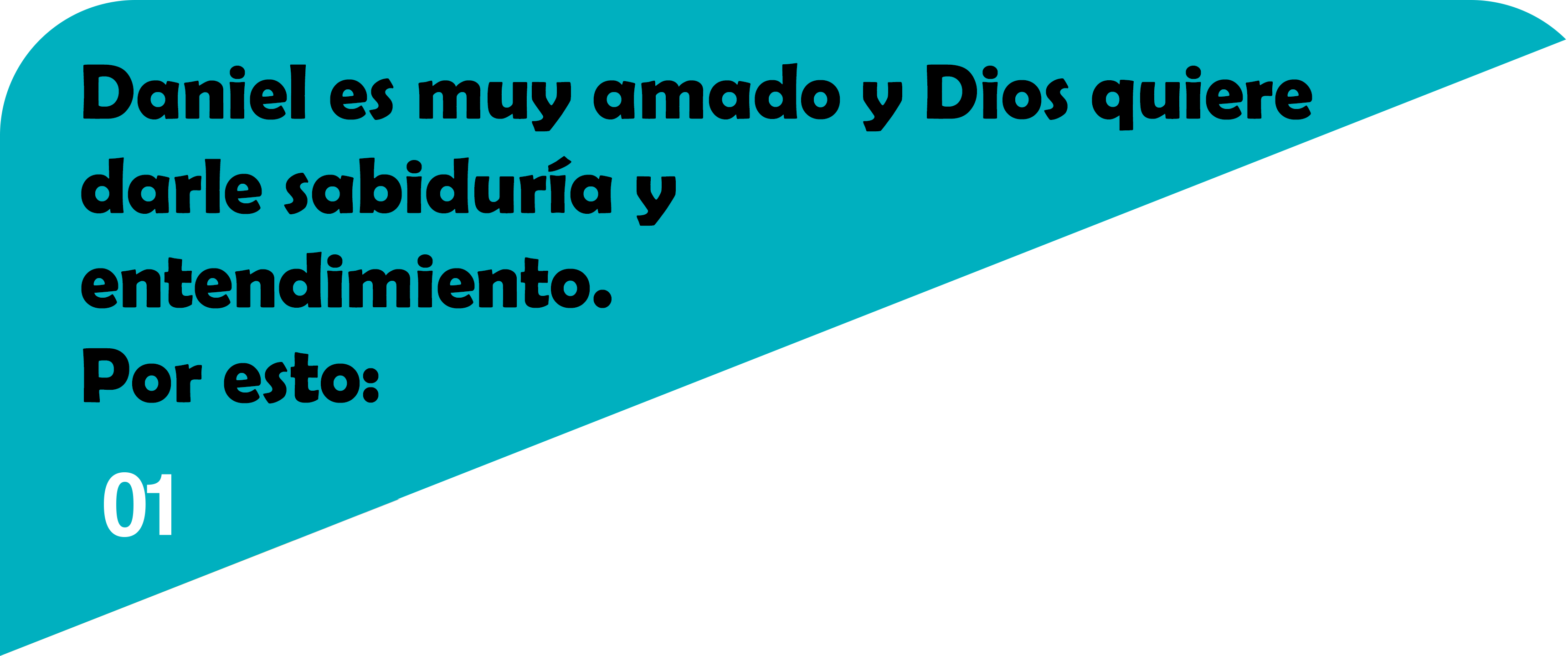 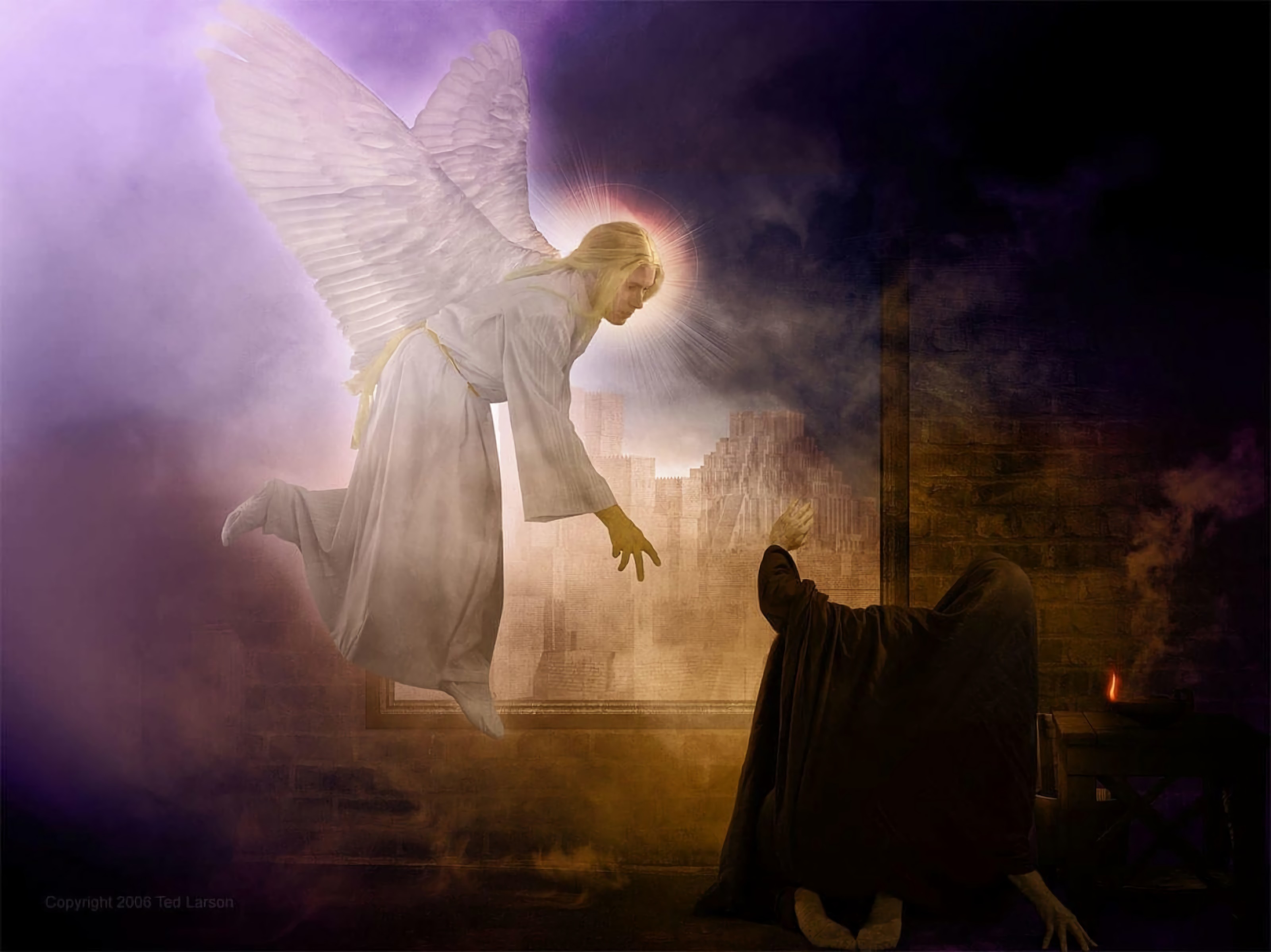 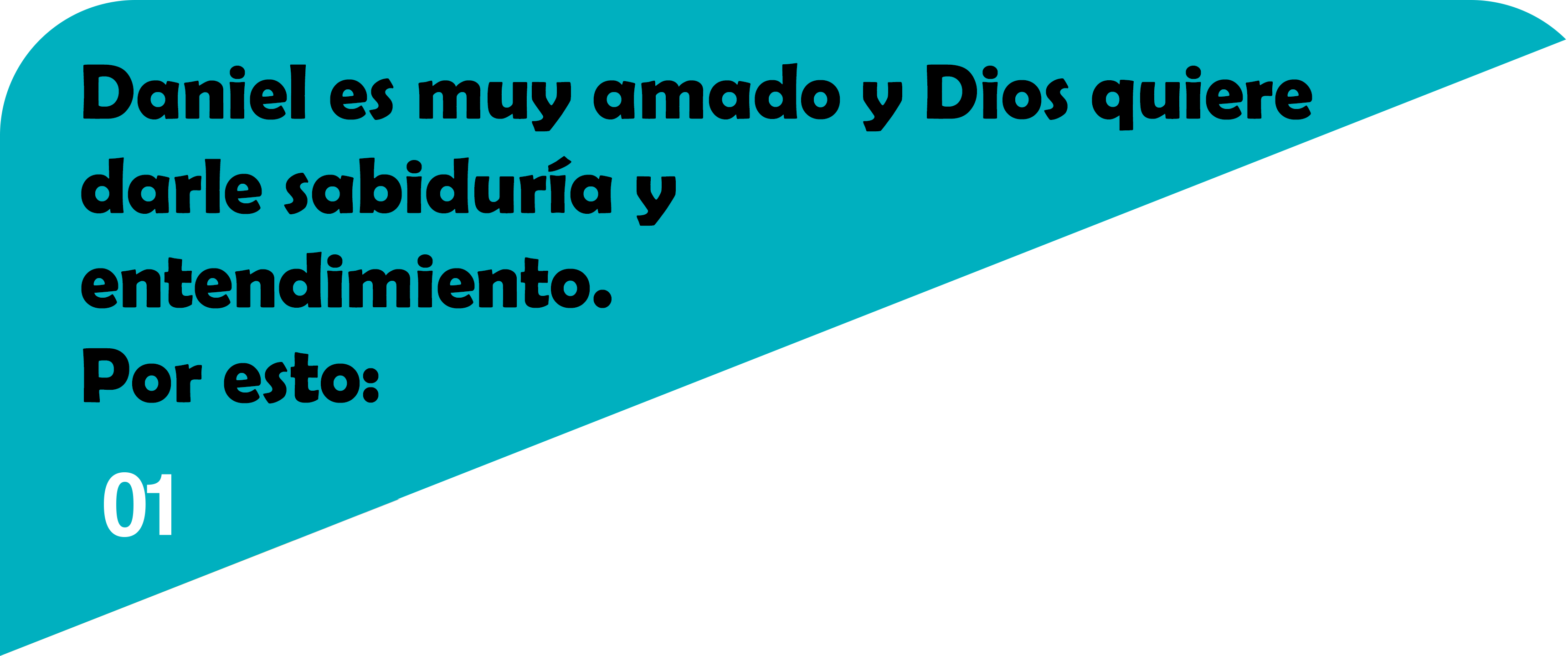 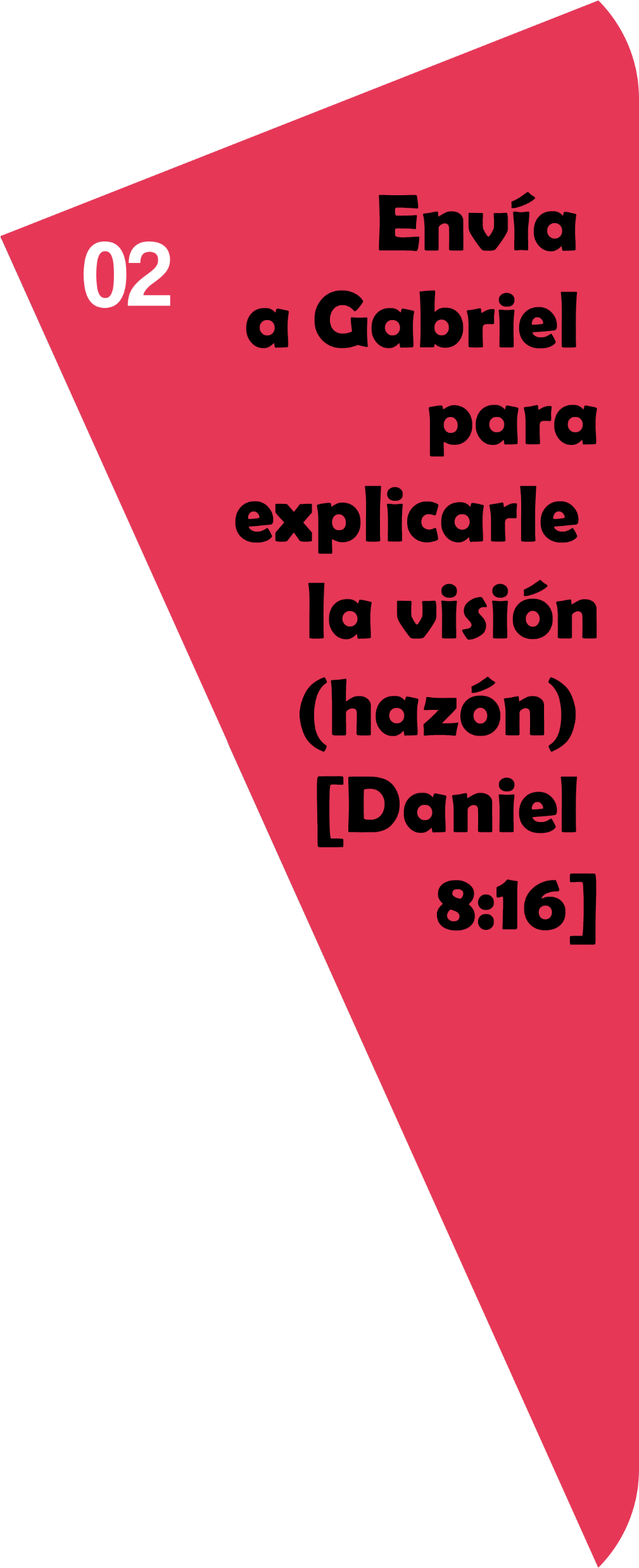 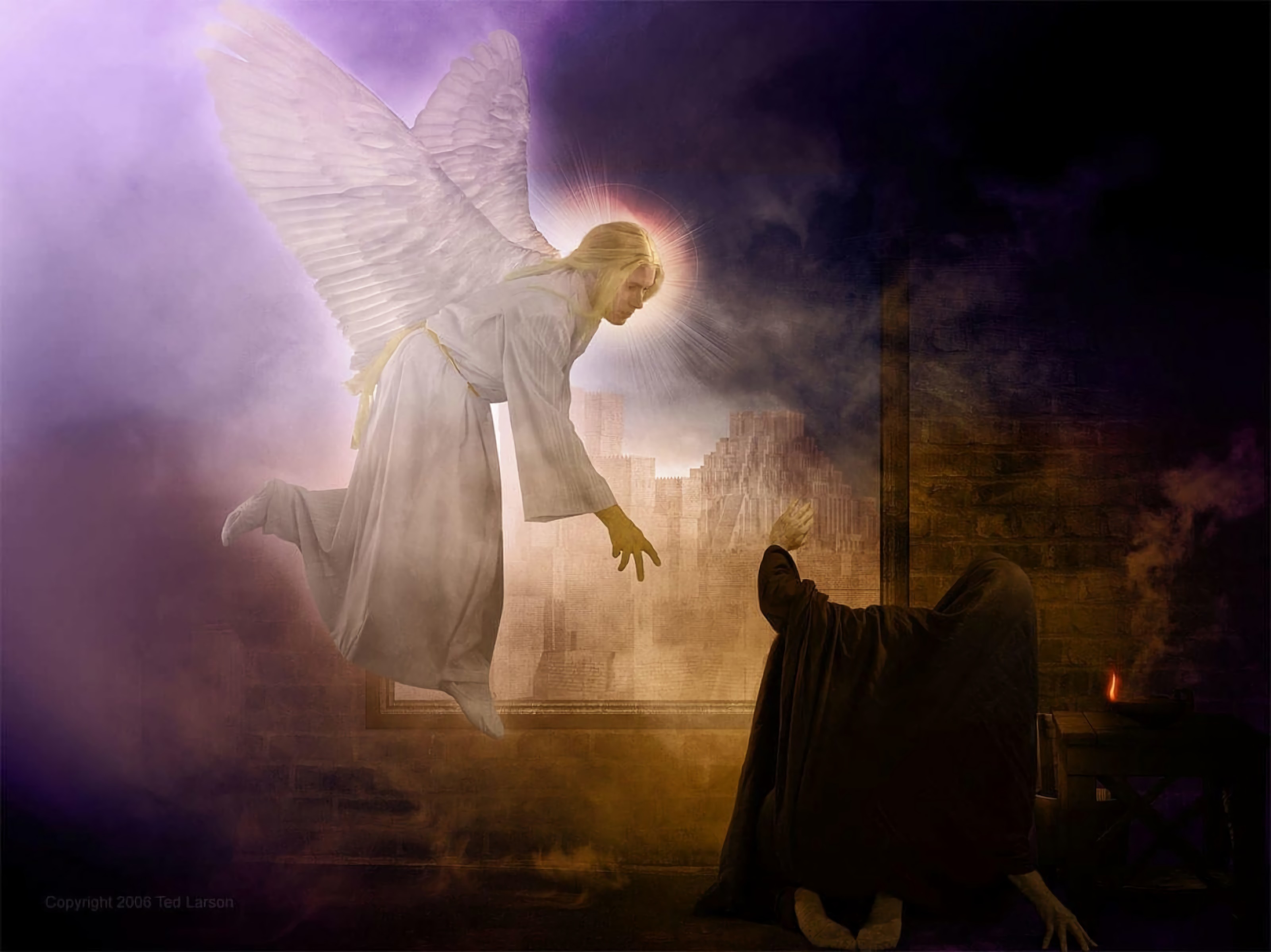 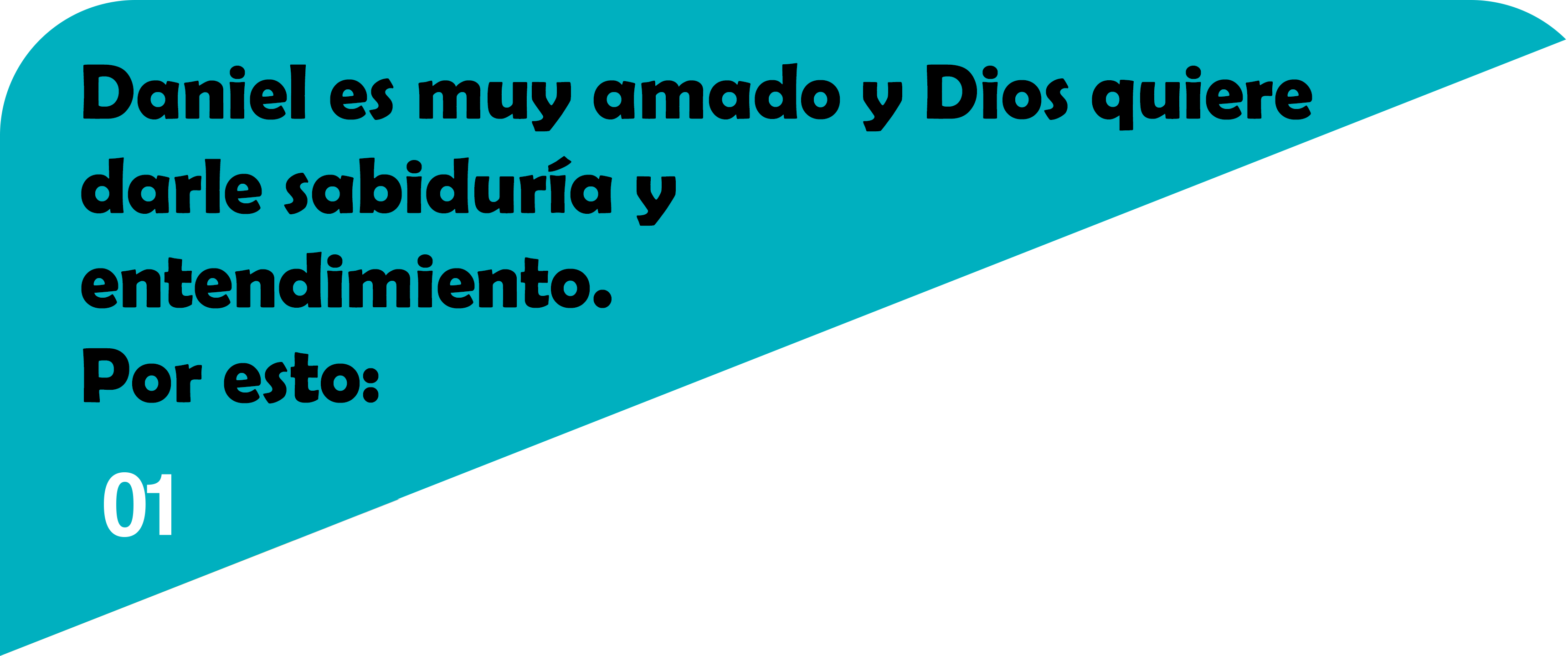 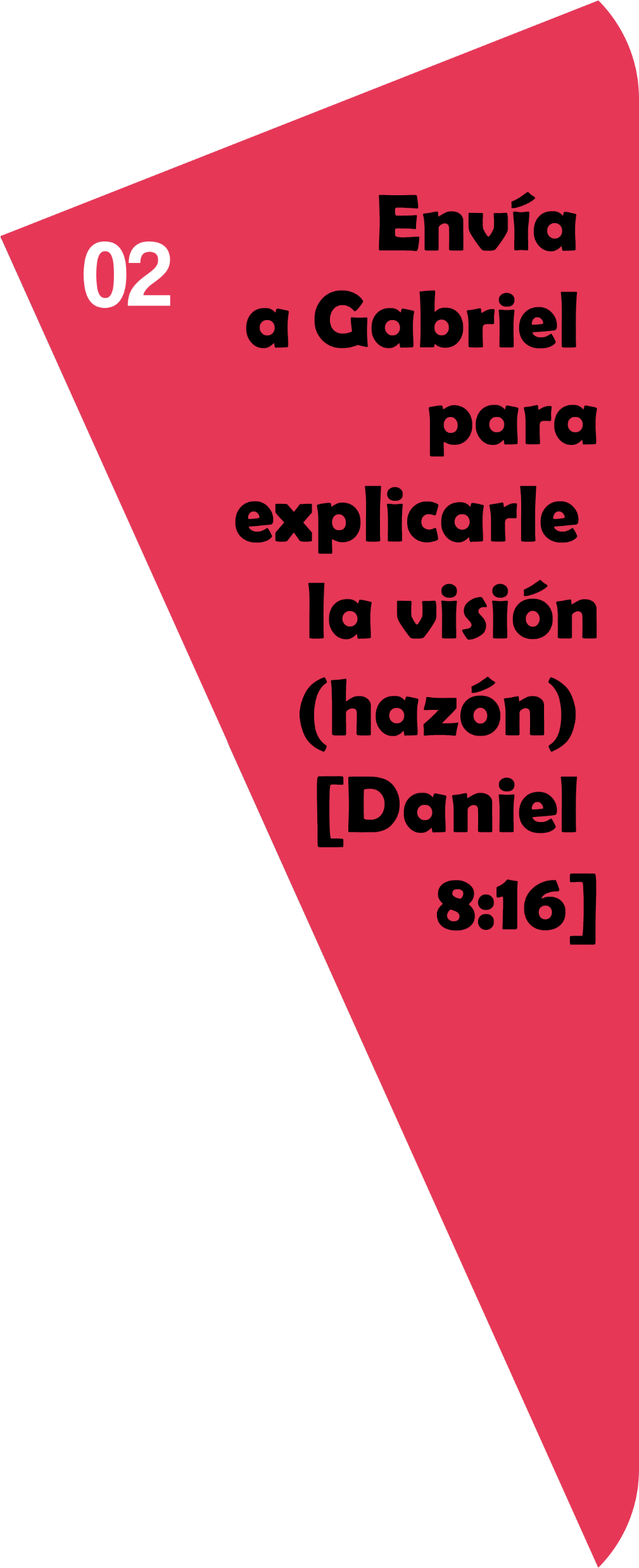 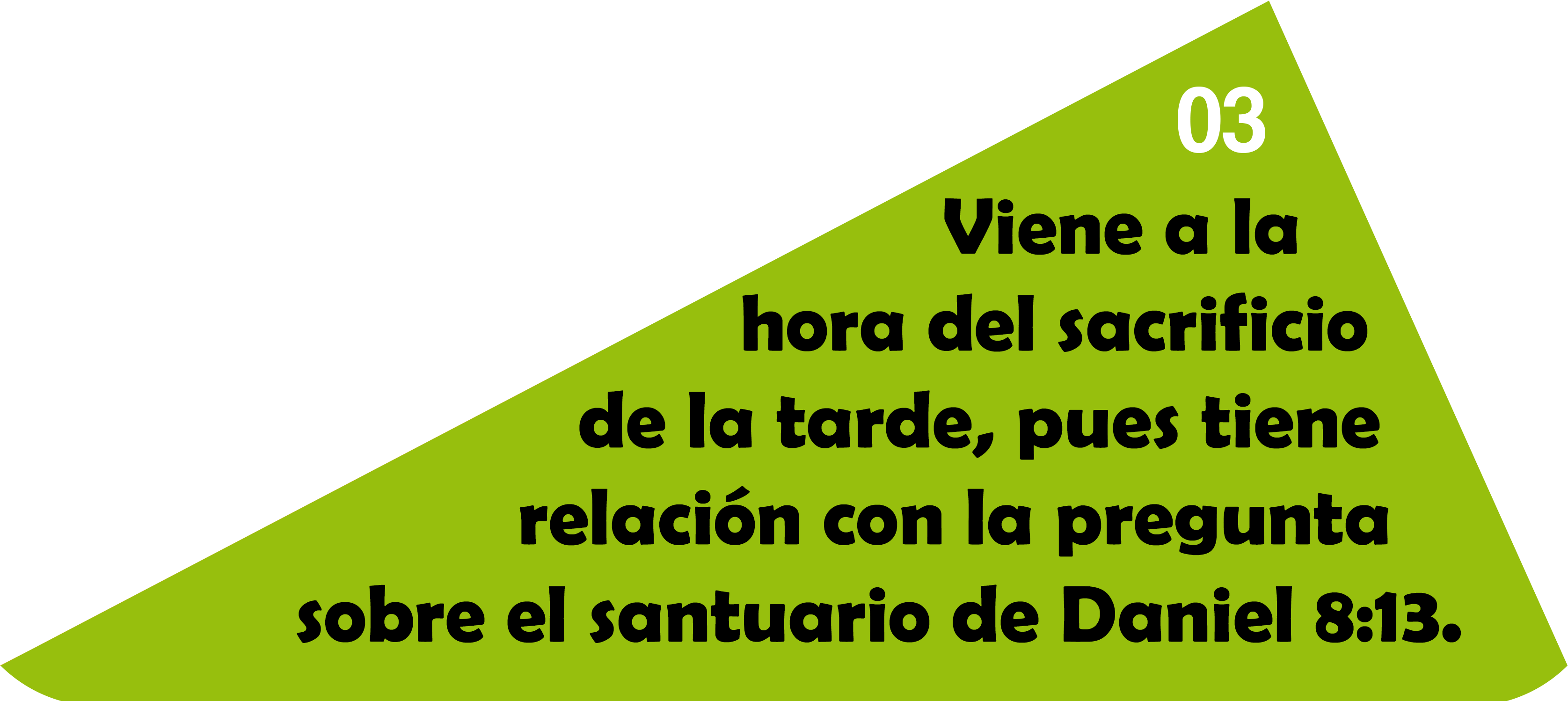 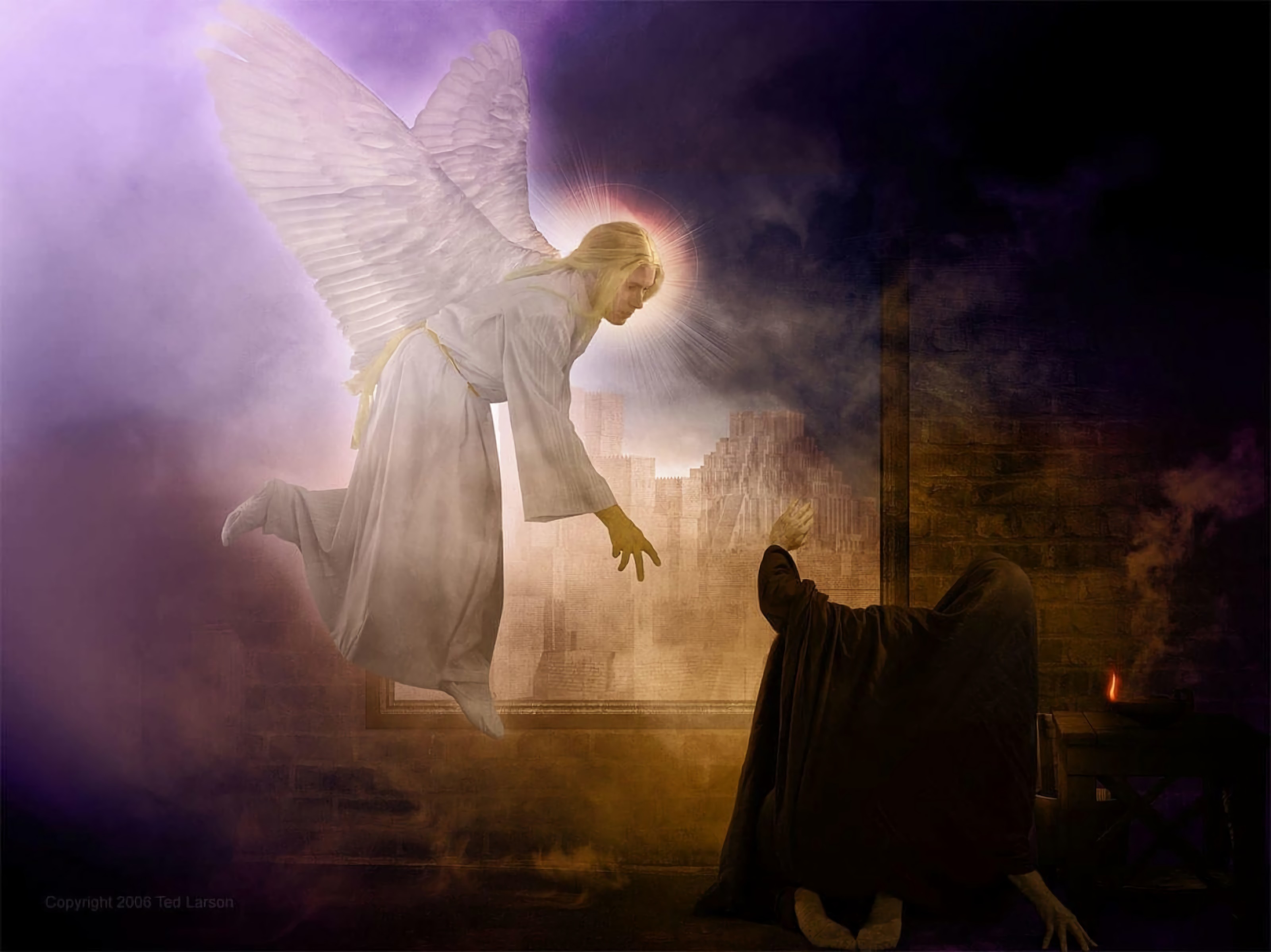 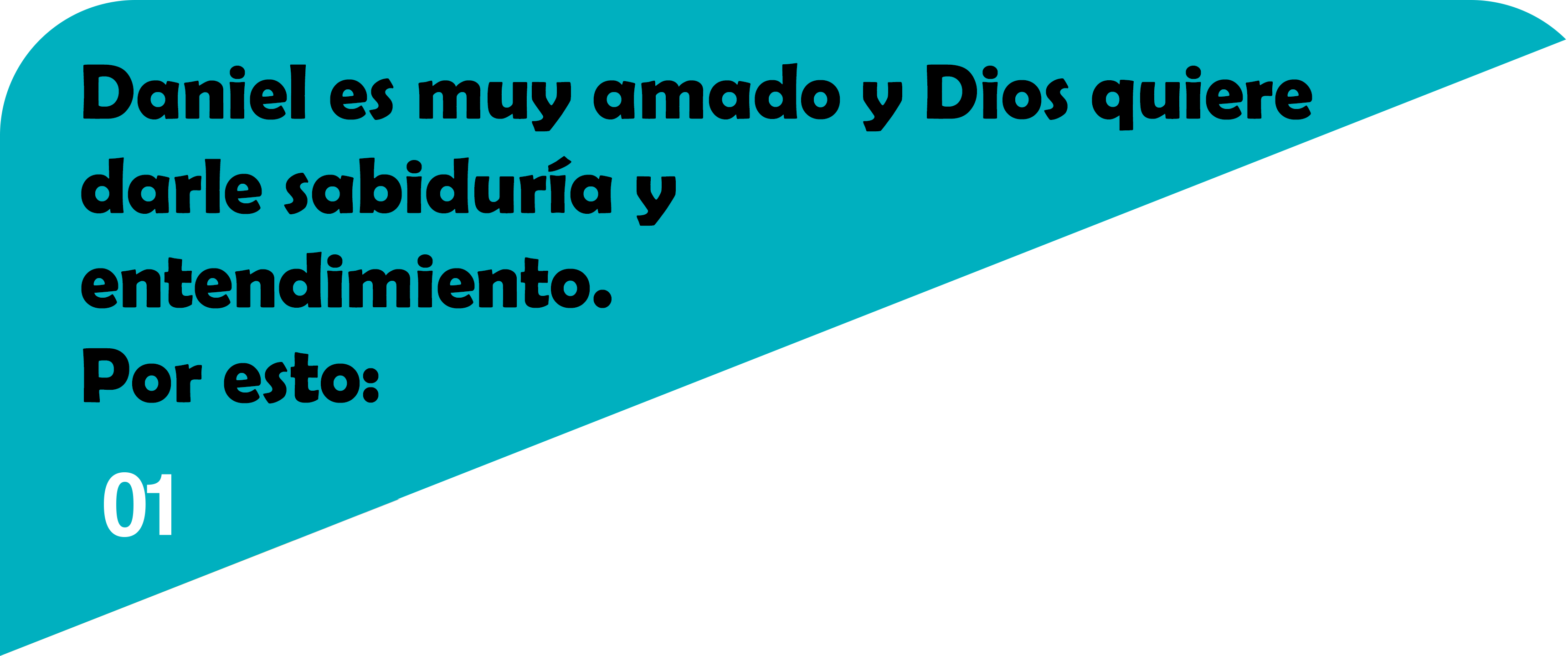 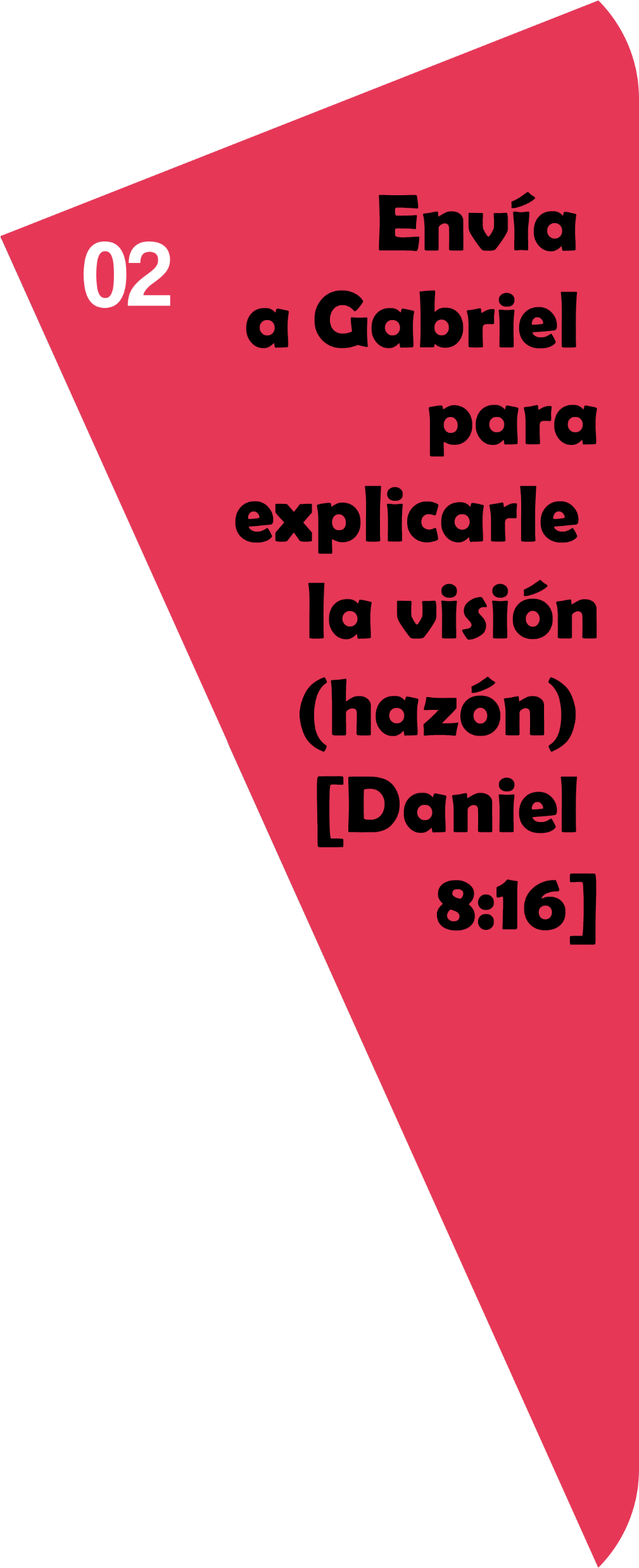 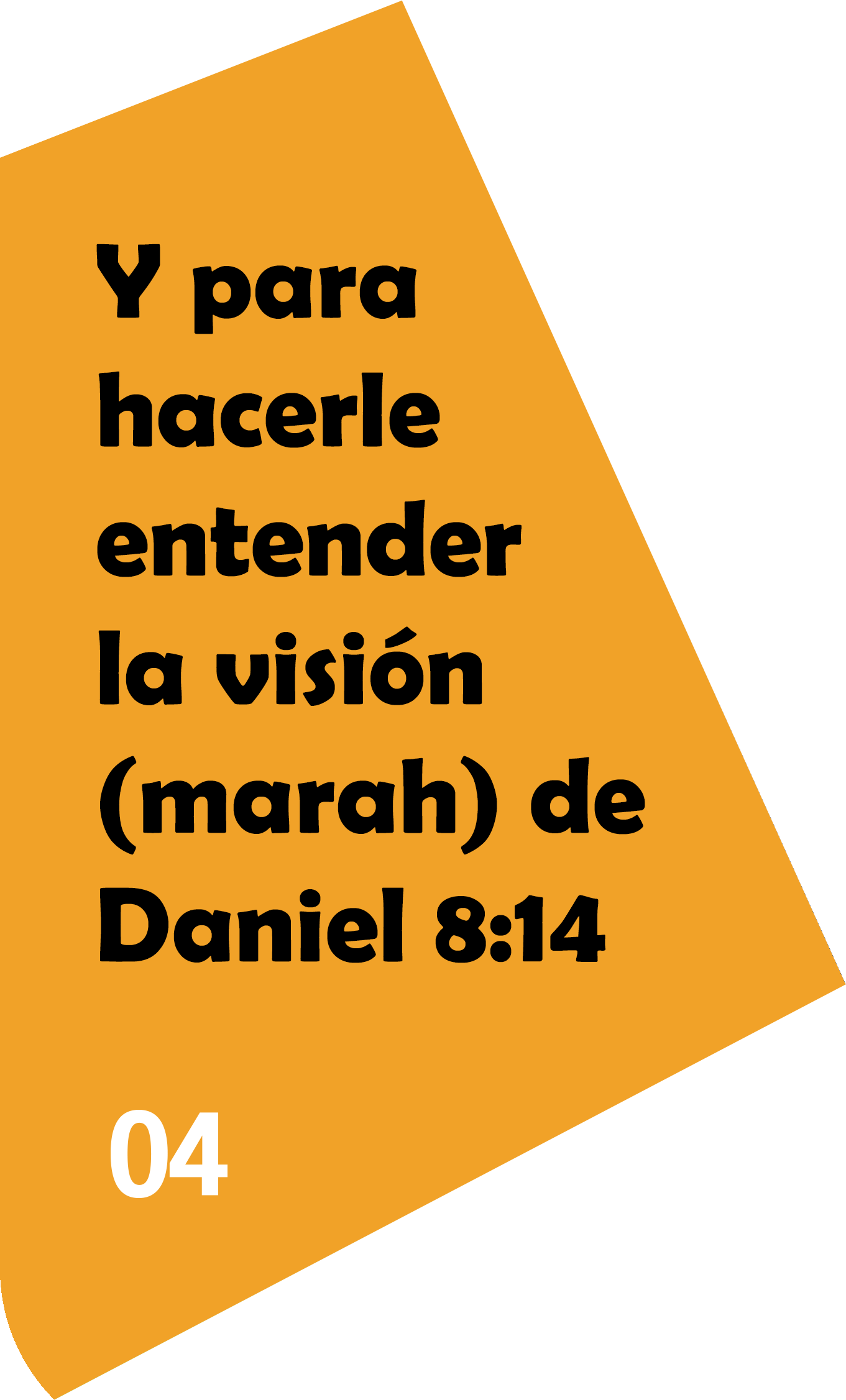 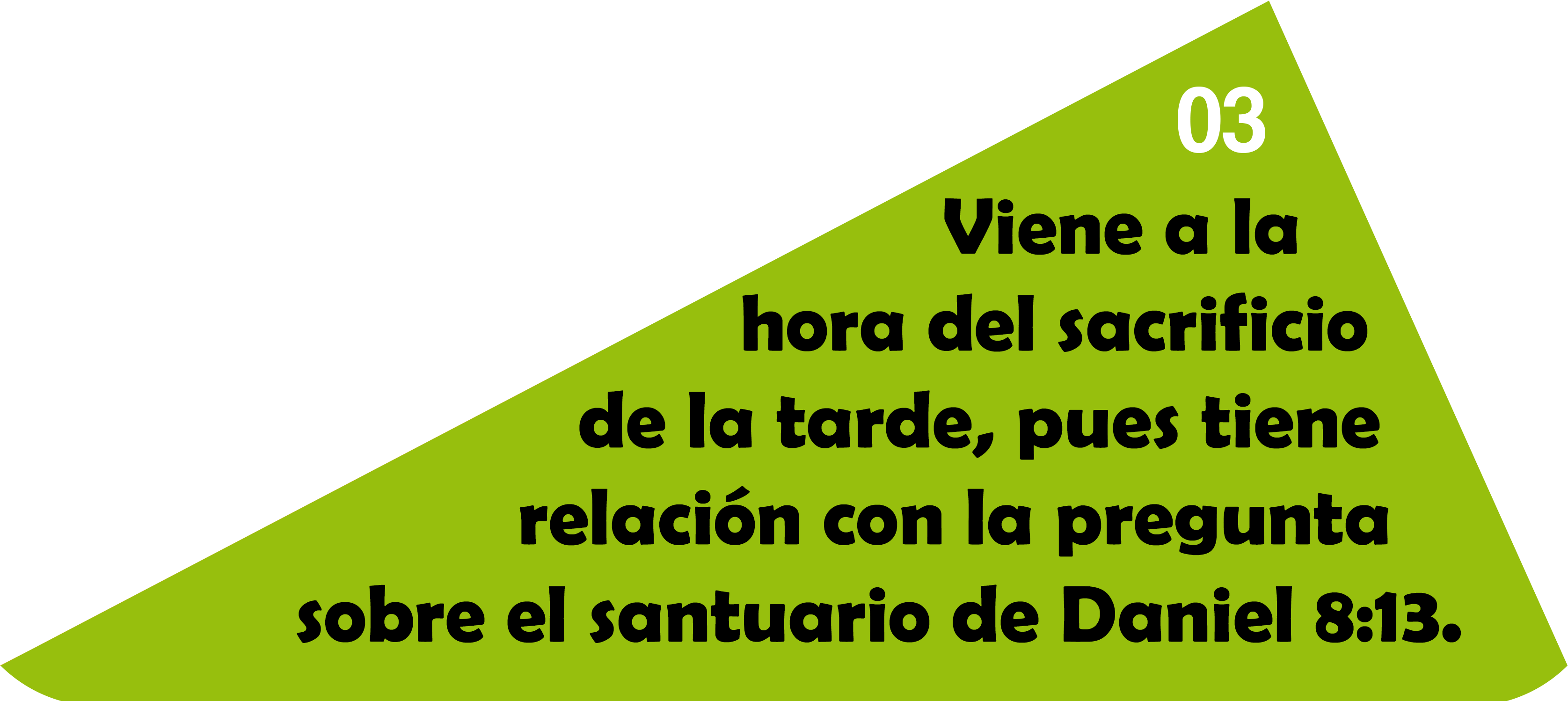 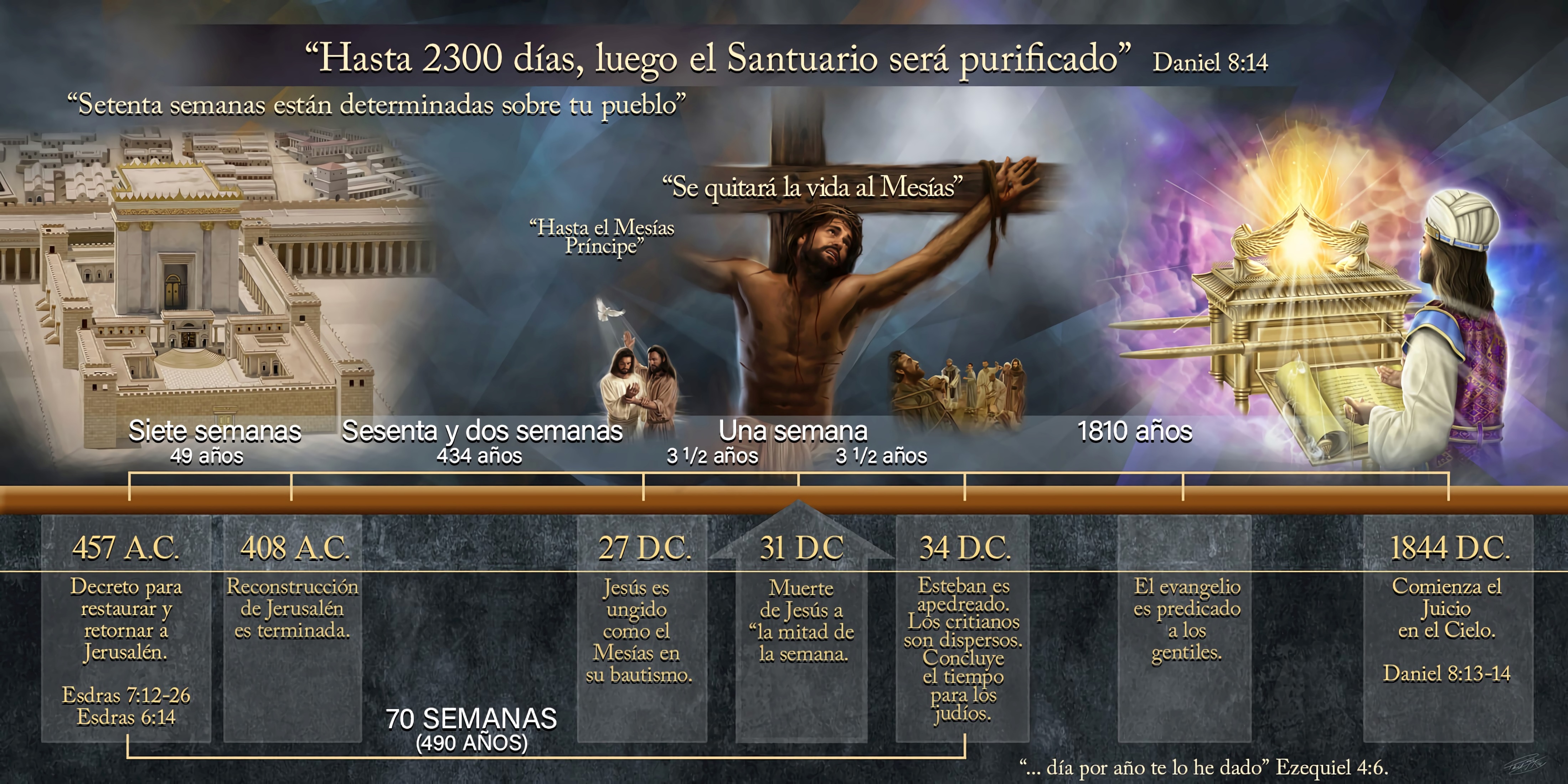 Es momento de arrepentirse y humillarse delante de Dios.
Es tiempo de decidirse por Cristo.
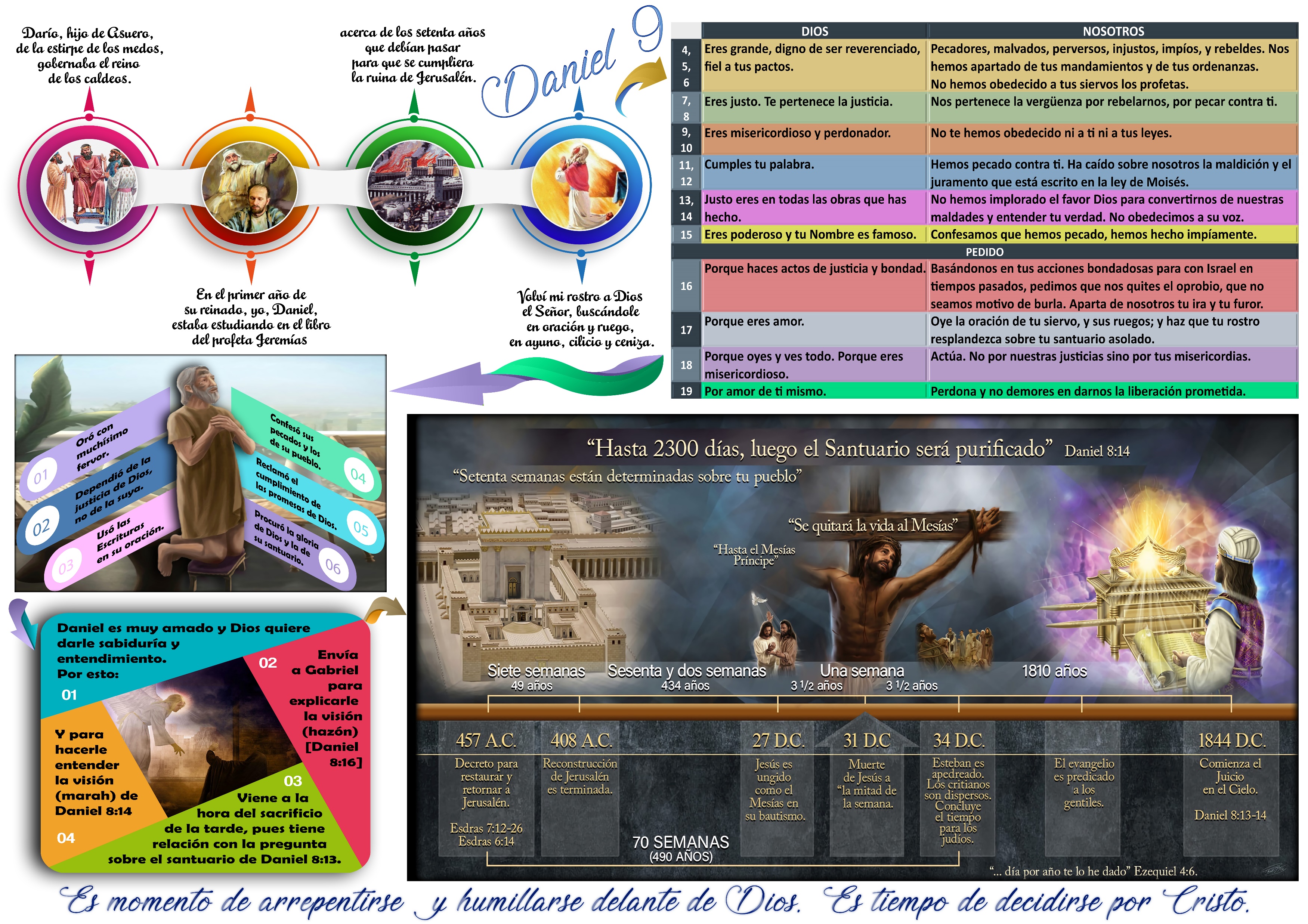